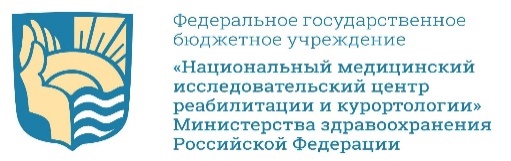 ФГБУ «Национальный медицинский исследовательский центр реабилитации и курортологии» Минздрава России
Применение минеральных вод для наружного применения с позиции
доказательной медицины
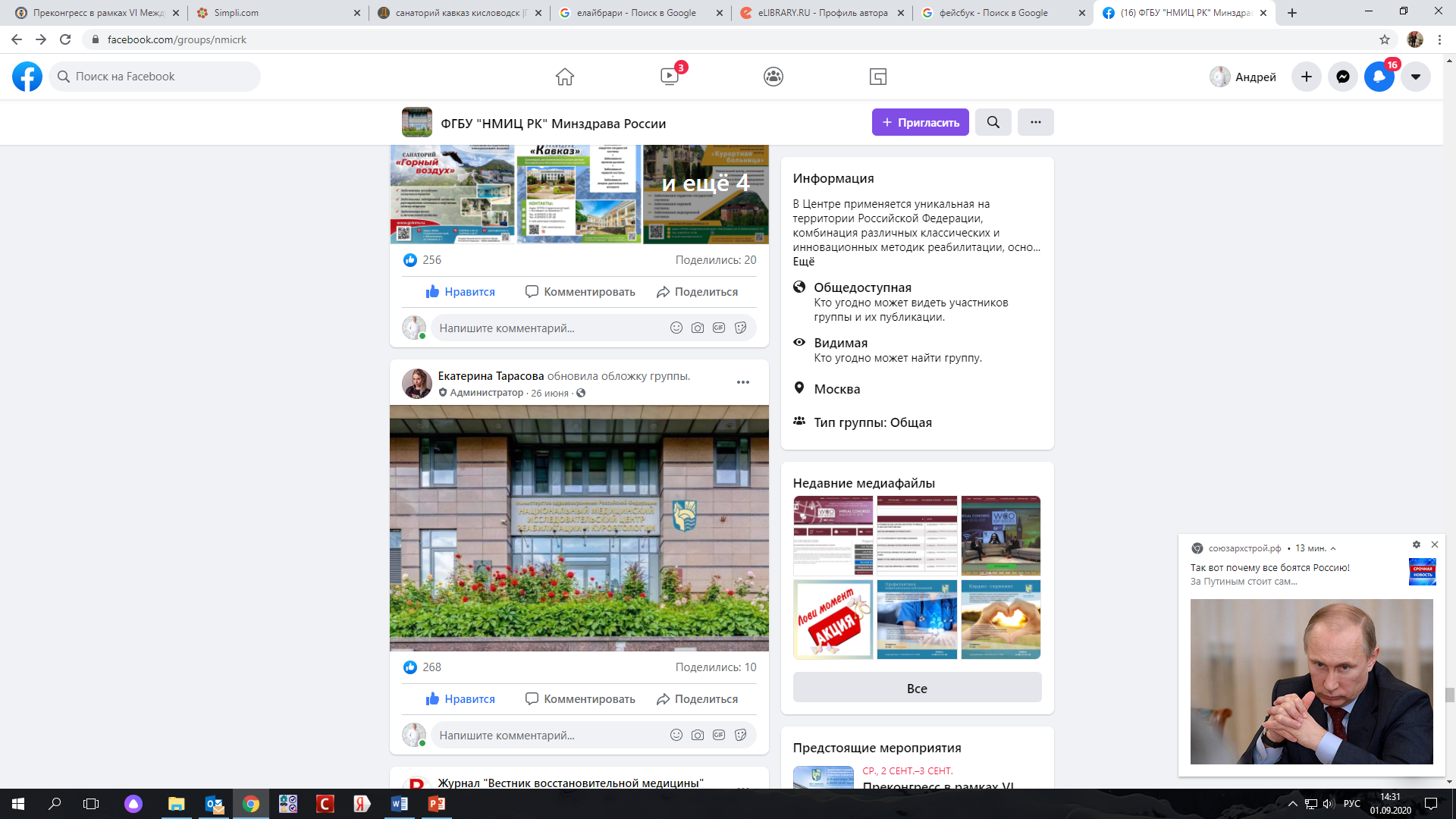 Д.м.н. Фесюн Анатолий Дмитриевич

Профессор Рачин Андрей Петрович
Москва – 22.03.2022
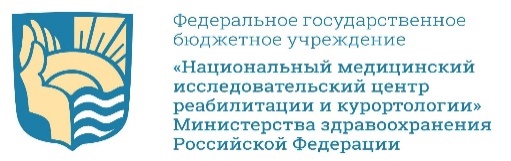 Введение в проблему…
Статья 37. Организация оказания медицинской помощи
(в ред. Федерального закона от 25.12.2018 N 489-ФЗ)
 
1. Медицинская помощь, за исключением медицинской помощи, оказываемой в рамках клинической апробации, организуется и оказывается:
1) в соответствии с положением об организации оказания медицинской помощи по видам медицинской помощи, которое утверждается уполномоченным федеральным органом исполнительной власти;
2) в соответствии с порядками оказания медицинской помощи, утверждаемыми уполномоченным федеральным органом исполнительной власти и обязательными для исполнения на территории Российской Федерации всеми медицинскими организациями;
3) на основе клинических рекомендаций;
4) с учетом стандартов медицинской помощи, утверждаемых уполномоченным федеральным органом исполнительной власти.
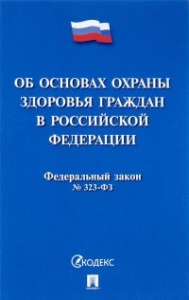 Москва – 22.03.2022
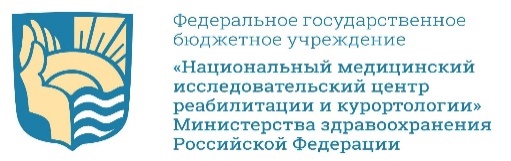 Введение в проблему…
Глава 1. ОБЩИЕ ПОЛОЖЕНИЯ
Статья 1. Предмет регулирования настоящего Федерального закона
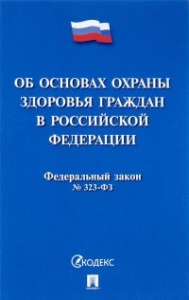 23) Клинические рекомендации - документы, содержащие основанную на научных доказательствах структурированную информацию по вопросам профилактики, диагностики, лечения и реабилитации, в том числе протоколы ведения (протоколы лечения) пациента, варианты медицинского вмешательства и описание последовательности действий медицинского работника с учетом течения заболевания, наличия осложнений и сопутствующих заболеваний, иных факторов, влияющих на результаты оказания медицинской помощи (п. 23 введен Федеральным законом от 25.12.2018 N 489-ФЗ)
Москва – 22.03.2022
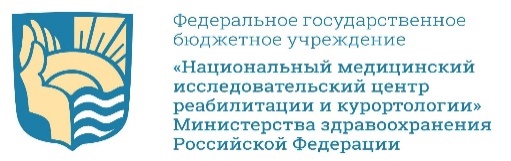 Введение в проблему…
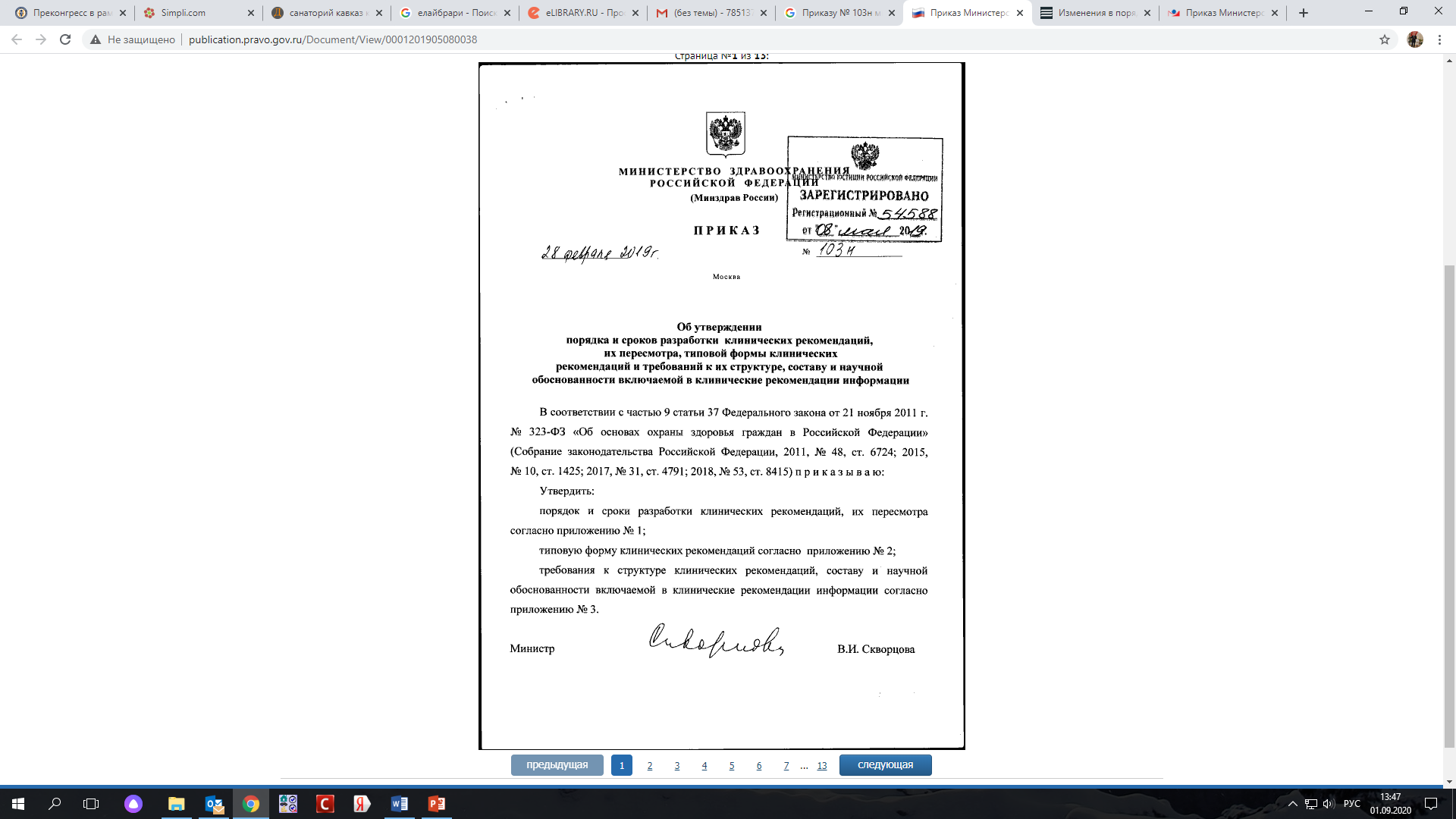 Типовая форма клинических рекомендаций
23.06.2020 года внесены изменения в типовую форму КР (приложение № 2 к Приказу № 103н) - раздел VIII к медицинской реабилитации добавилось санаторно-курортное лечение.
В итоге раздел VIII звучит следующим образом: «Медицинская реабилитация и санаторно-курортное лечение, медицинские показания и противопоказания к применению методов медицинской реабилитации, в том числе основанных на использовании природных лечебных факторов».
Москва – 22.03.2022
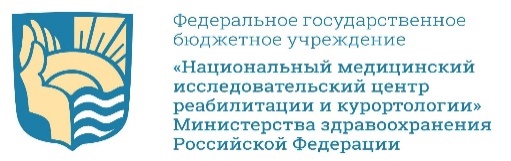 Введение в проблему…
Клинические рекомендации и 
клиническая реальность ?
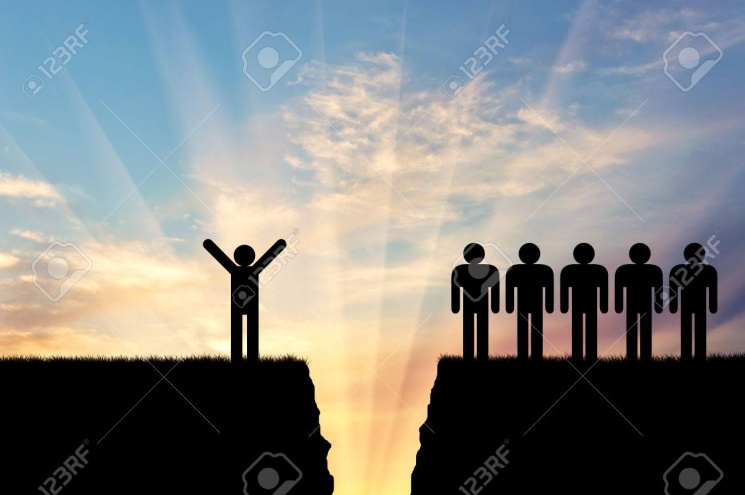 Москва – 22.03.2022
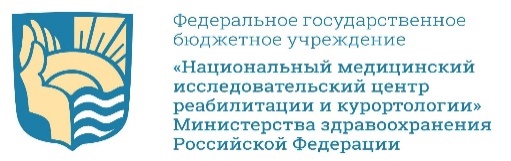 Введение в проблему…
Клинические рекомендации и 
клиническая реальность ?
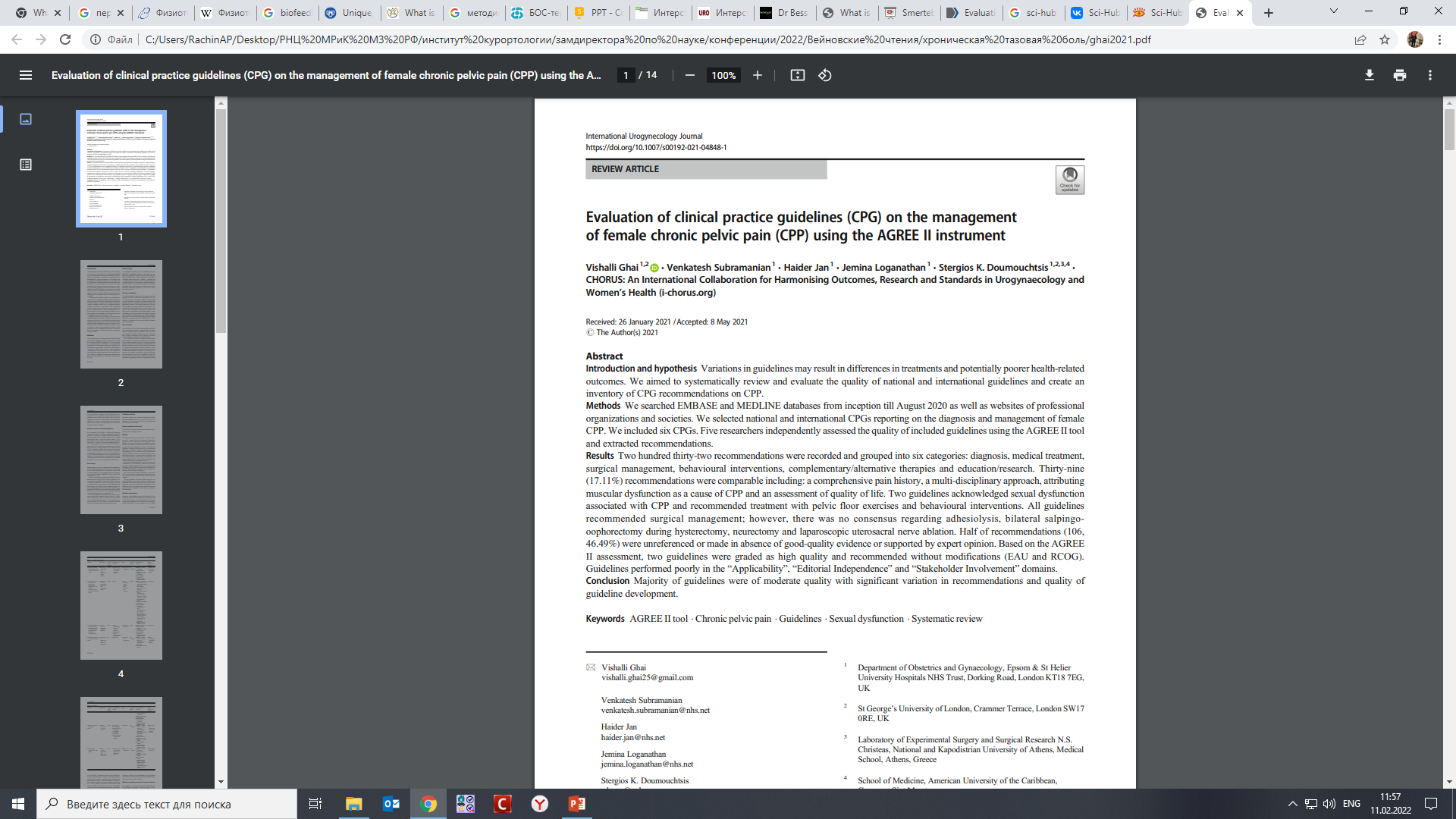 Анализ клинических рекомендаций при хронической тазовой боли у женщин с помощью инструмента AGREE II.
Москва – 22.03.2022
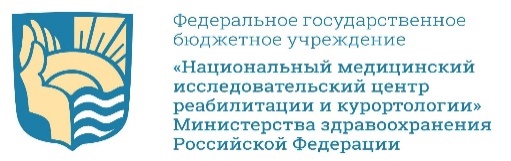 Введение в проблему…
Клинические рекомендации и 
клиническая реальность ?
Поиск в базах данных EMBASE и MEDLINE с момента создания до августа 2020 года, а также на веб-сайтах профессиональных организации и общества. 
Анализ национальных и международных клинических рекомендаций. 
Пять исследователей независимо друг от друга оценивали качество клинических рекомендаций с помощью инструмента AGREE II. 
232 рекомендации, которые были сгруппированы в шесть категорий: диагностика, лечение, хирургическое лечение, поведенческие вмешательства, дополнительные/альтернативные методы лечения и образование/исследования. 
Тридцать девять (17,11%) клинических рекомендаций были сопоставимы.
Москва – 22.03.2022
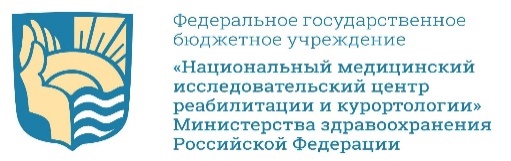 Введение в проблему…
Кто виноват из них, кто прав,— судить не нам,Да только воз и ныне там.
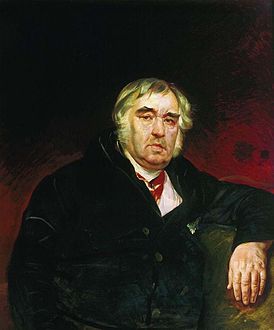 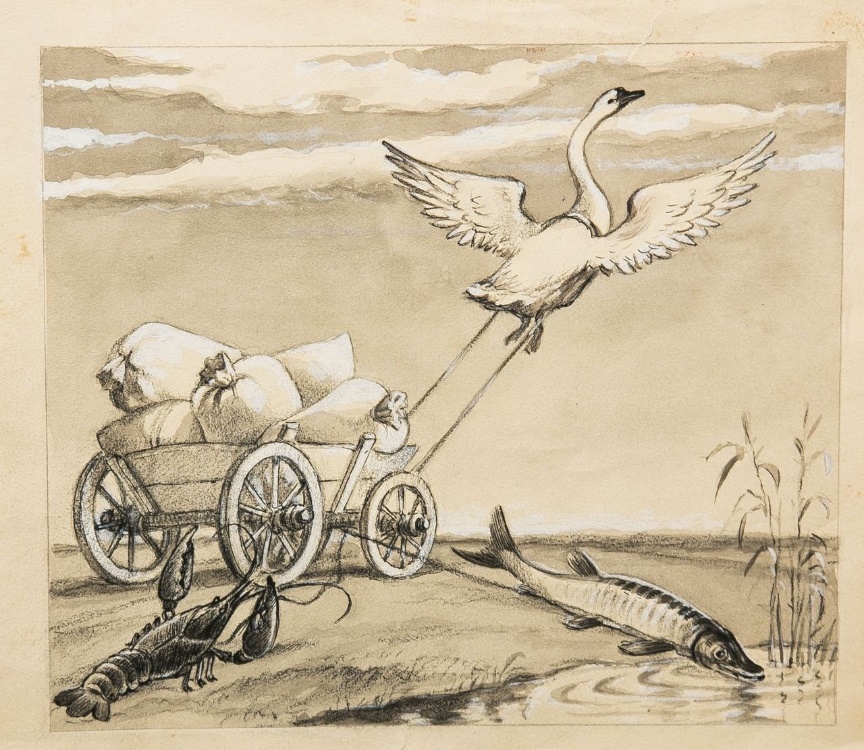 Крылов 
Иван Андреевич
(1769-1844)
Шедевр басенного жанра.
Басня «Лебедь, рак и щука», 1814
Москва – 22.03.2022
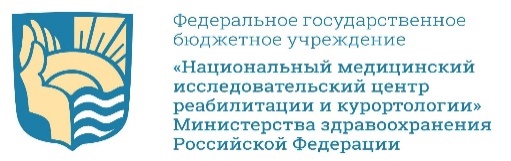 Введение в проблему…
Обладают ли природные лечебные факторы научно-обоснованной доказательной базой, в частности бальнеотерапия?
Москва – 22.03.2022
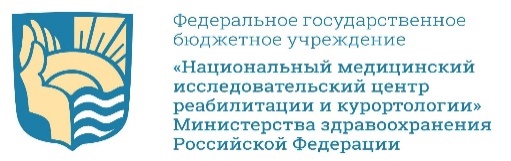 Бальнеотерапия: доказательная база
Уровни достоверности доказательств
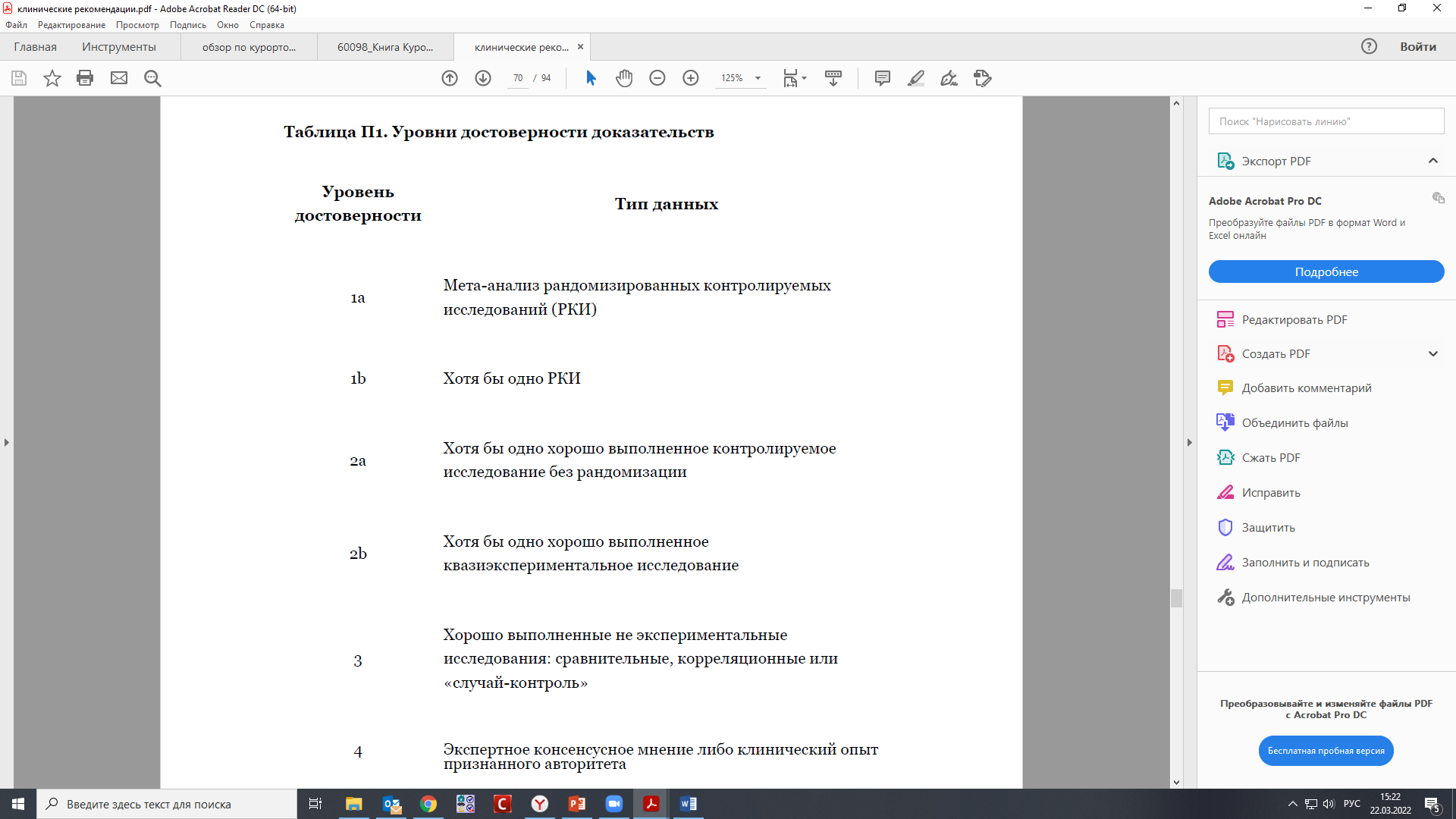 Москва – 22.03.2022
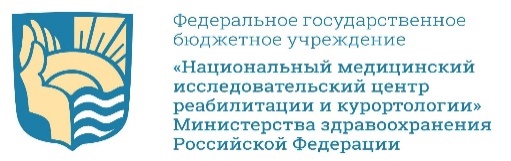 Бальнеотерапия: доказательная база
Уровни убедительности рекомендаций
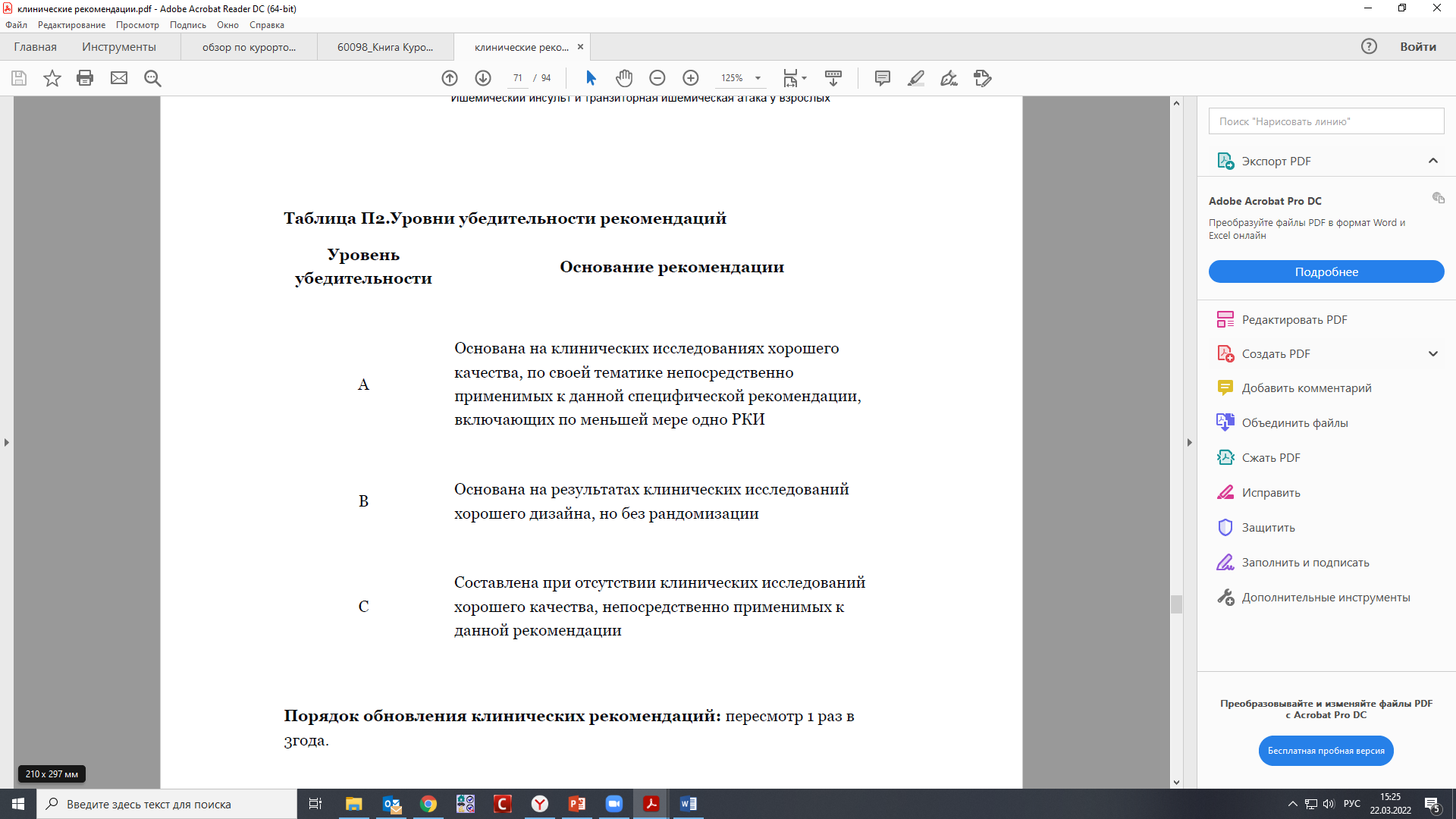 Москва – 22.03.2022
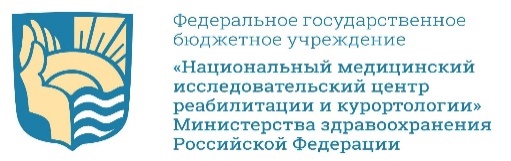 Бальнеотерапия: доказательная база
(запрос - бальнеотерапия в PubMed – всего 13317 публикаций)
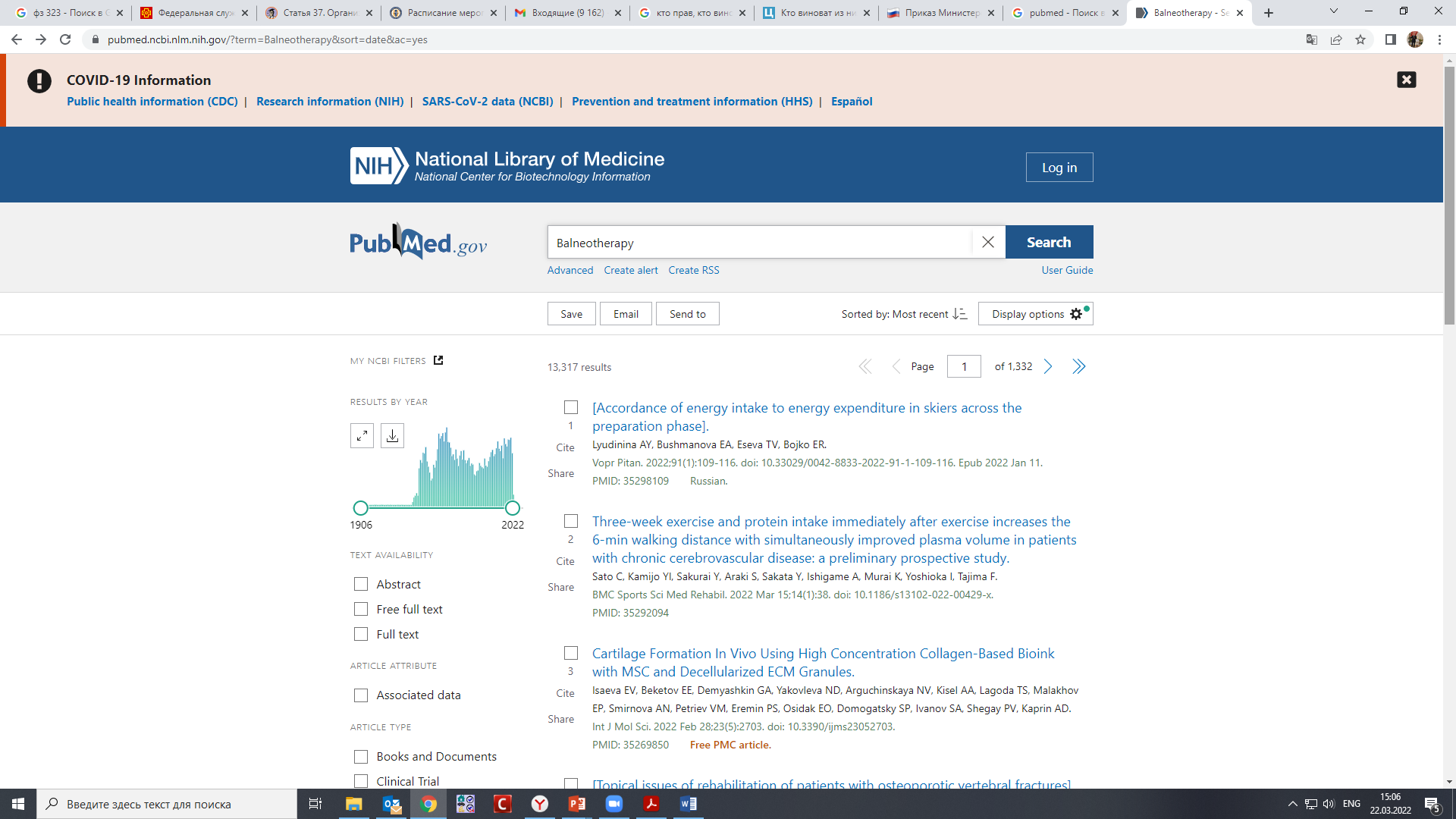 Москва – 22.03.2022
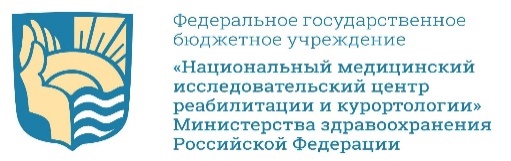 Бальнеотерапия: доказательная база
(запрос - бальнеотерапия в PubMed – всего 871 КИ)
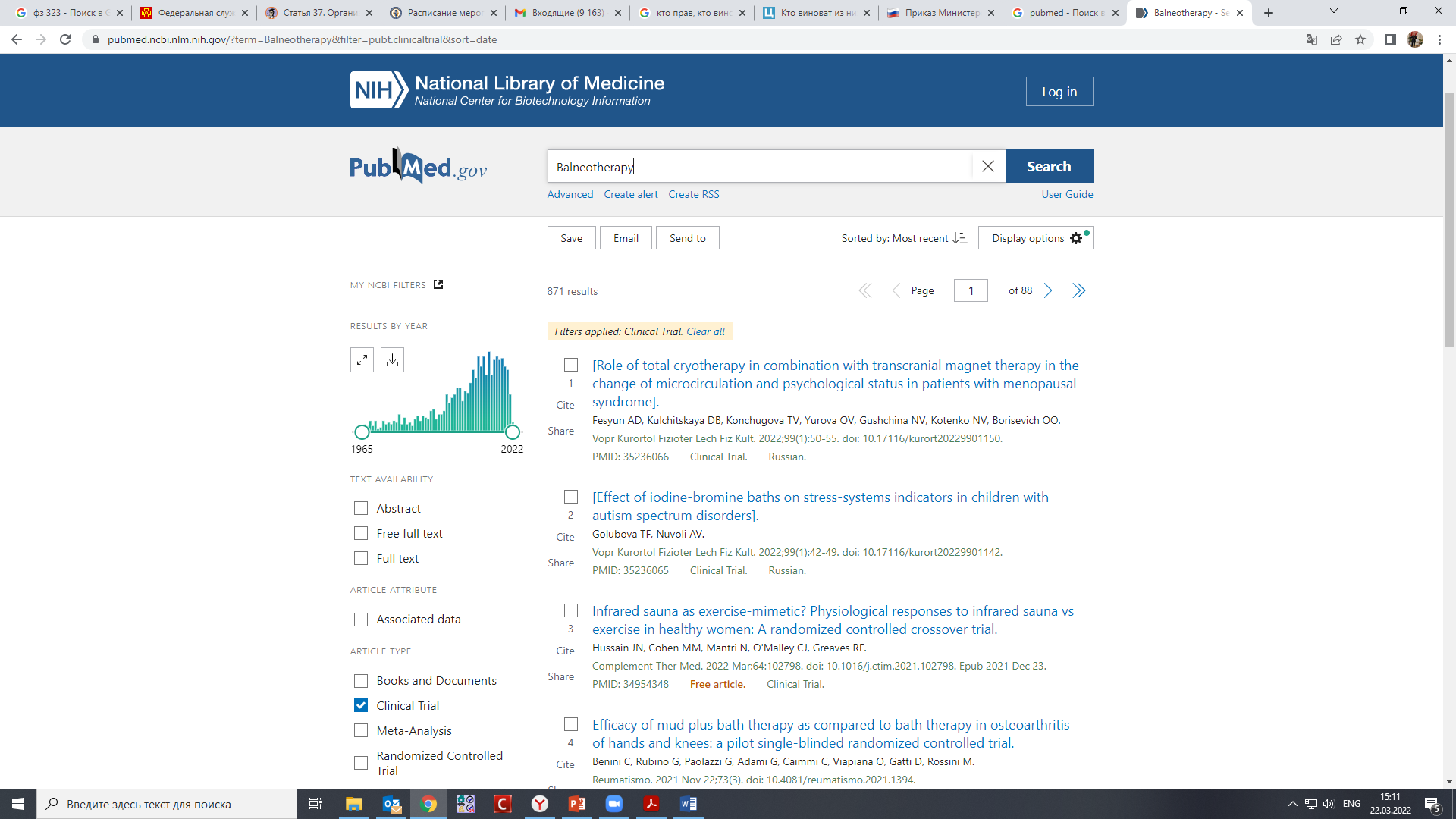 Москва – 22.03.2022
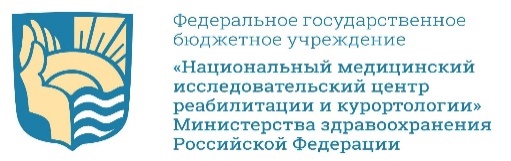 Бальнеотерапия: доказательная база
(запрос - бальнеотерапия в PubMed – всего 553 РКИ)
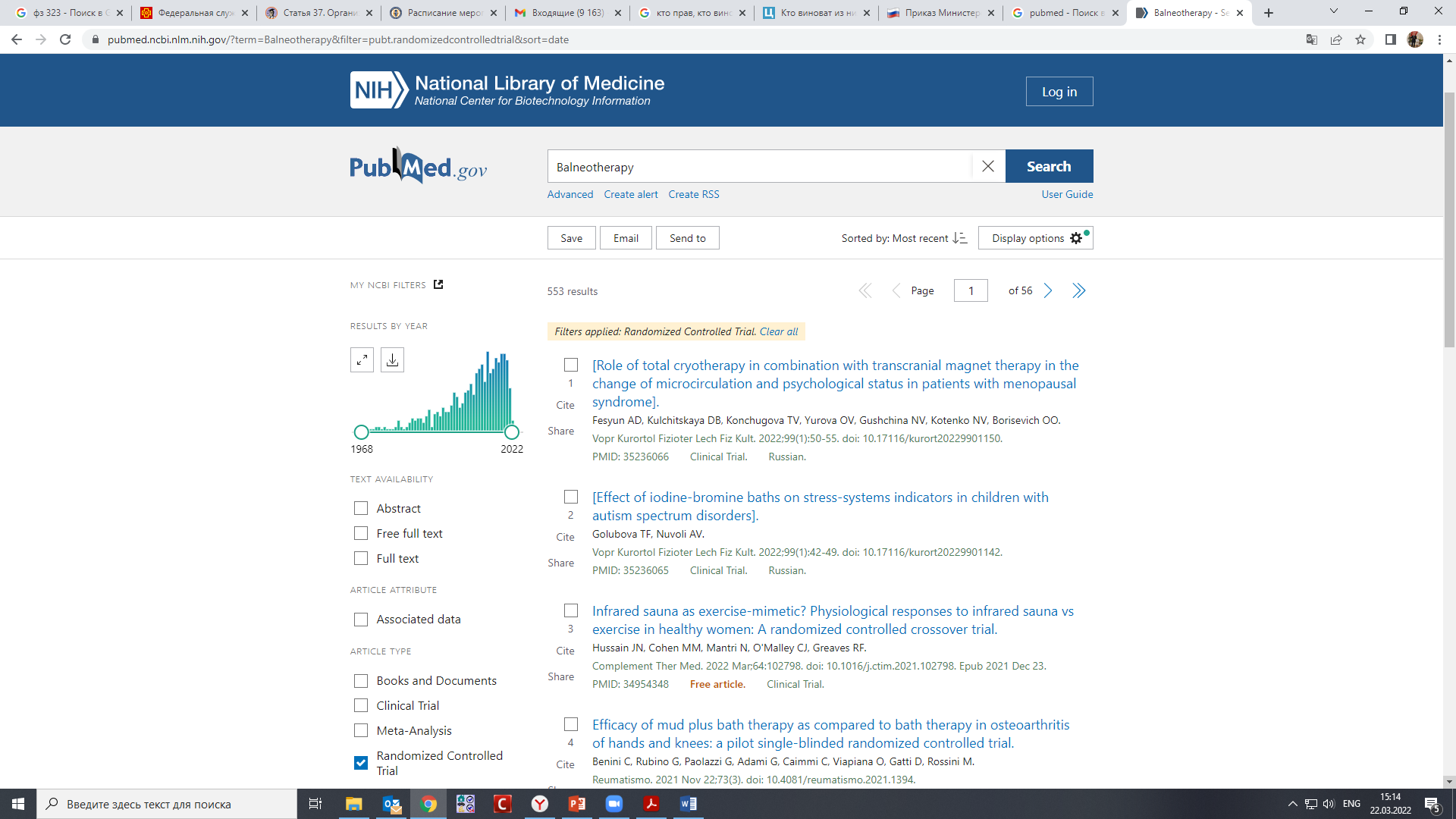 Москва – 22.03.2022
Бальнеотерапия: доказательная база
(запрос - бальнеотерапия в PubMed – всего 124 систематических обзоров с 1997 по 2022 гг.)
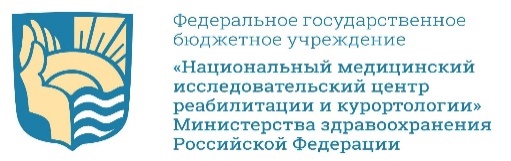 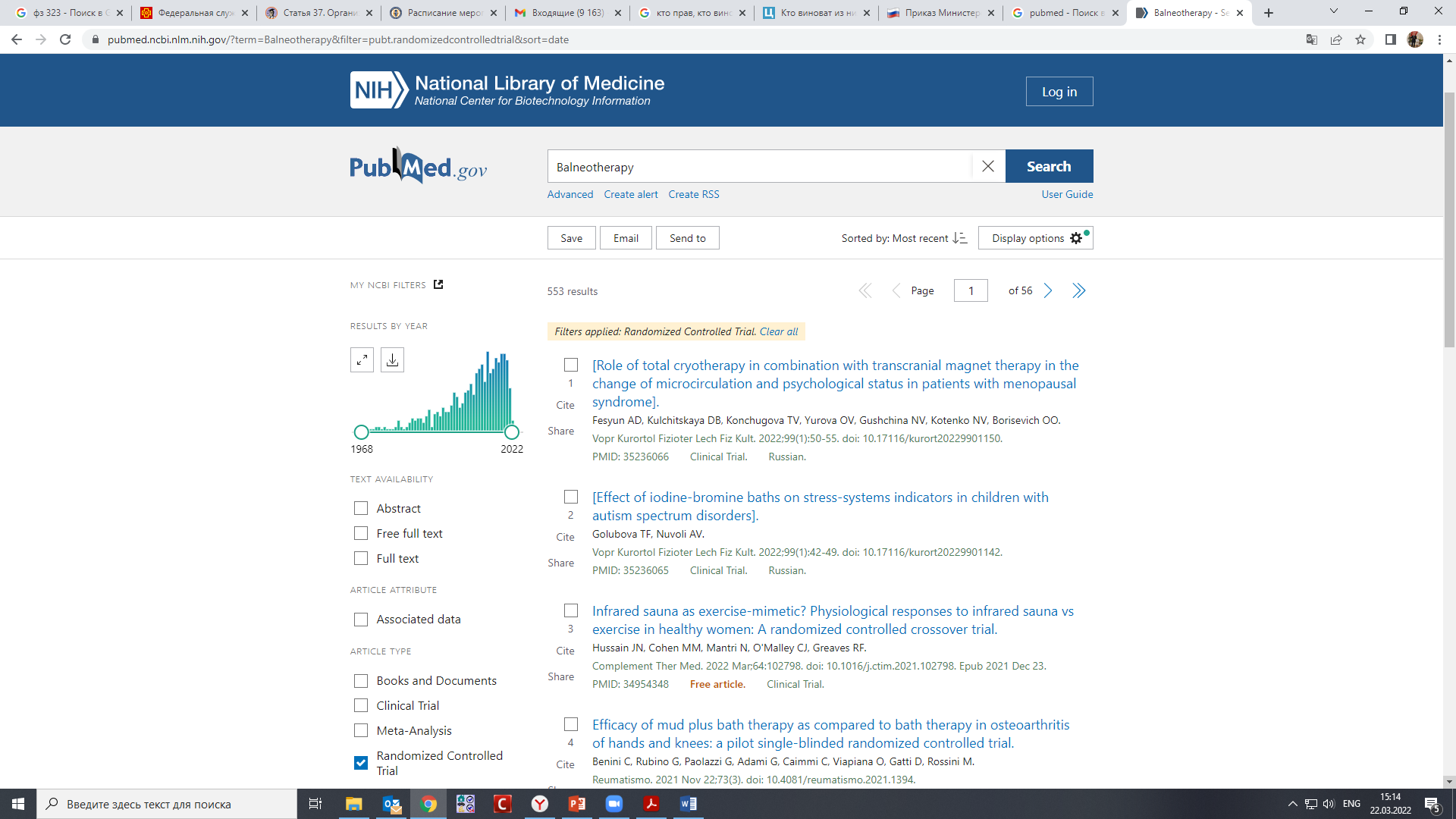 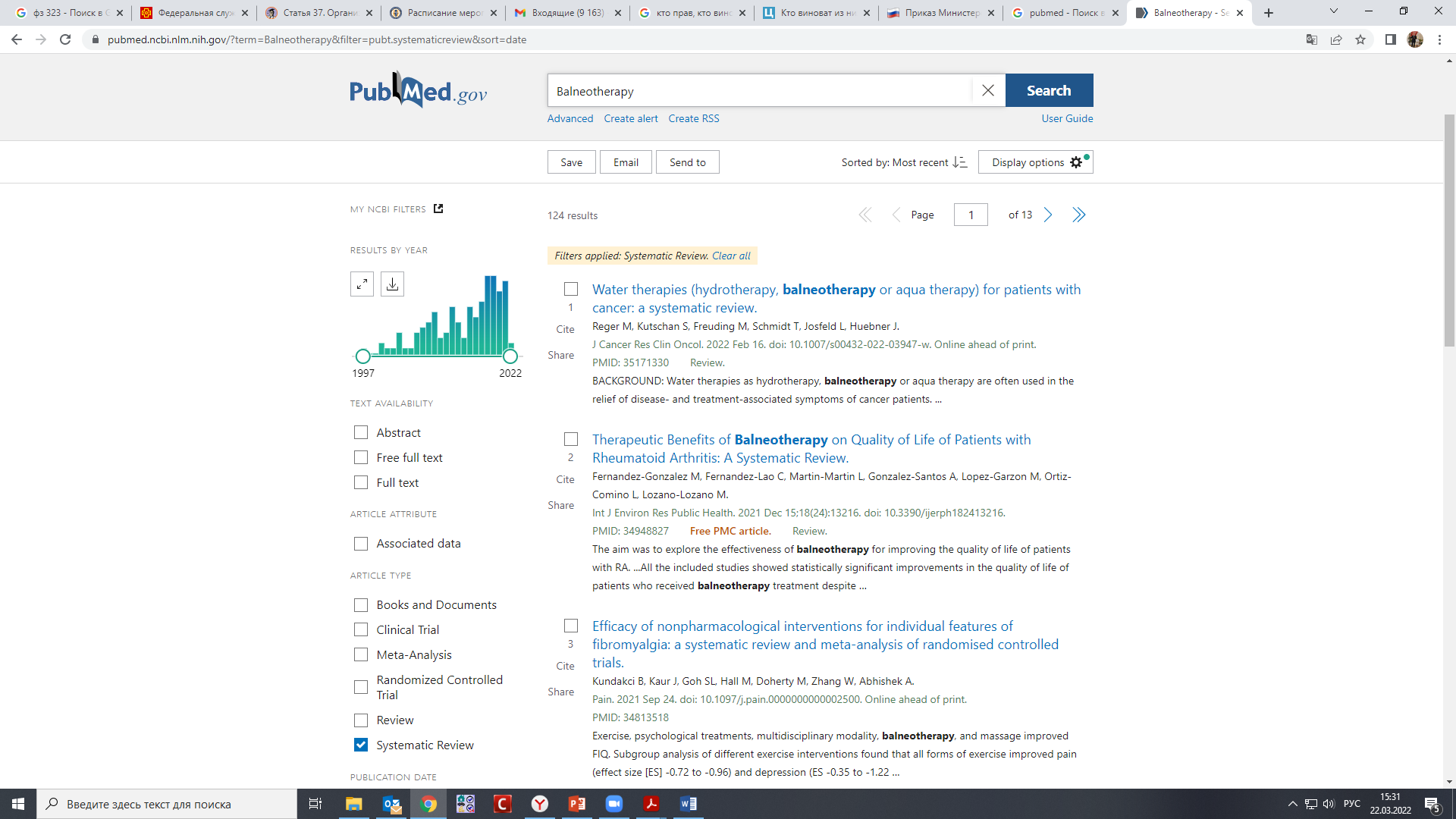 Москва – 22.03.2022
Бальнеотерапия: доказательная база
(запрос - бальнеотерапия в PubMed – всего 25 систематических обзоров с 2020 по 2022 гг.)
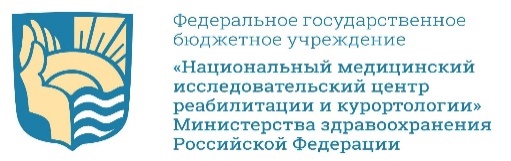 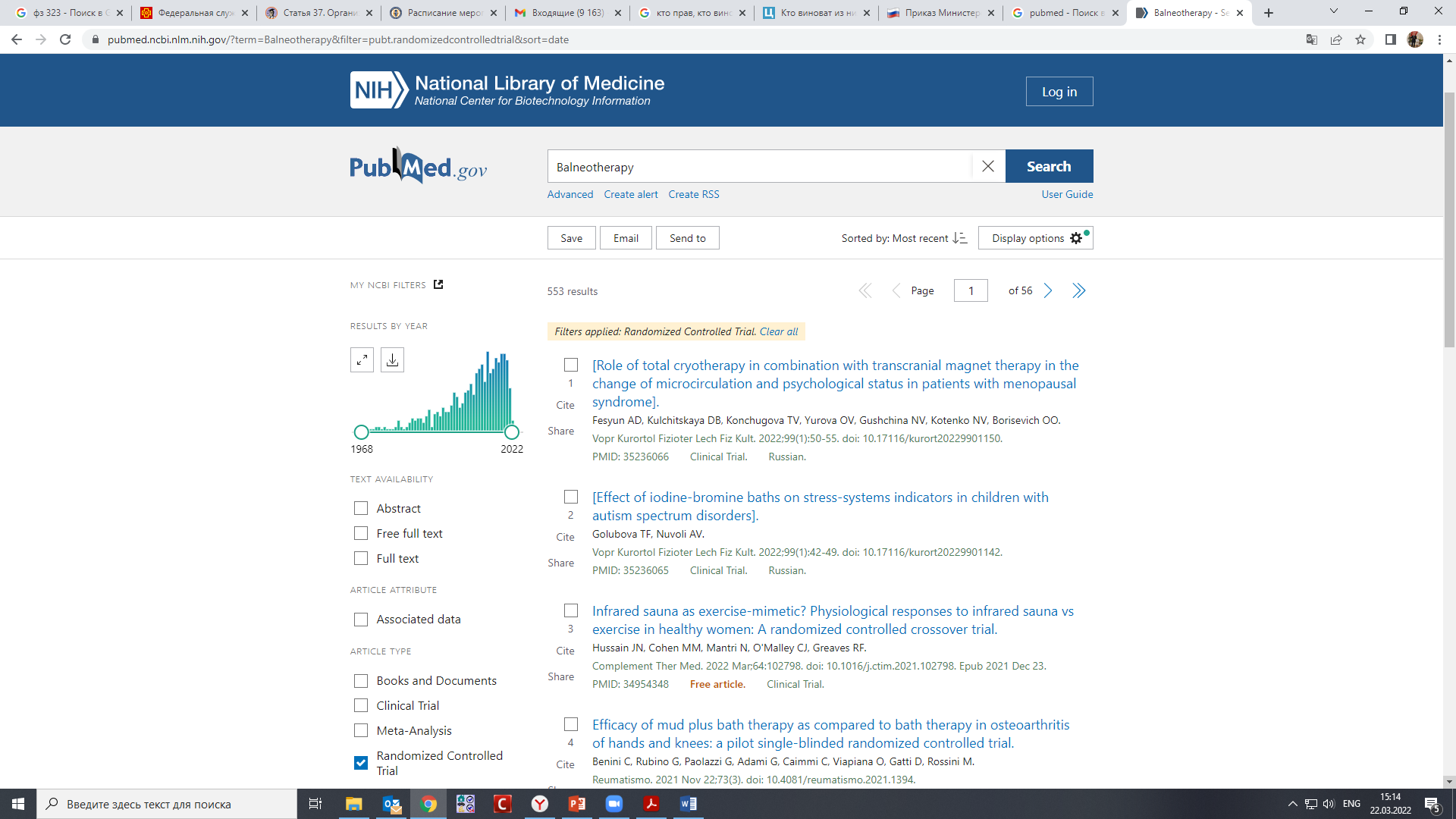 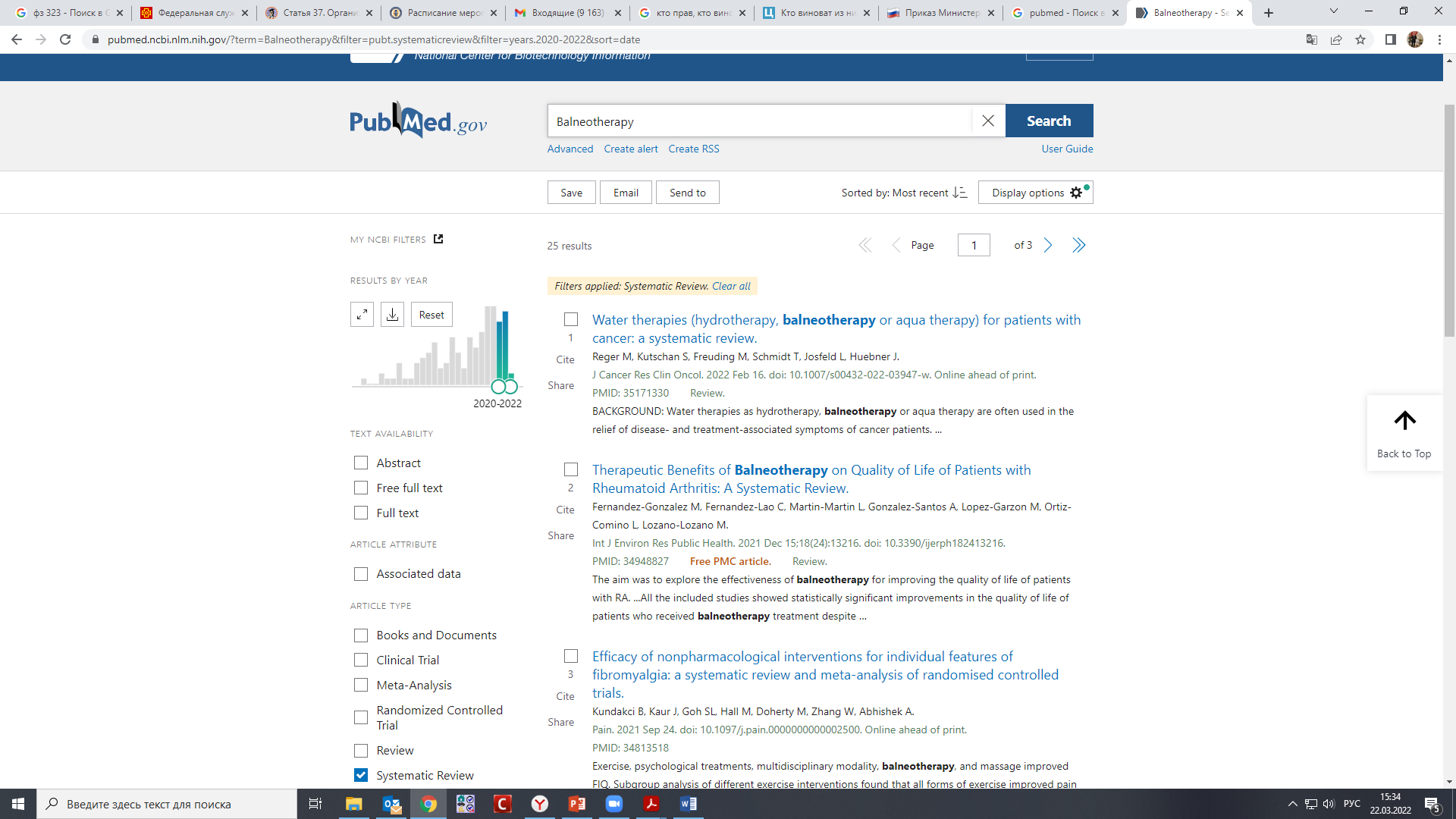 Москва – 22.03.2022
Систематический обзор и мета-анализ, основанный на рандомизированных контролируемых исследованиях бальнеотерапии и СПА-терапии с 2000 по 2019 гг.
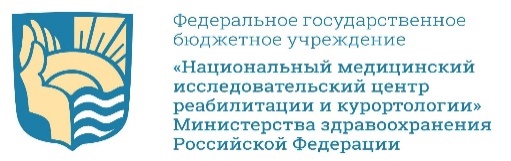 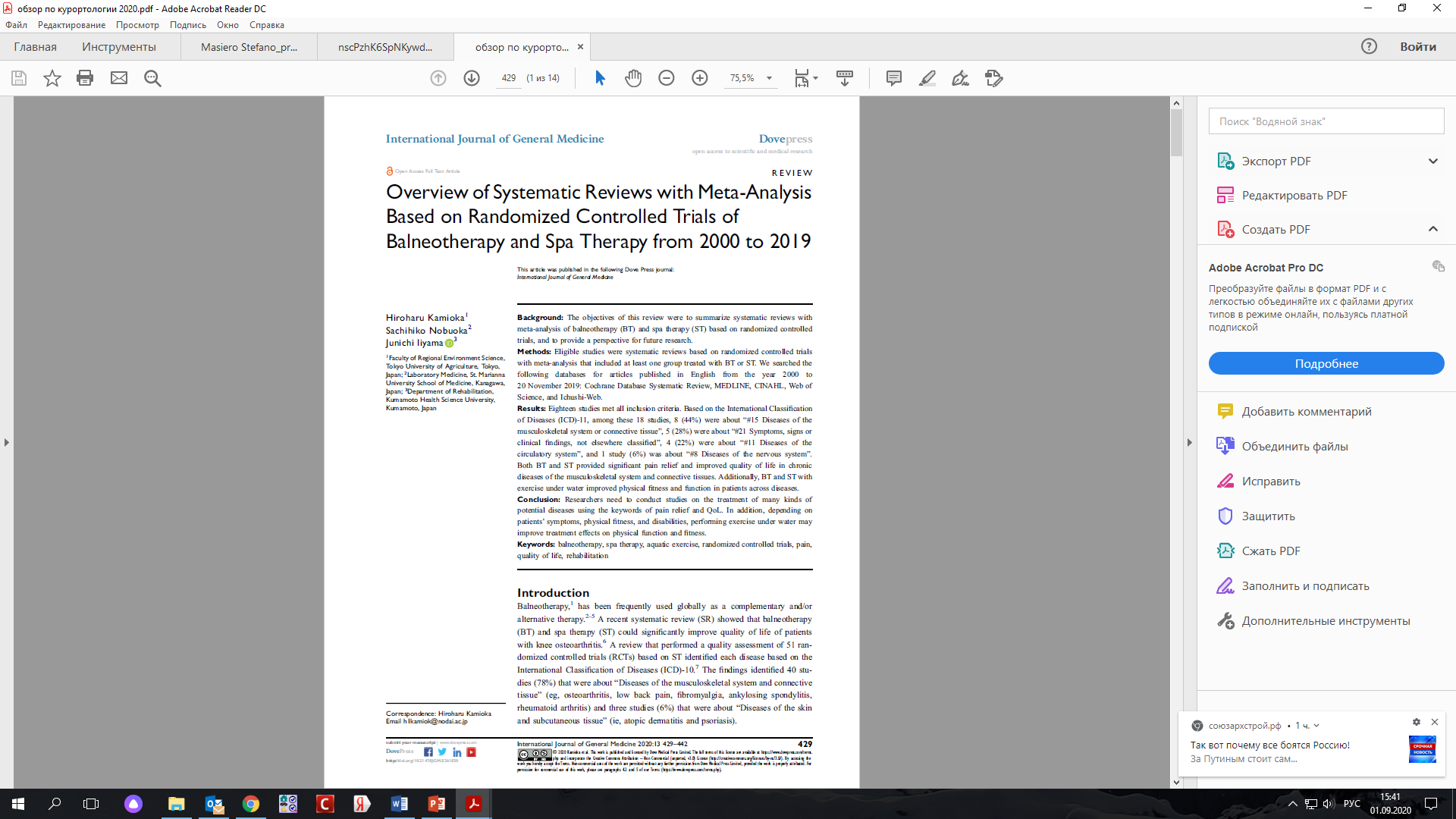 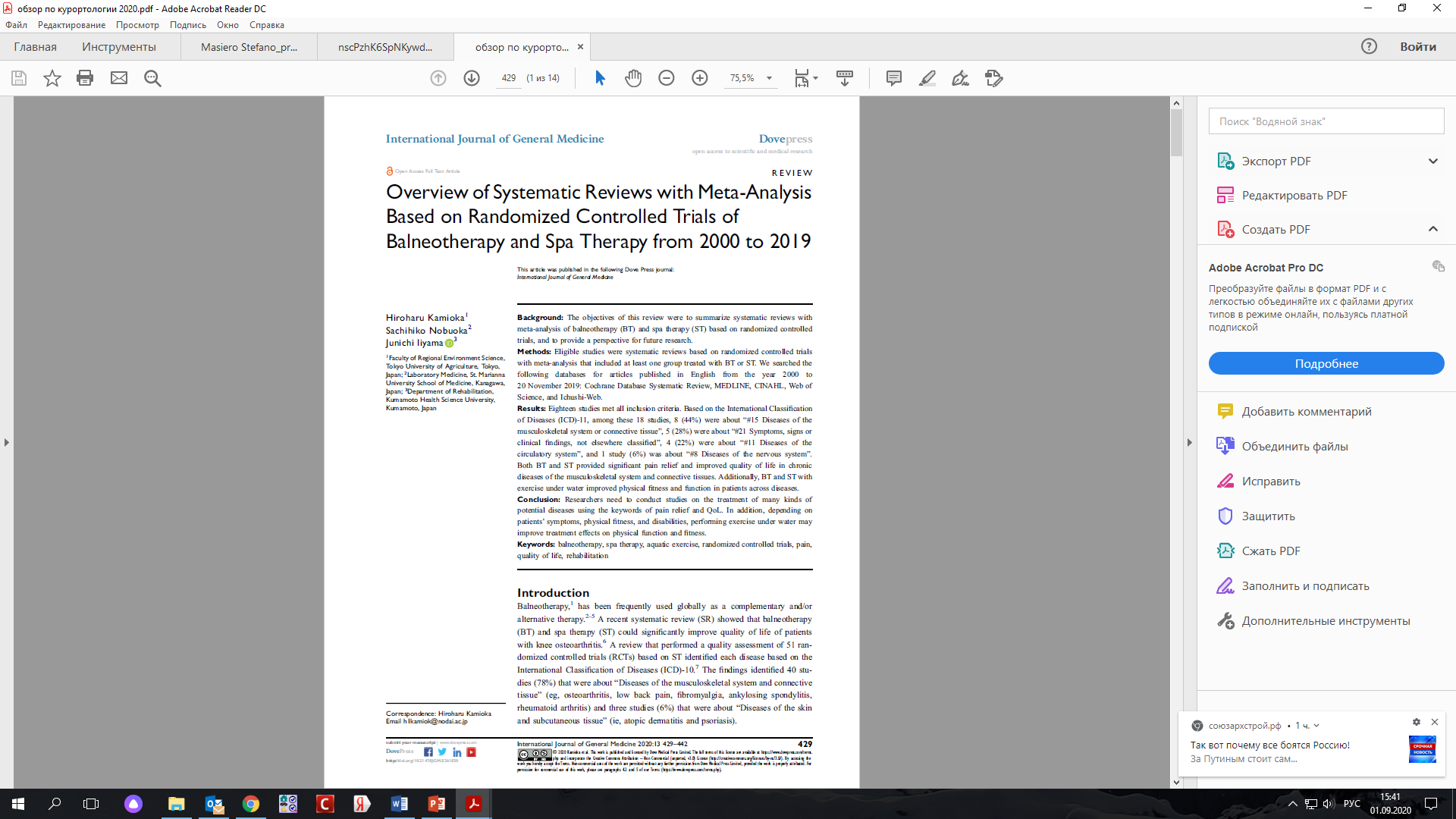 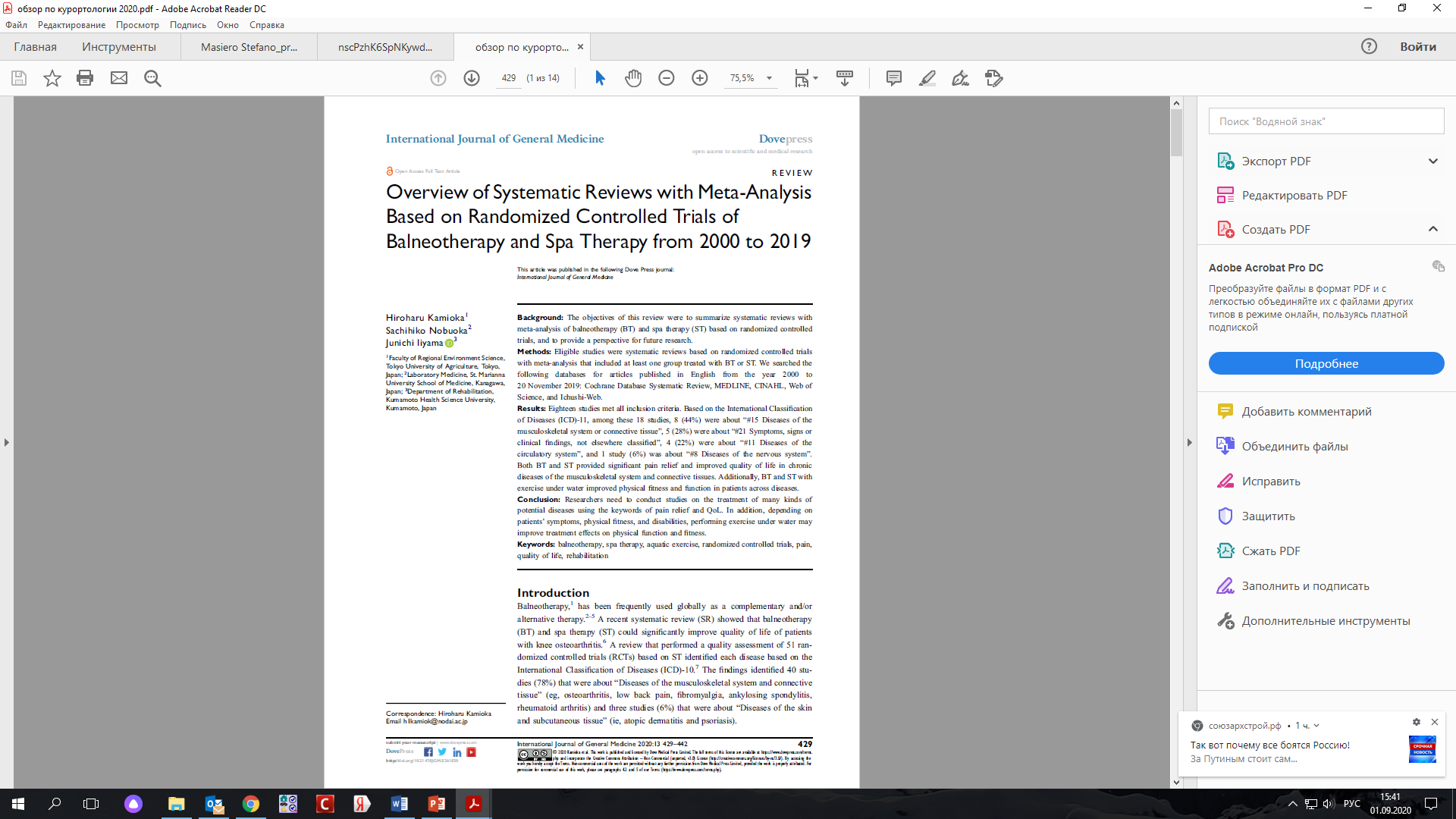 Москва – 22.03.2022
Систематический обзор и мета-анализ, основанный на рандомизированных контролируемых исследованиях бальнеотерапии и СПА-терапии с 2000 по 2019 гг.
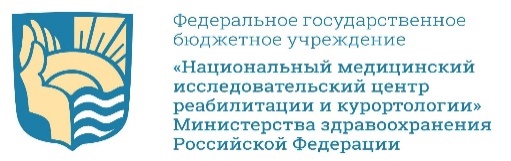 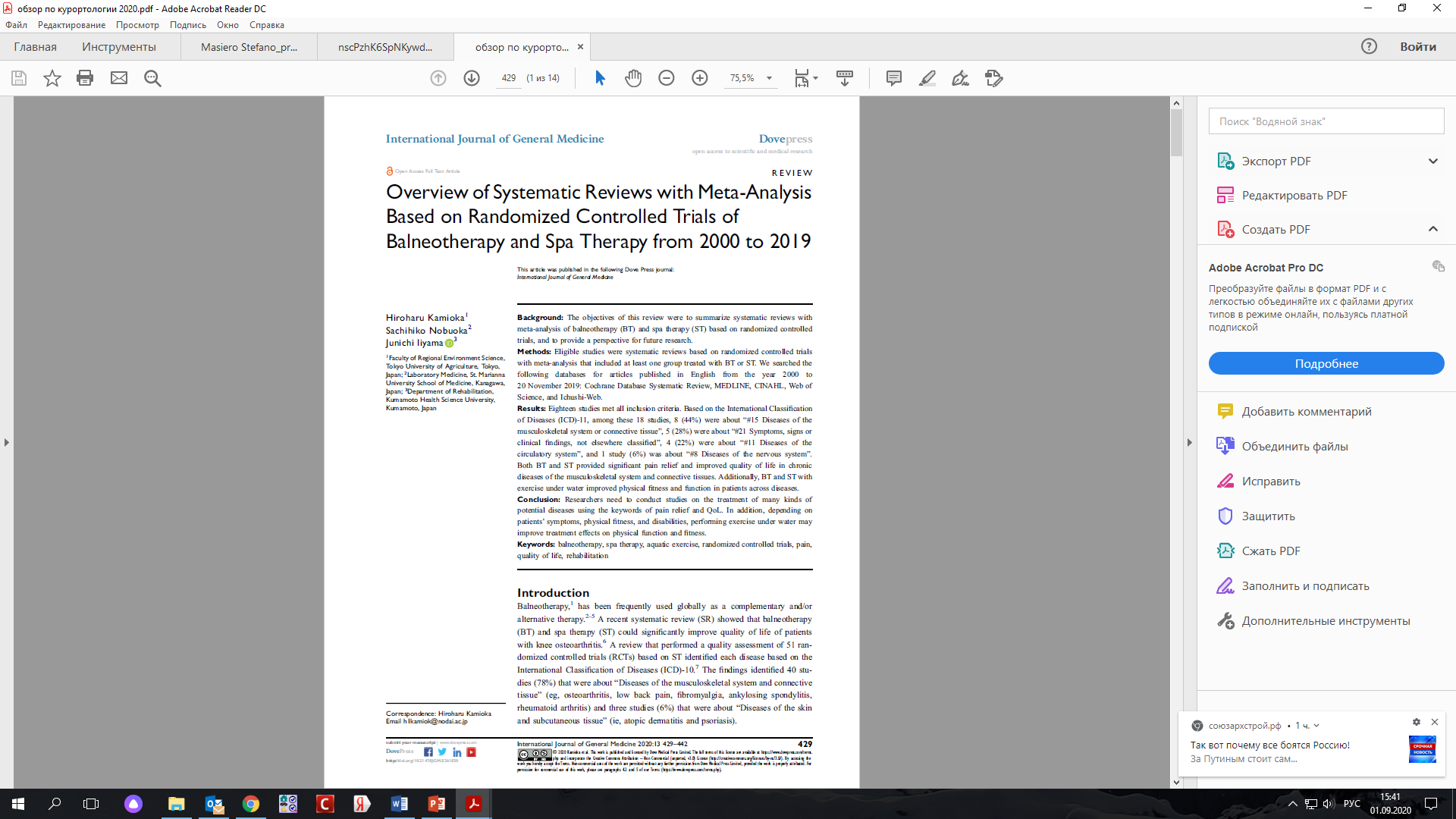 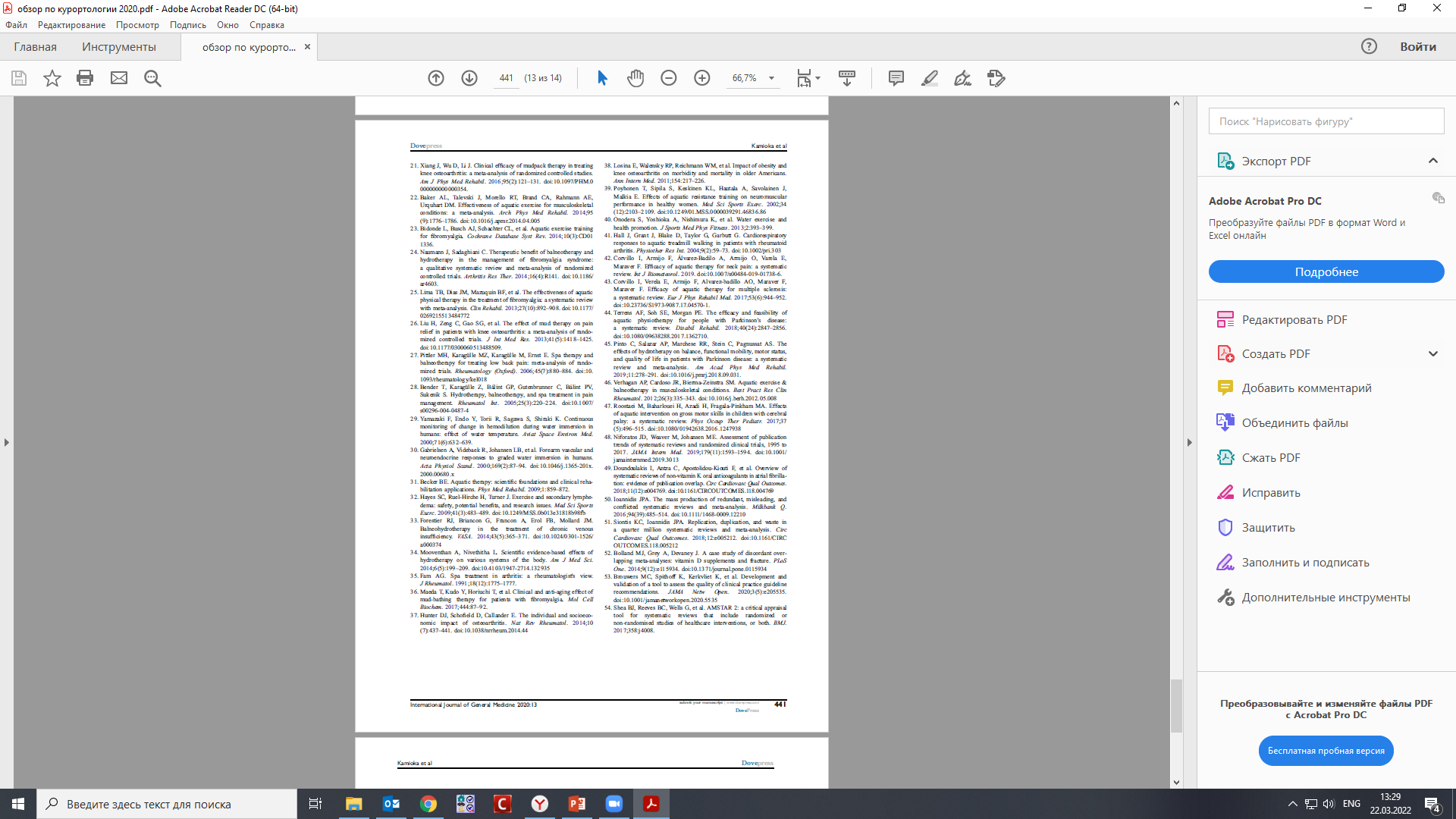 Москва – 22.03.2022
Систематический обзор и мета-анализ, основанный на рандомизированных контролируемых исследованиях бальнеотерапии и СПА-терапии с 2000 по 2019 гг.
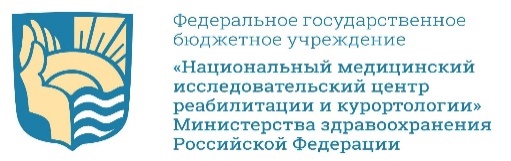 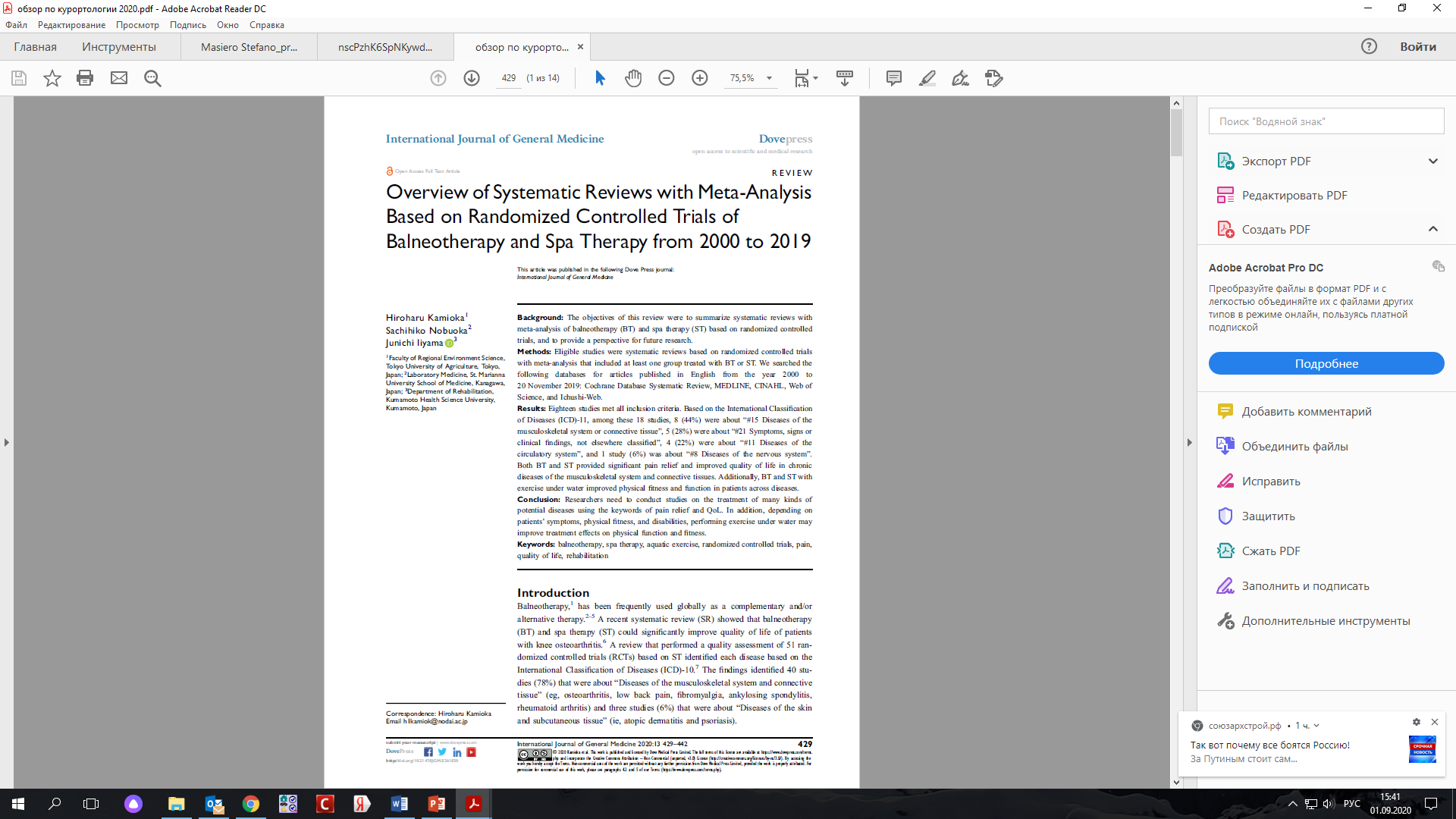 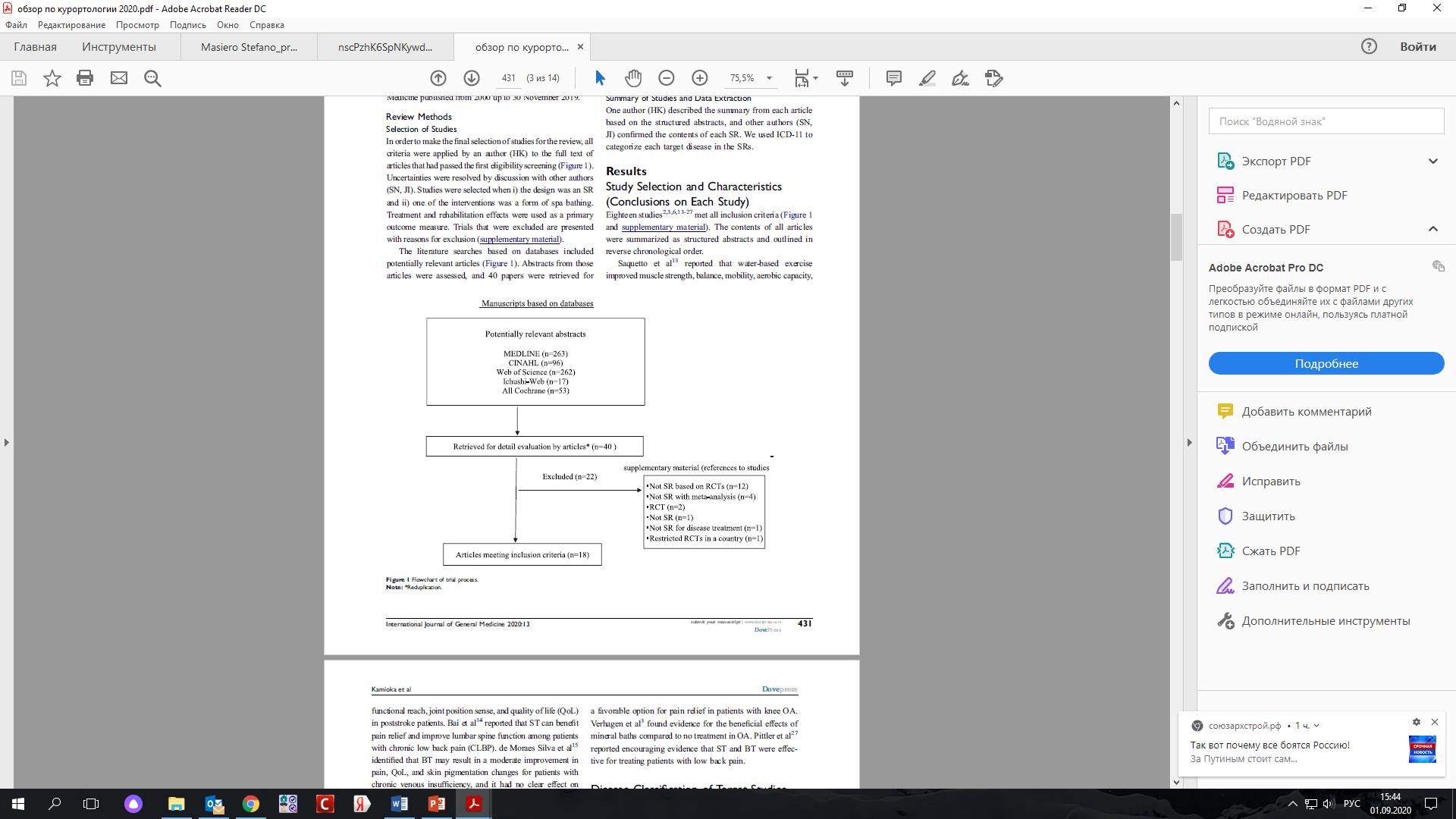 Москва – 22.03.2022
Систематический обзор и мета-анализ, основанный на рандомизированных контролируемых исследованиях бальнеотерапии и СПА-терапии с 2000 по 2019 гг.
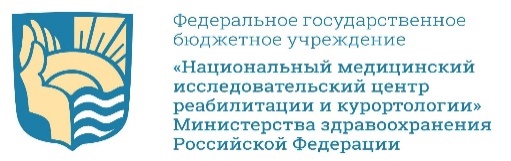 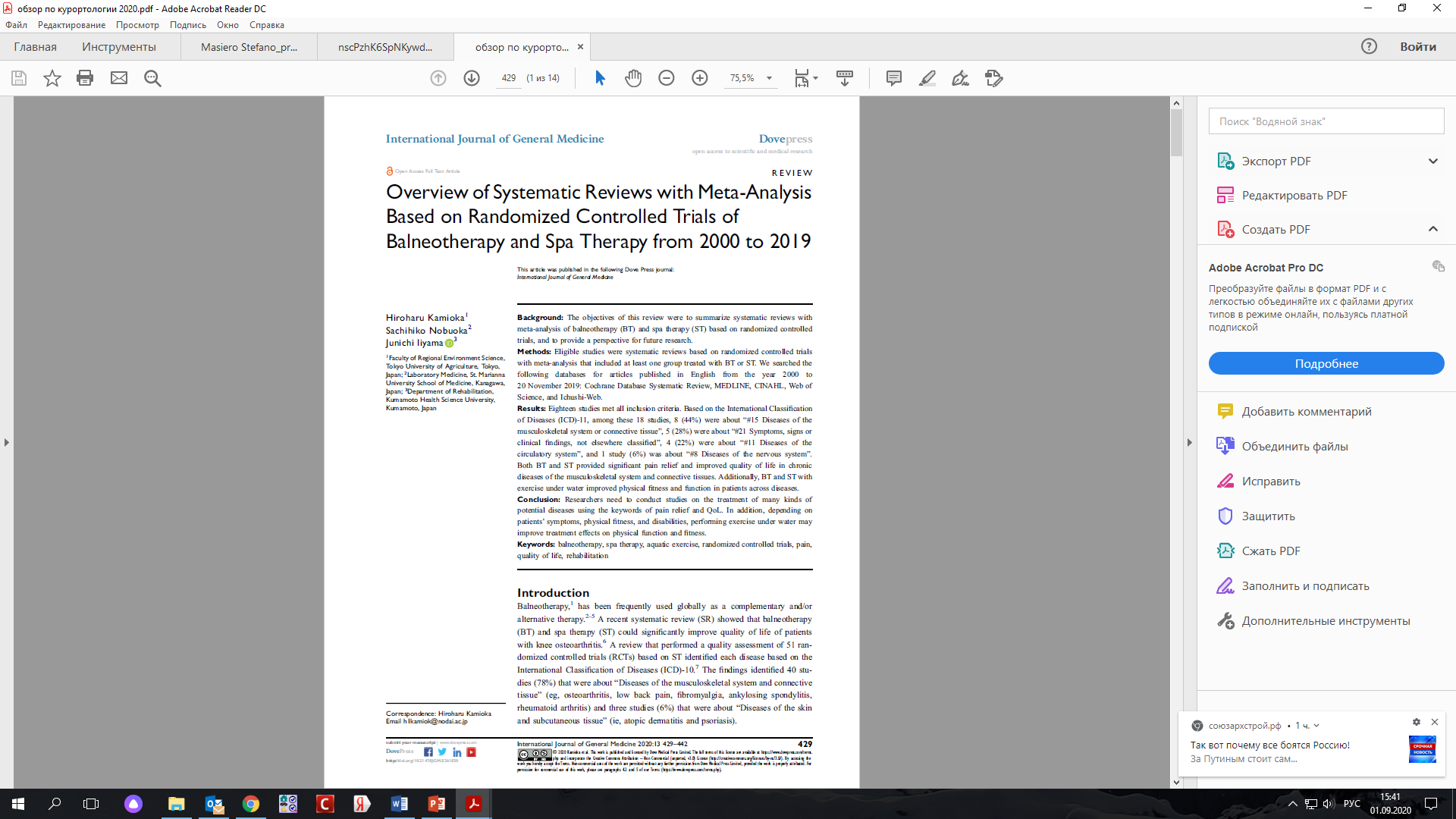 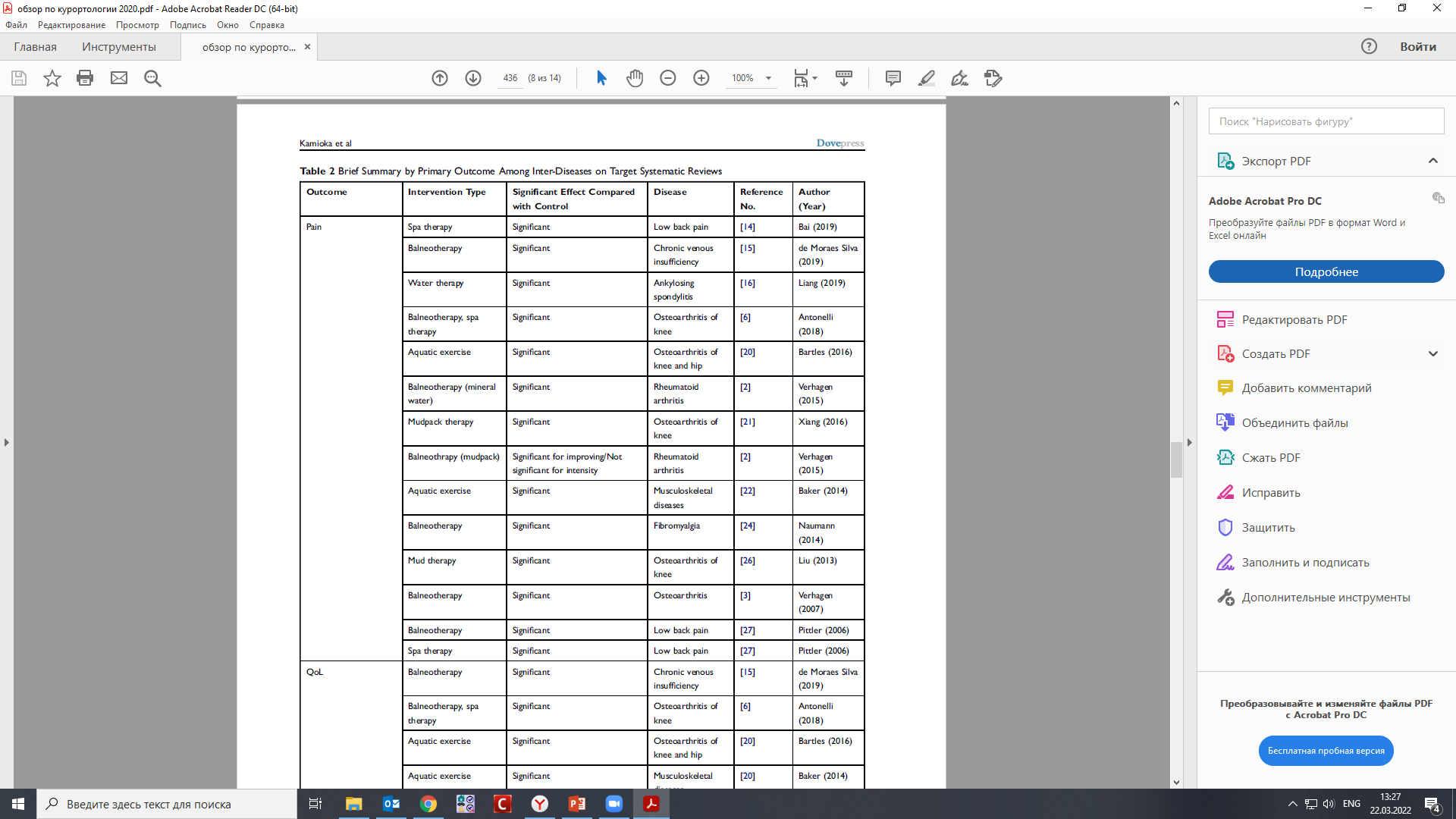 Боль
Significant – значимо
Not significant – незначимо
Москва – 22.03.2022
Систематический обзор и мета-анализ, основанный на рандомизированных контролируемых исследованиях бальнеотерапии и СПА-терапии с 2000 по 2019 гг.
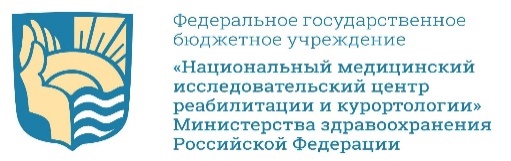 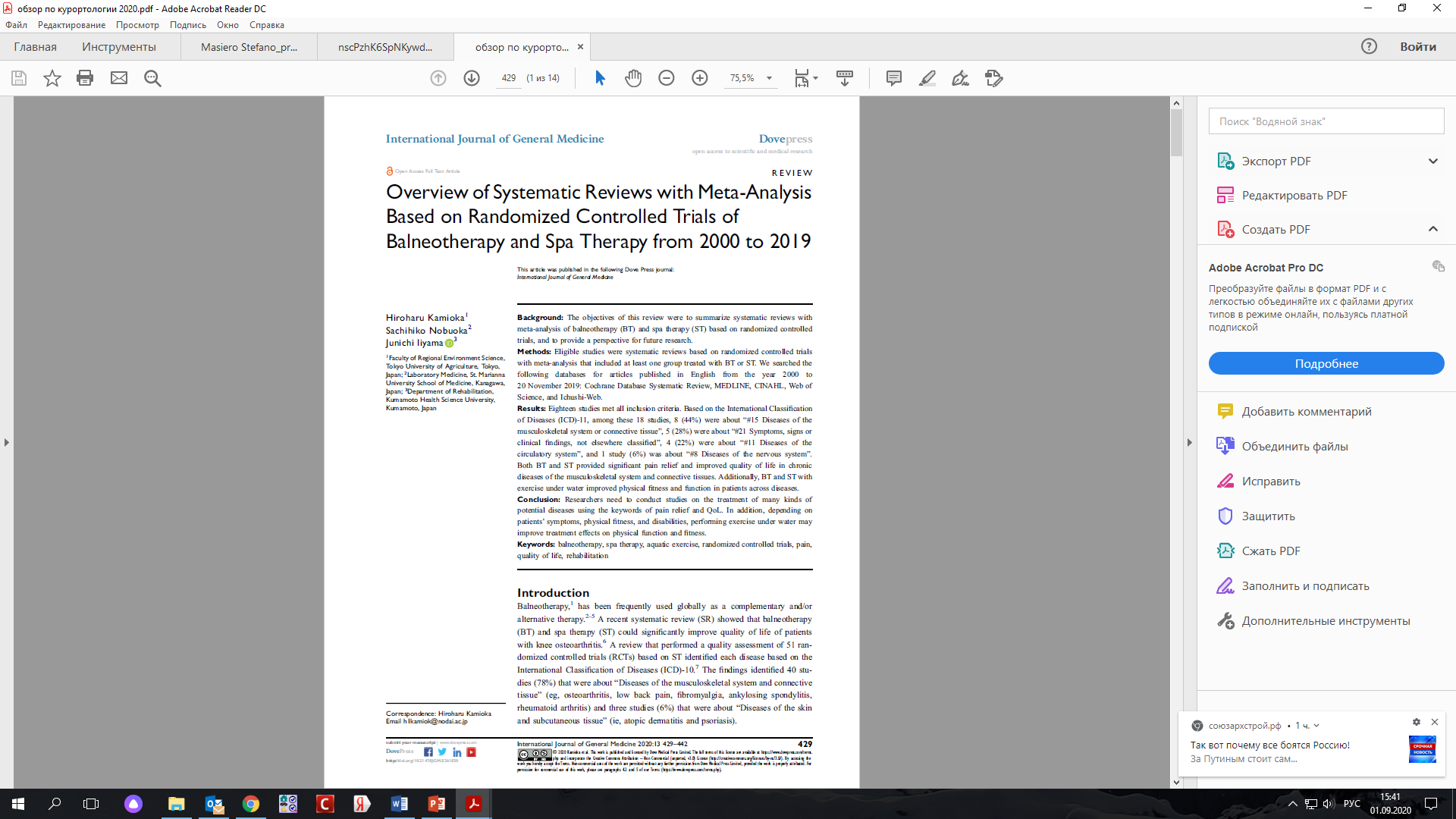 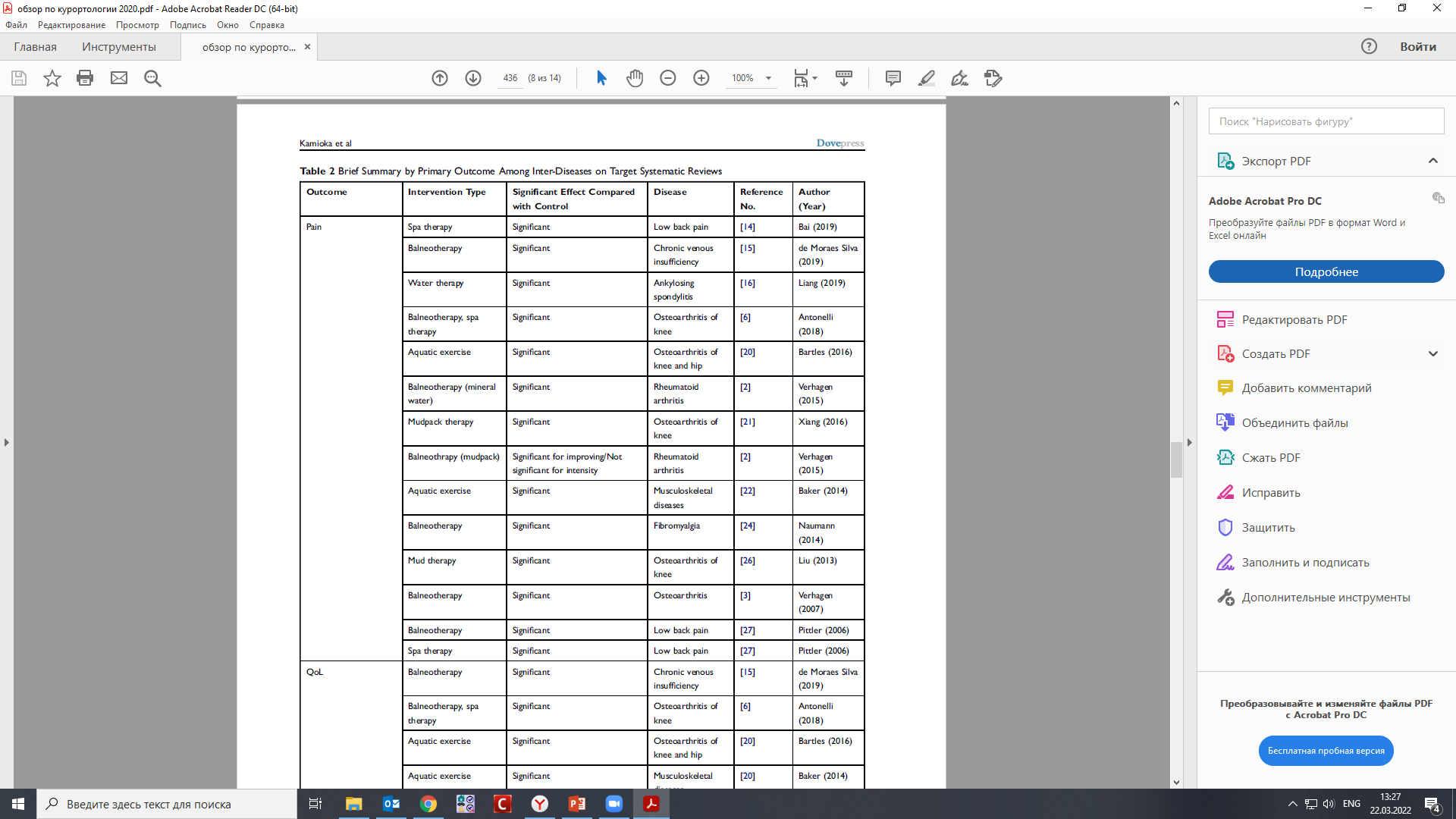 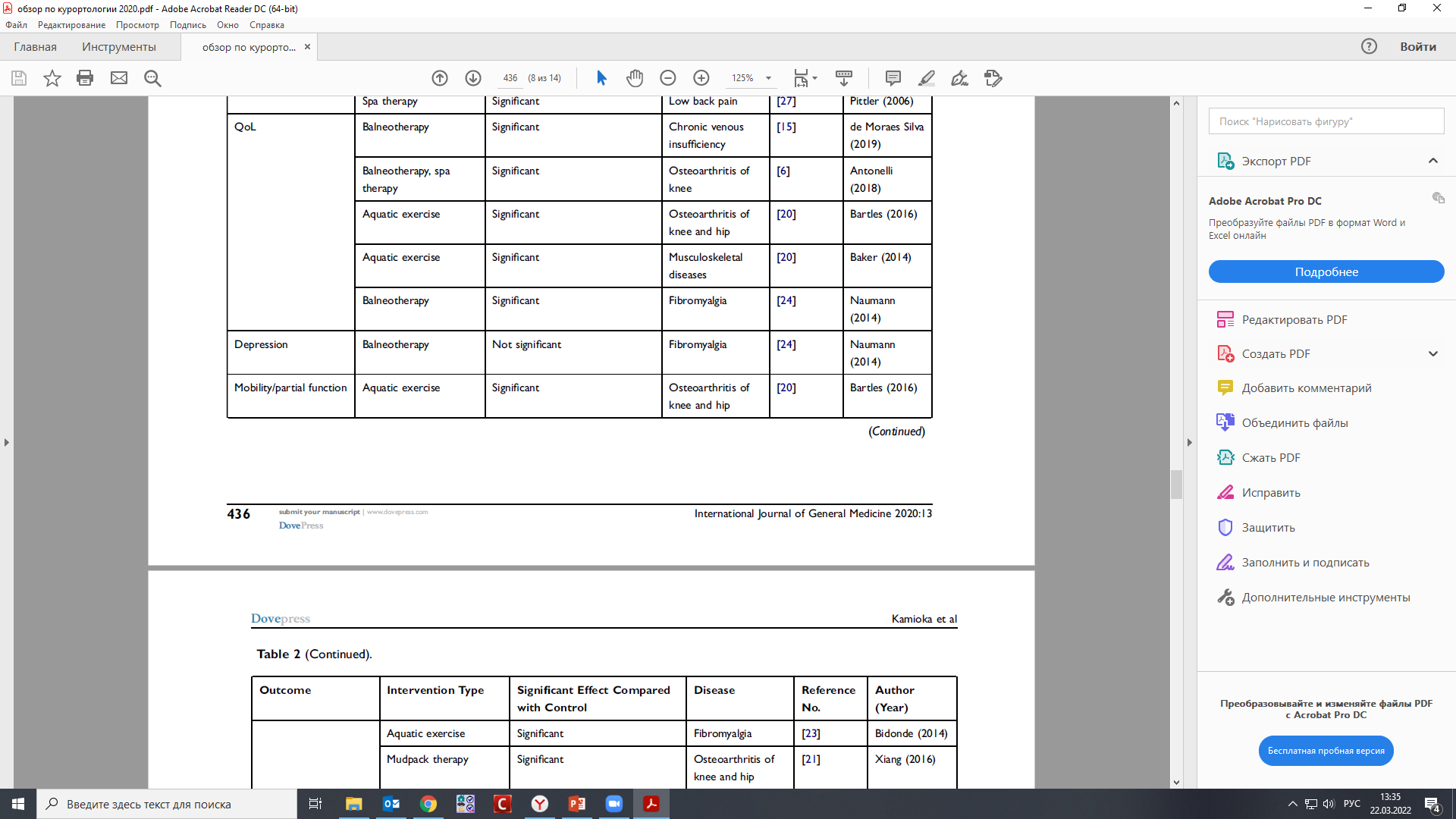 Качество
жизни
Significant – значимо
Not significant – незначимо
Депрессия
Москва – 22.03.2022
Систематический обзор и мета-анализ, основанный на рандомизированных контролируемых исследованиях бальнеотерапии и СПА-терапии с 2000 по 2019 гг.
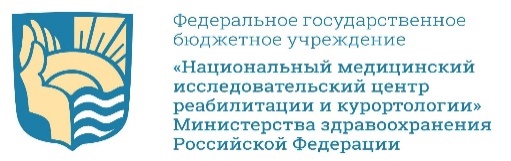 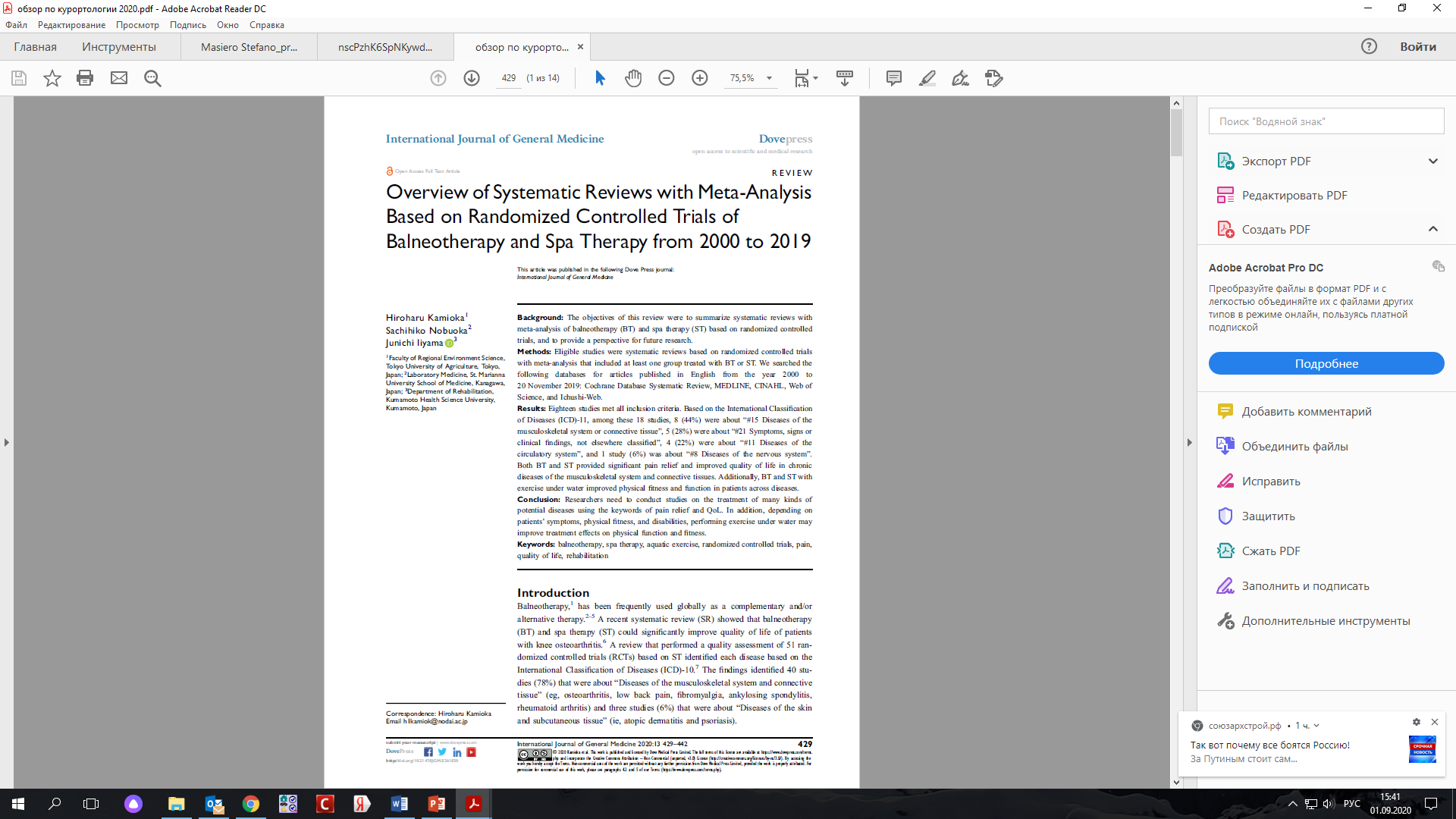 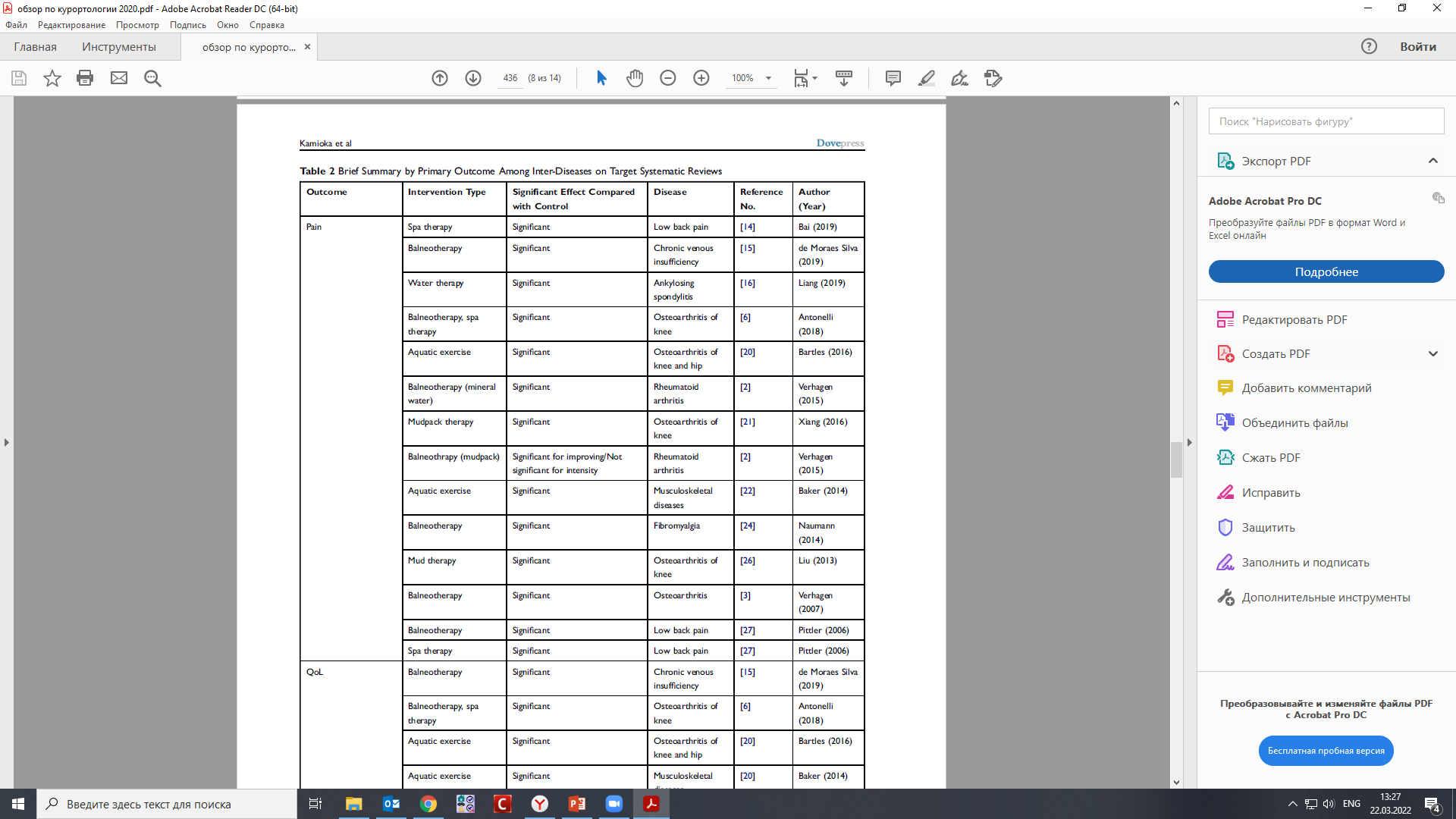 Двигательная
функция
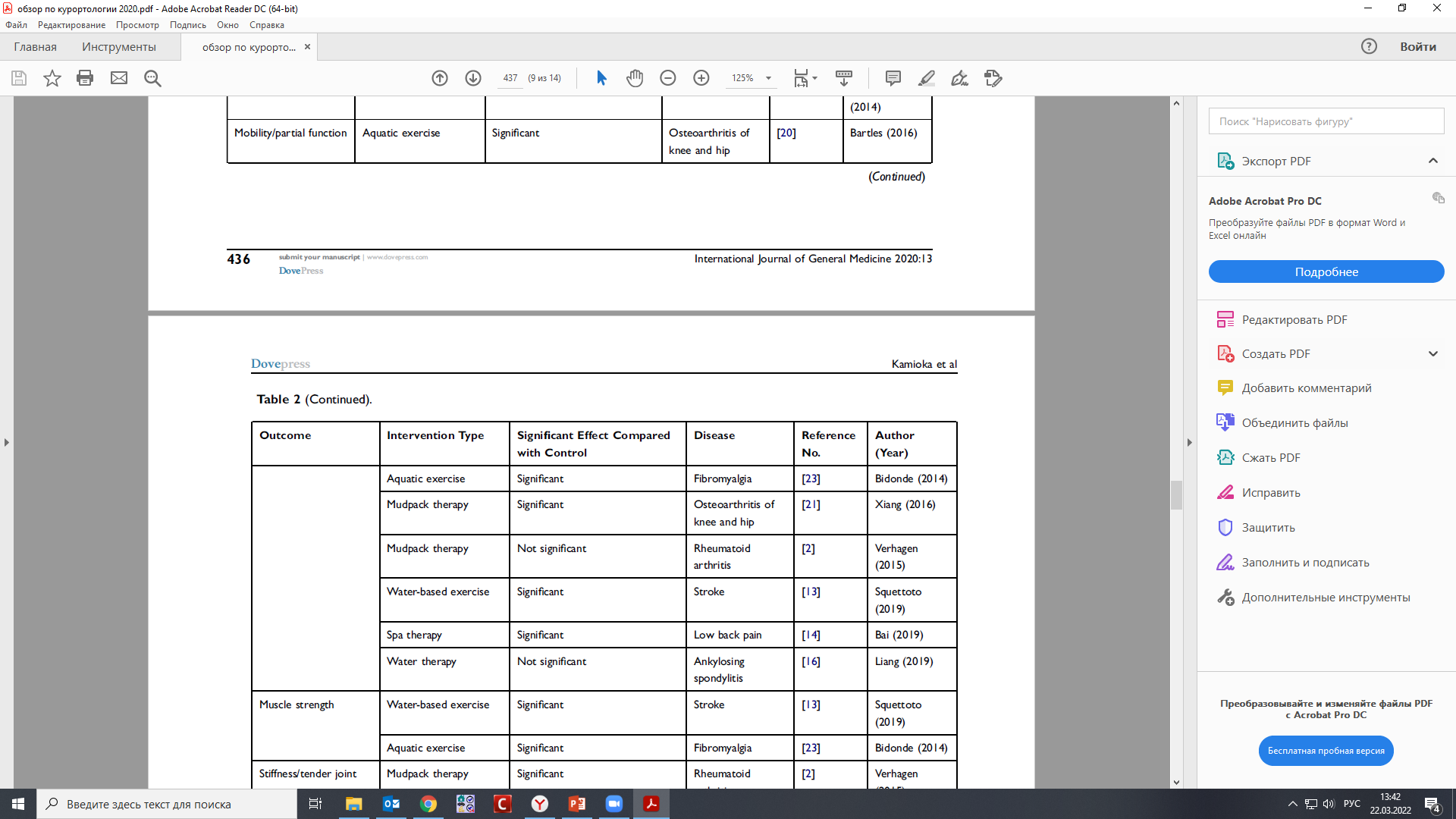 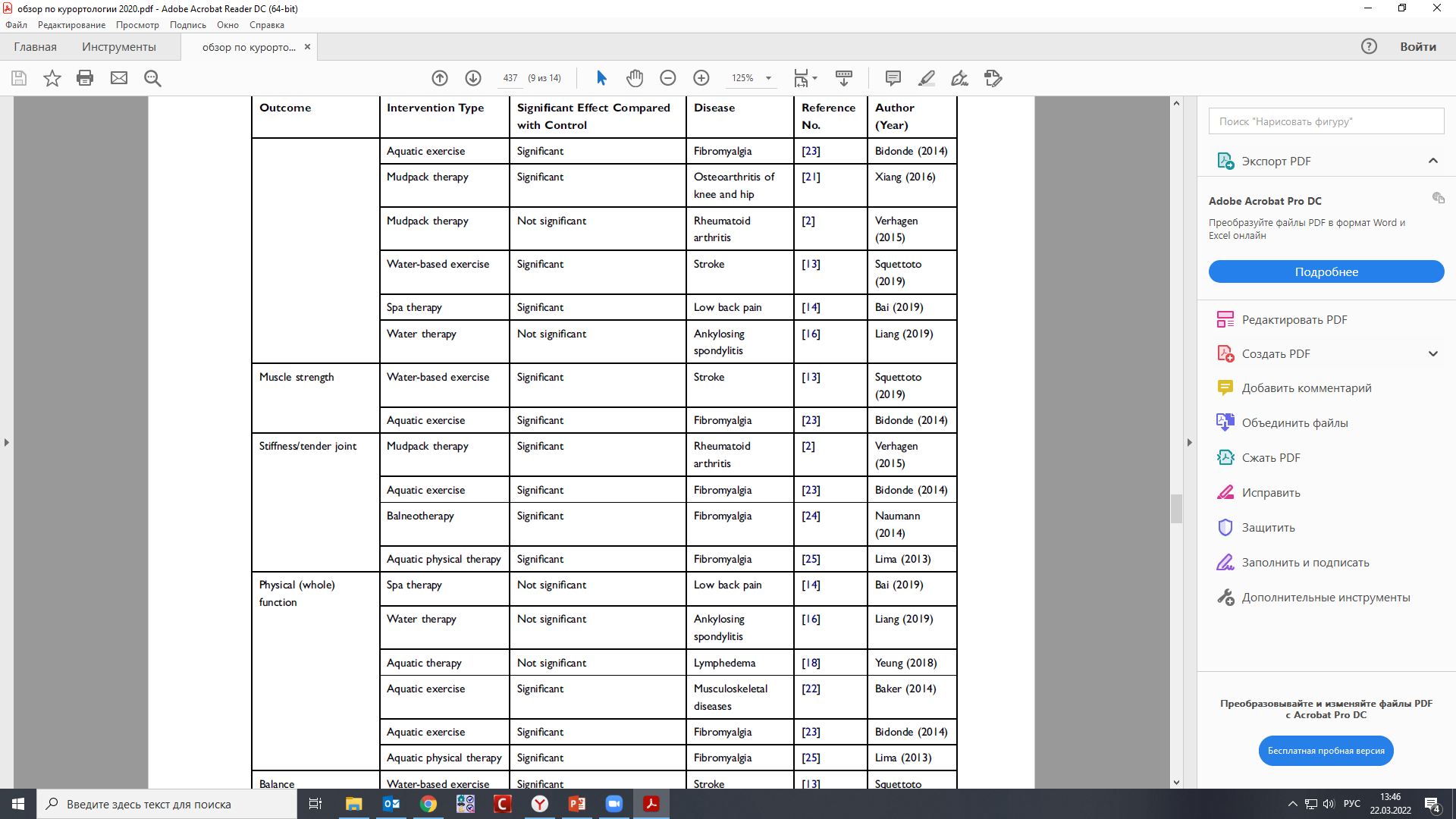 Significant – значимо
Not significant – незначимо
Москва – 22.03.2022
Систематический обзор и мета-анализ, основанный на рандомизированных контролируемых исследованиях бальнеотерапии и СПА-терапии с 2000 по 2019 гг.
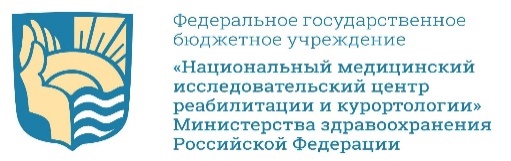 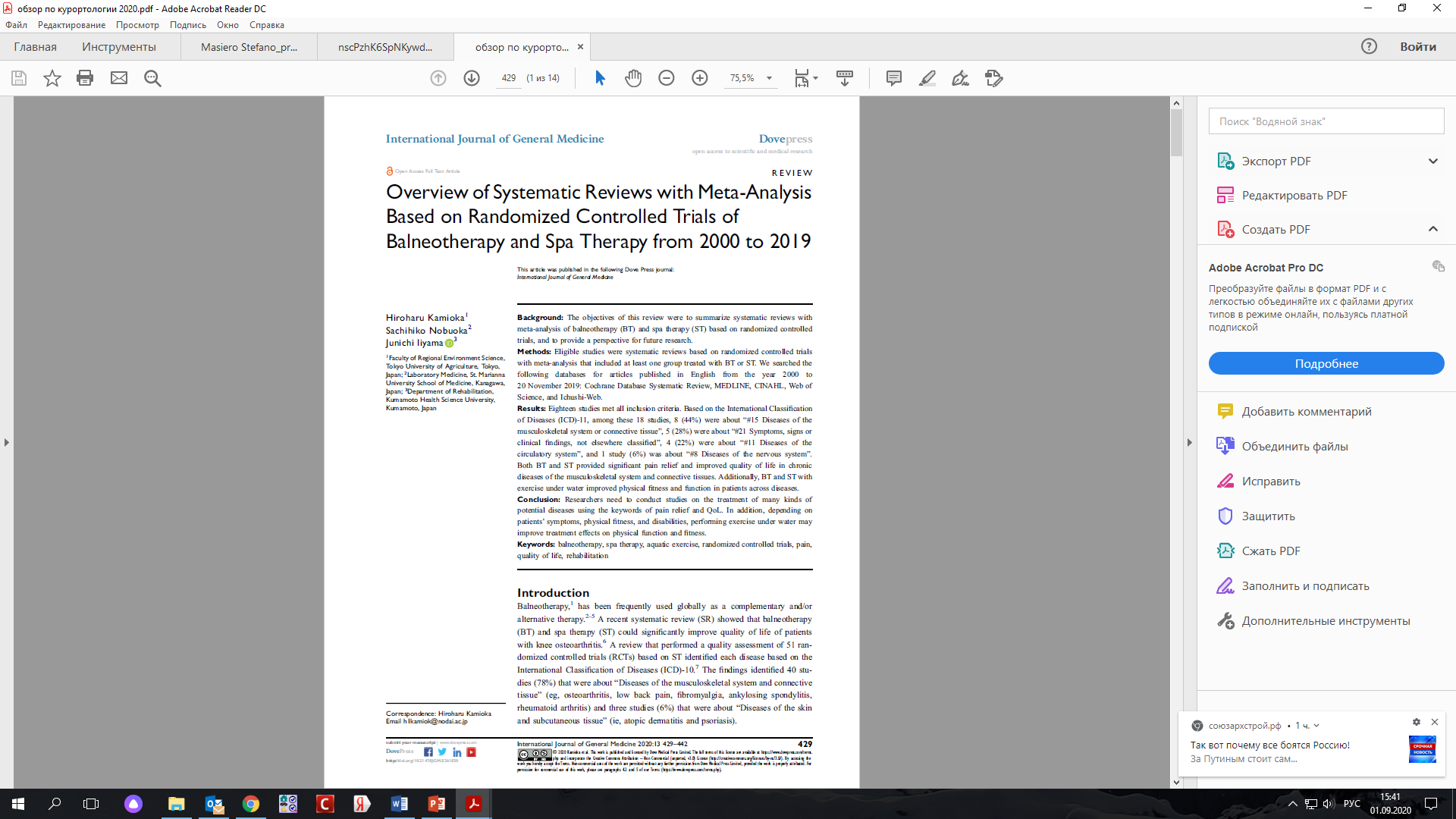 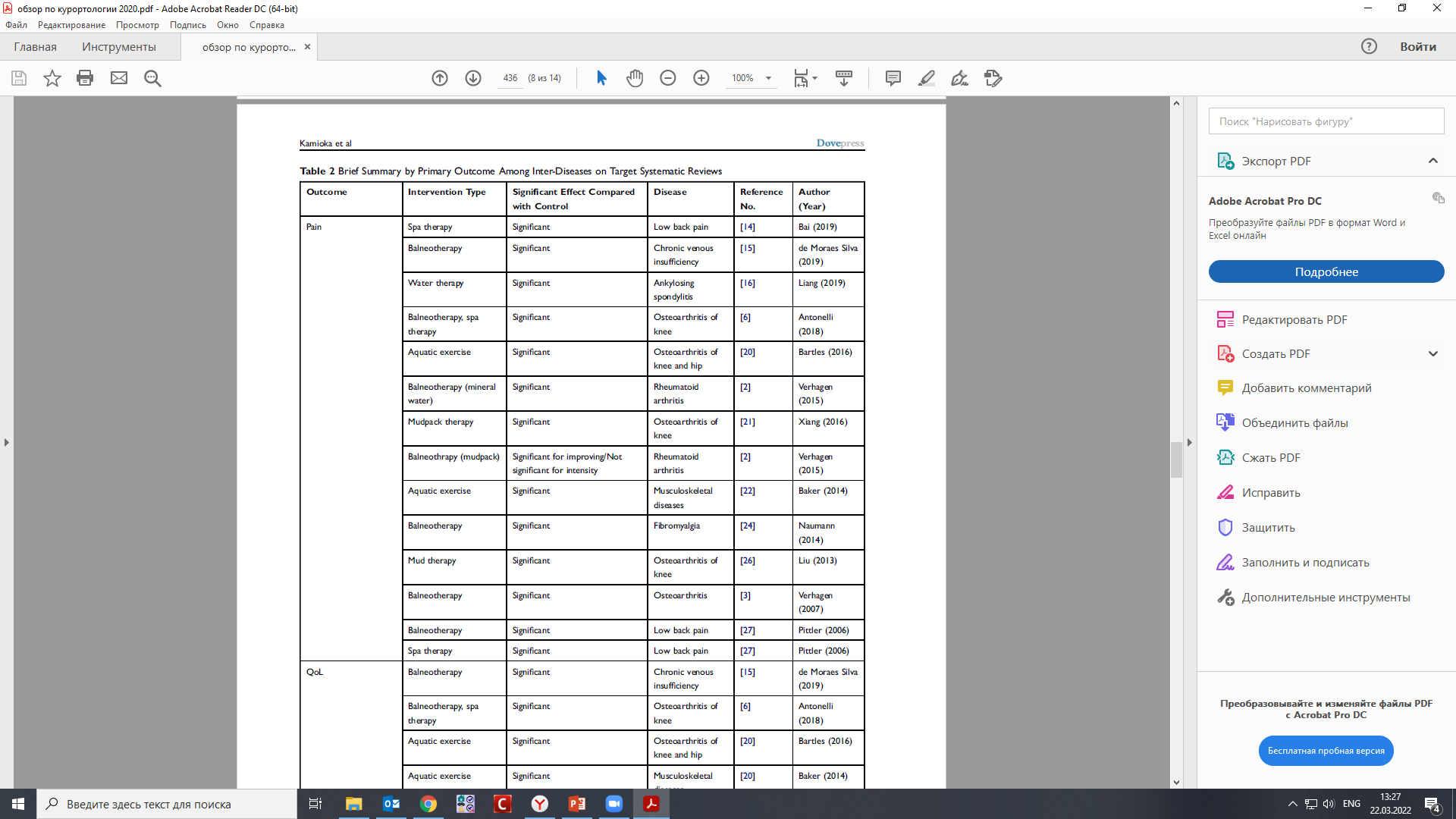 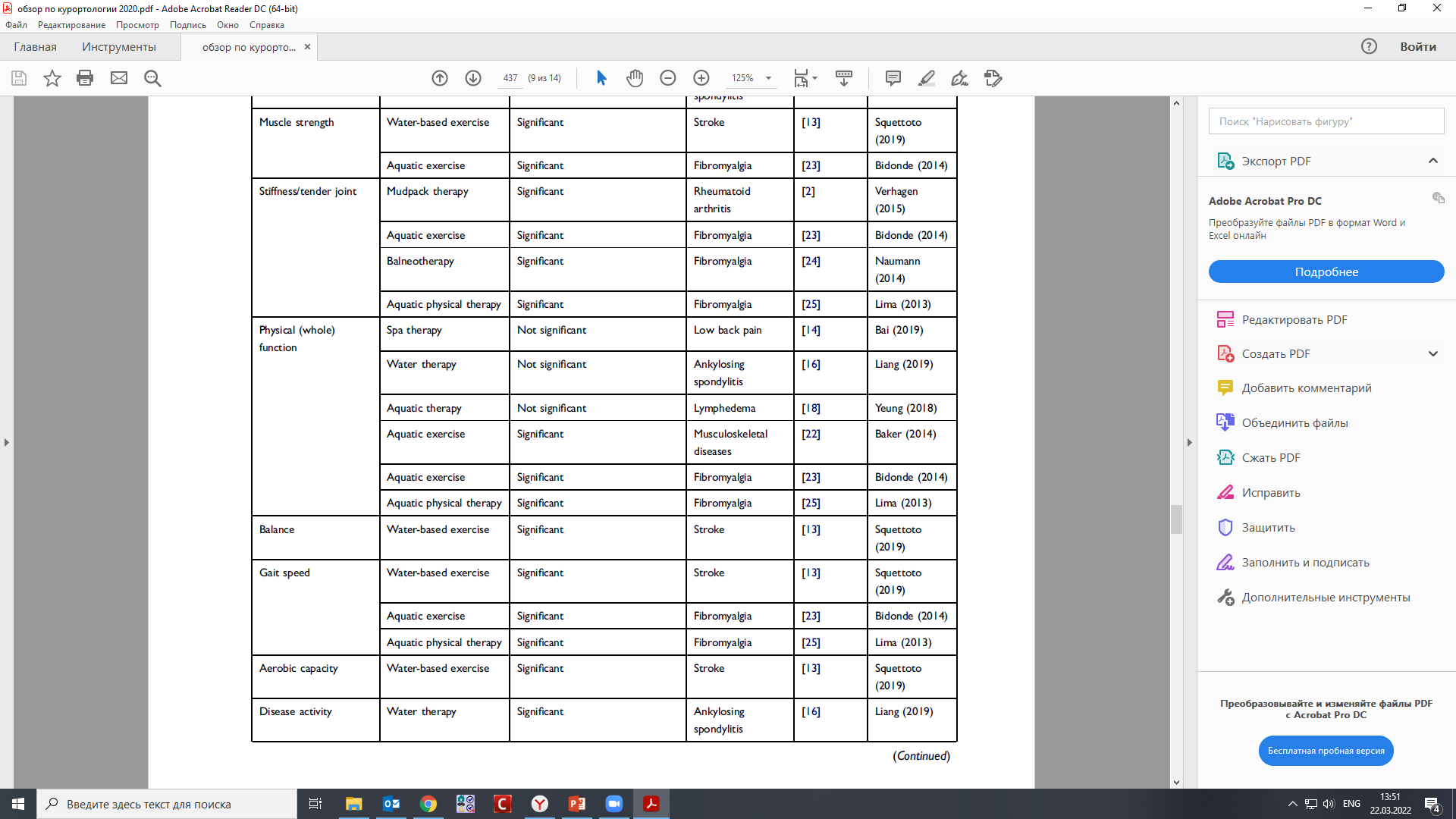 Мышечная 
сила
Неподвижность 
в суставах
Significant – значимо                                   Not significant – незначимо
Москва – 22.03.2022
Систематический обзор и мета-анализ, основанный на рандомизированных контролируемых исследованиях бальнеотерапии и СПА-терапии с 2000 по 2019 гг.
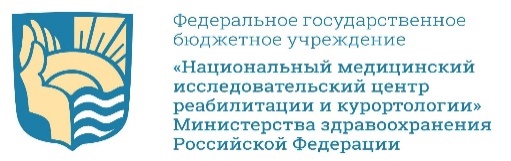 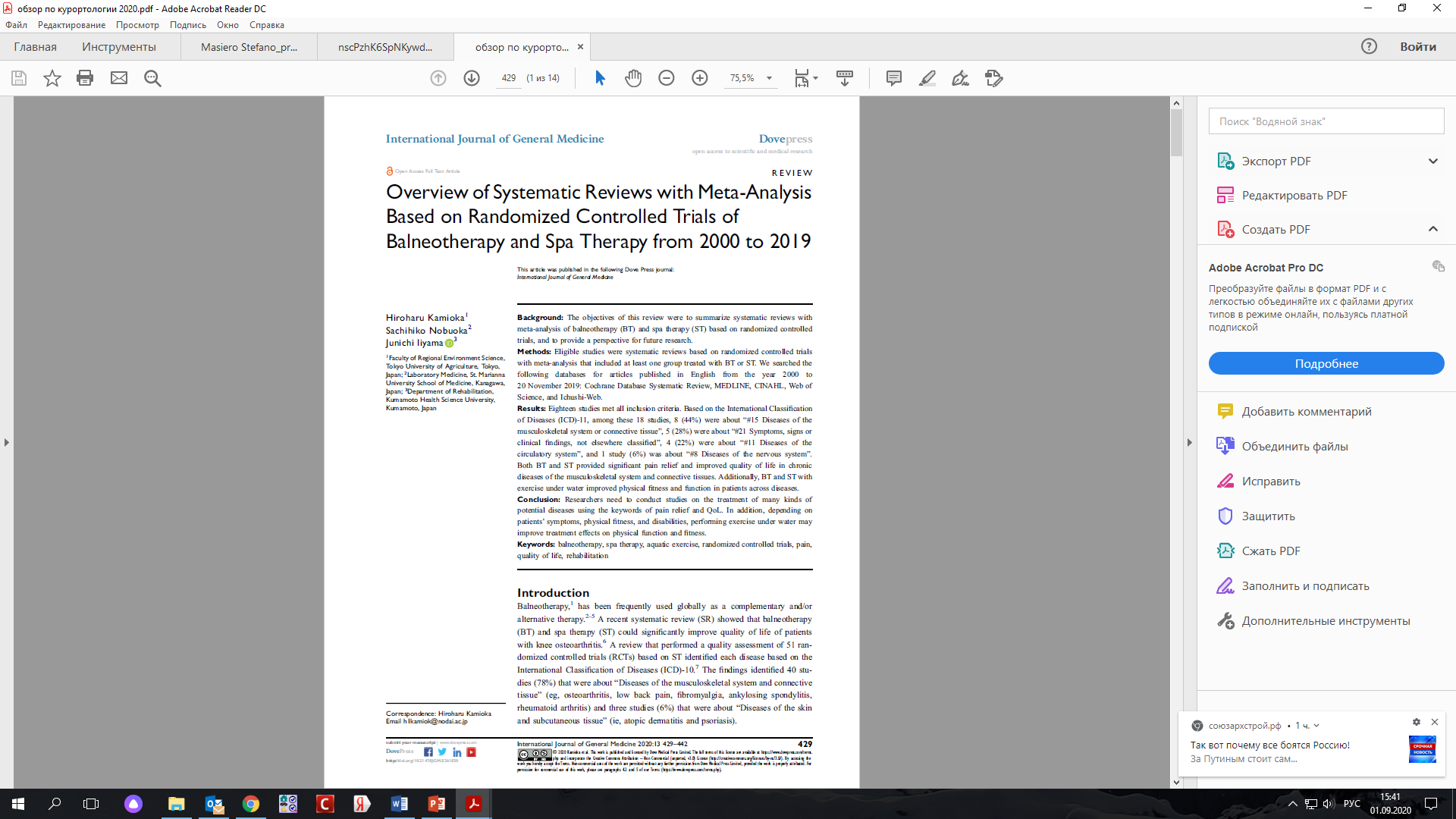 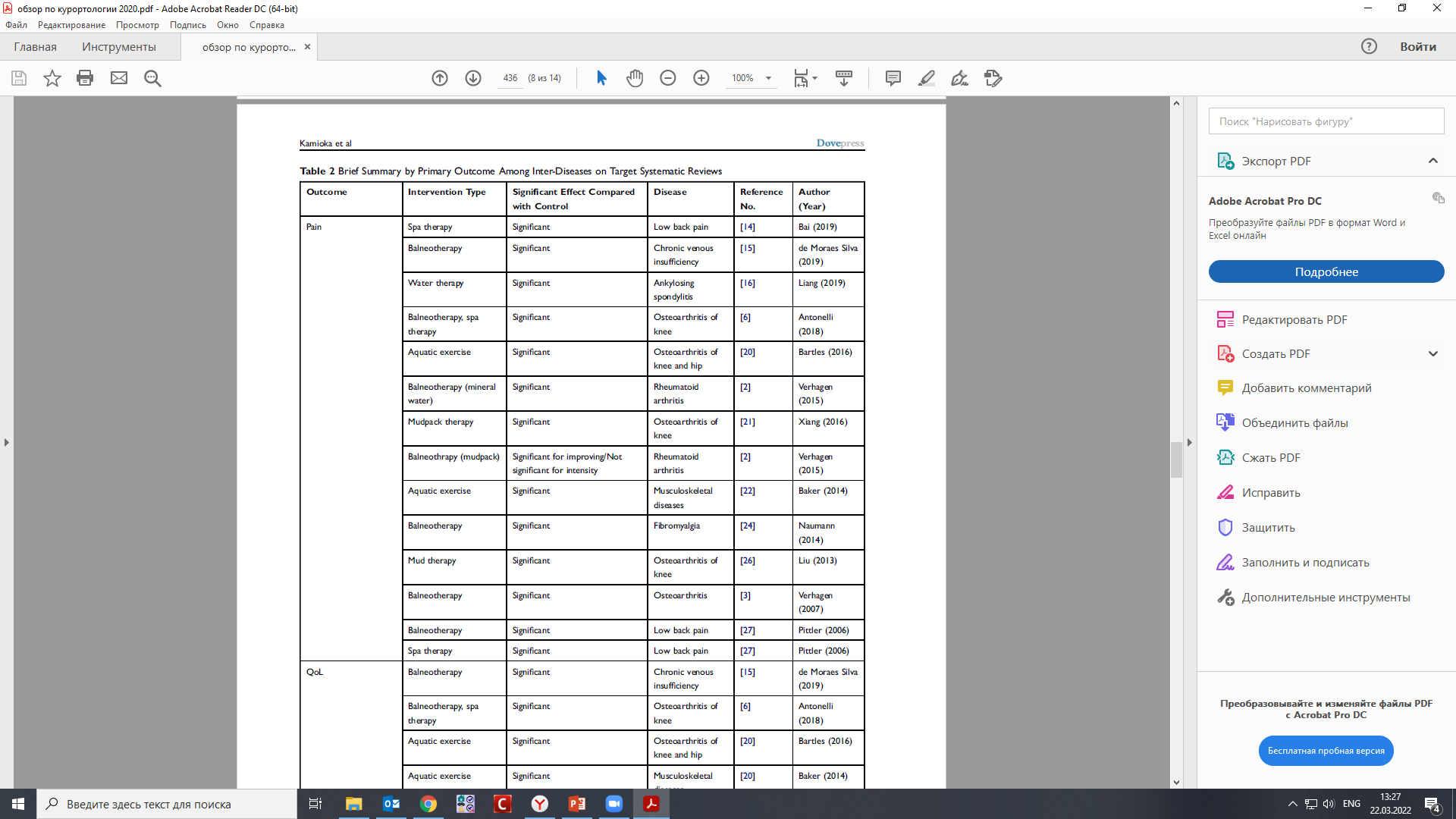 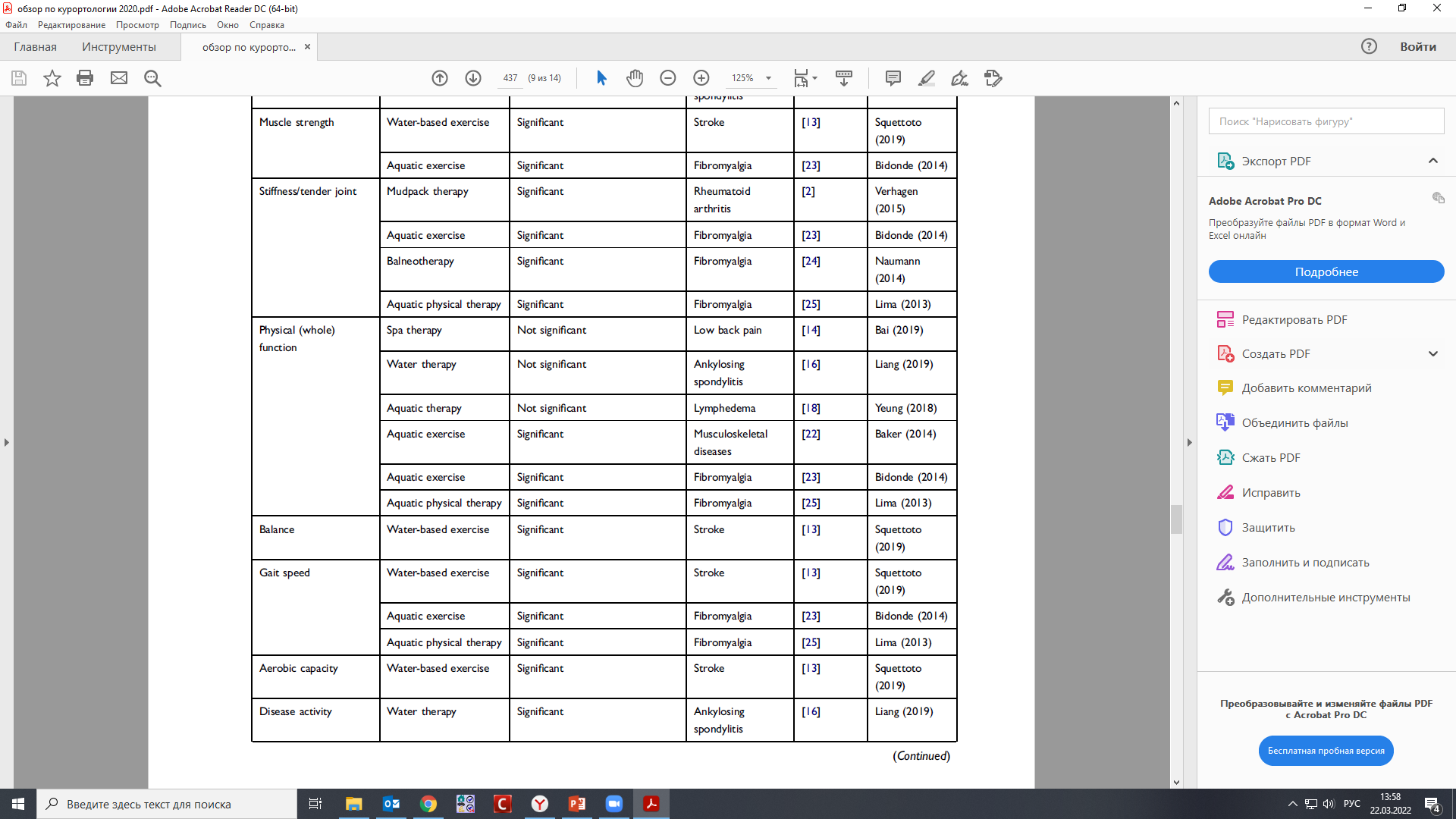 Баланс
Скорость
ходьбы
Аэробная 
 способность
Активность 
заболевания
Significant – значимо                                   Not significant – незначимо
Москва – 22.03.2022
Систематический обзор и мета-анализ, основанный на рандомизированных контролируемых исследованиях бальнеотерапии и СПА-терапии с 2000 по 2019 гг.
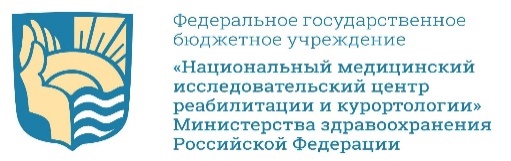 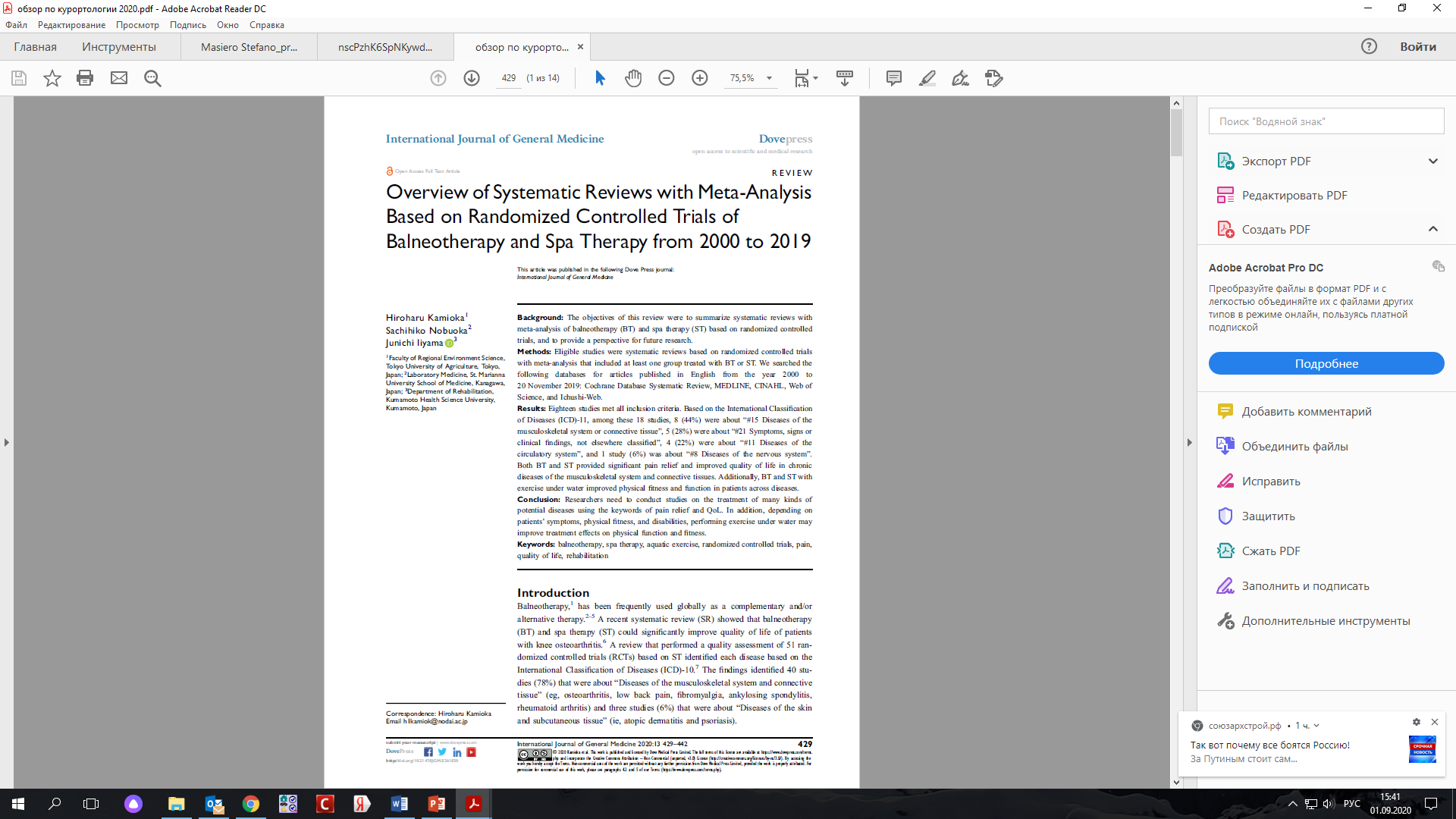 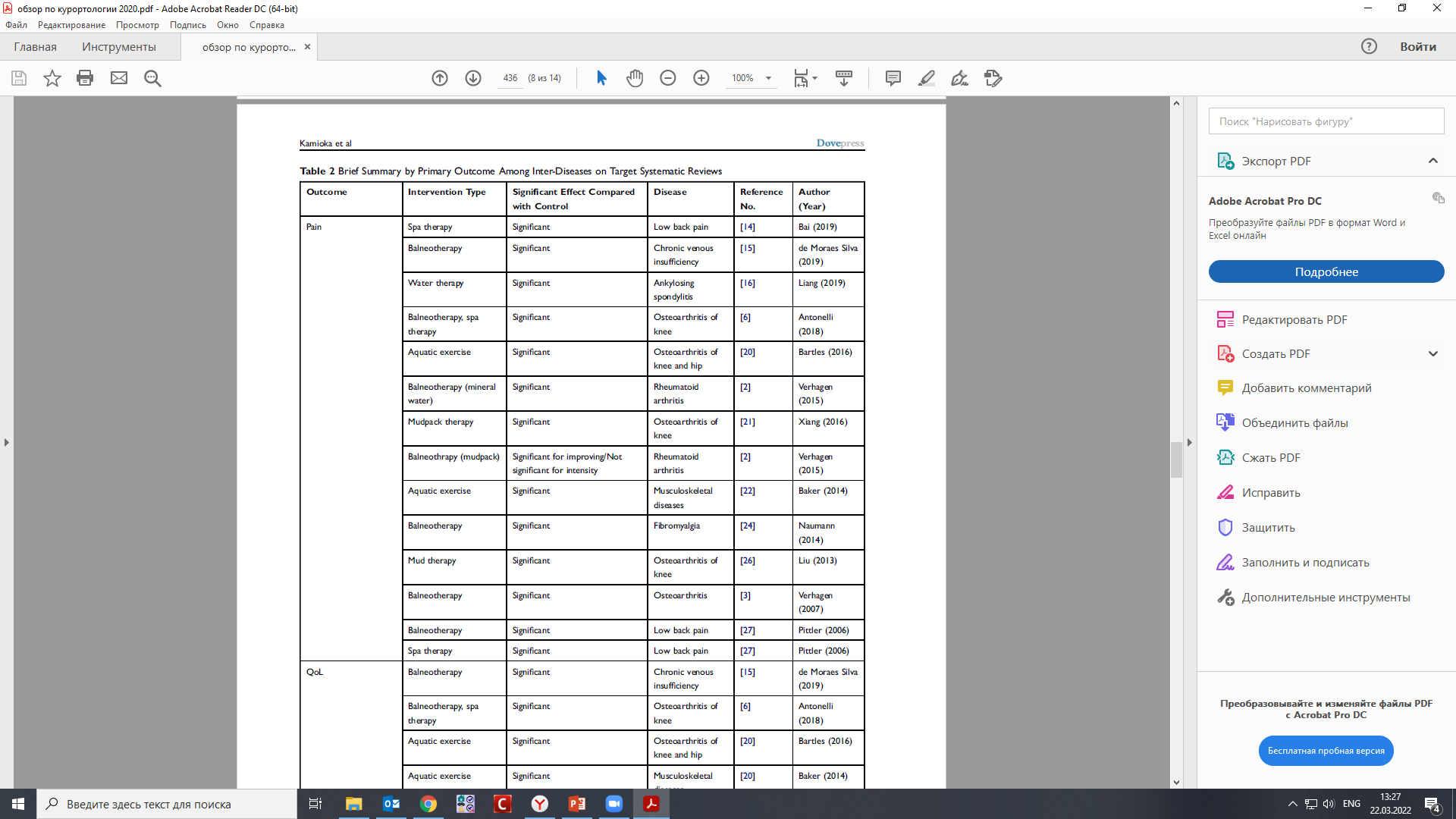 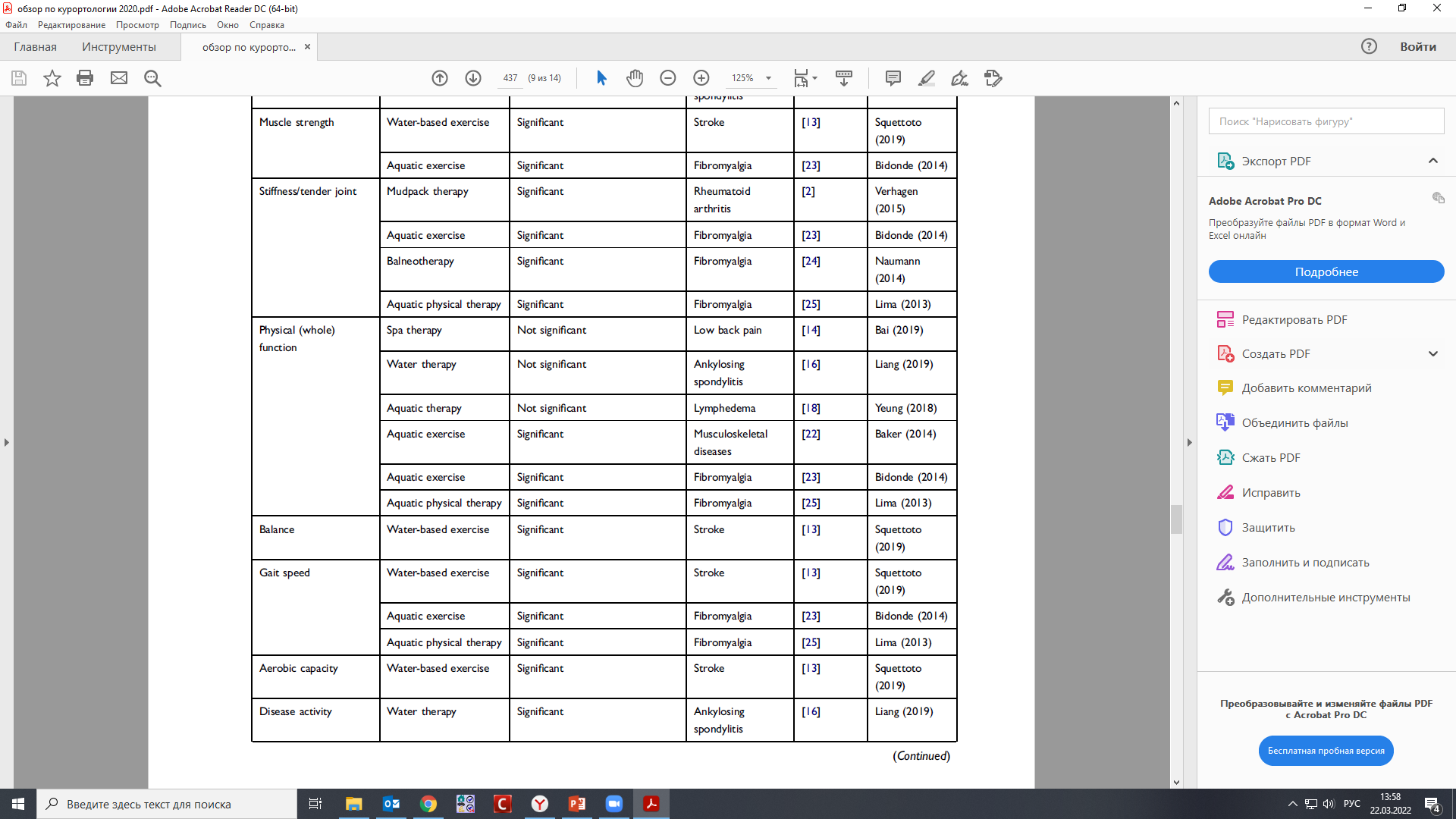 Баланс
Скорость
ходьбы
Аэробная 
 способность
Активность 
заболевания
Significant – значимо                                   Not significant – незначимо
Москва – 22.03.2022
Систематический обзор и мета-анализ, основанный на рандомизированных контролируемых исследованиях бальнеотерапии и СПА-терапии с 2000 по 2019 гг.
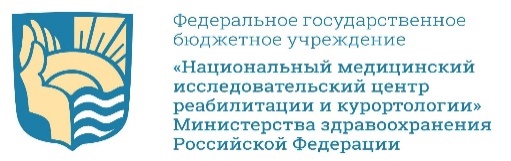 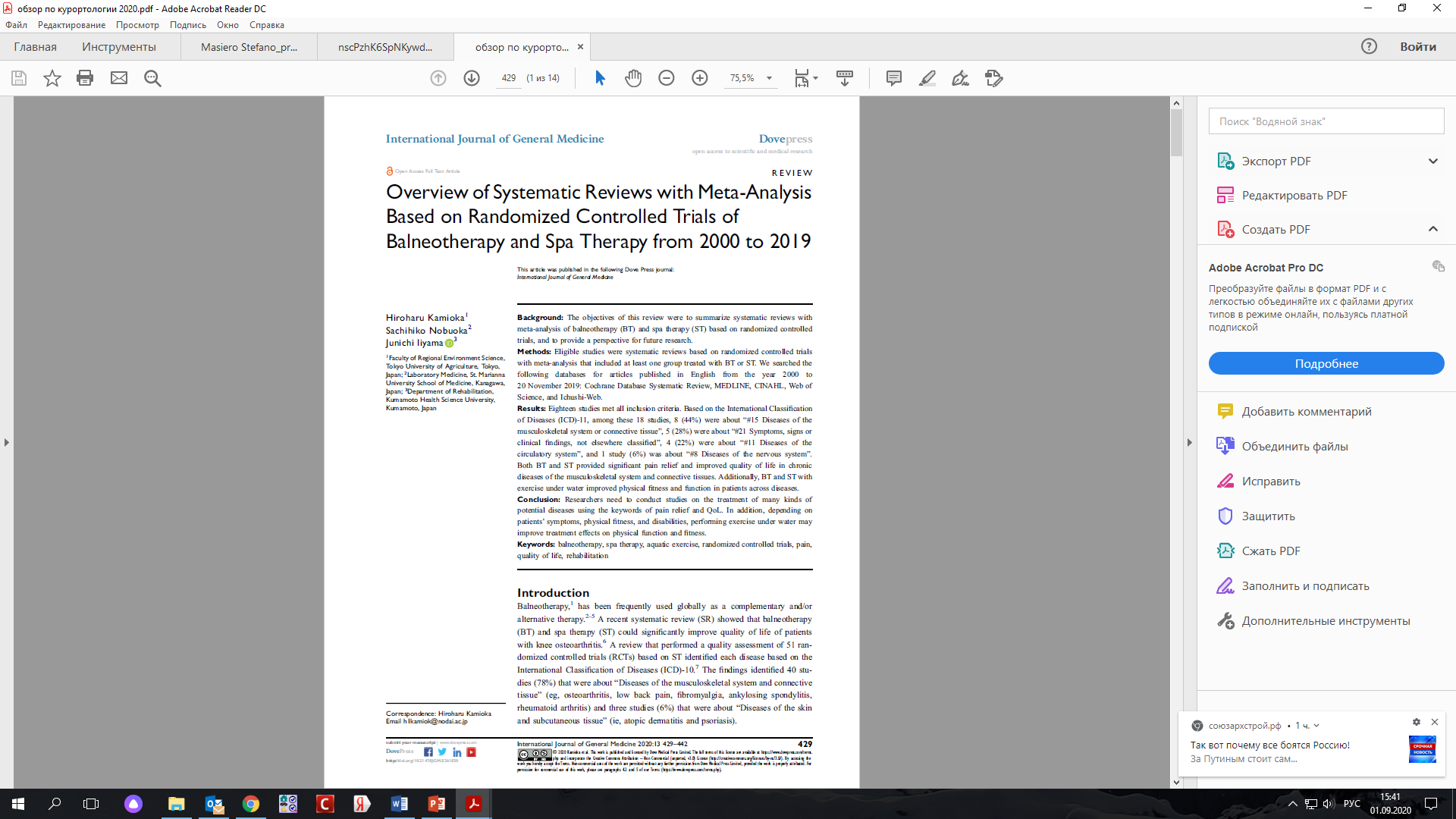 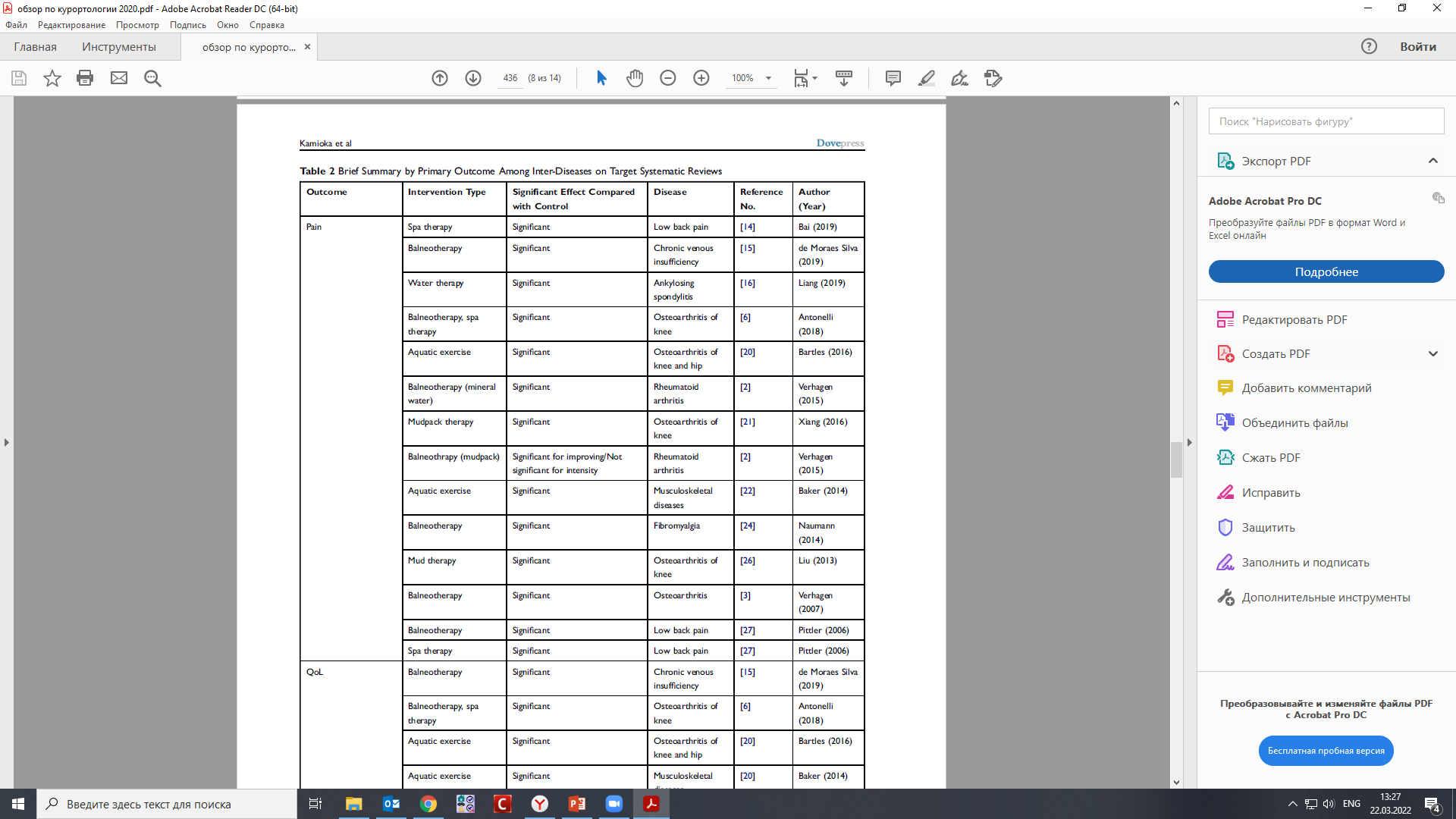 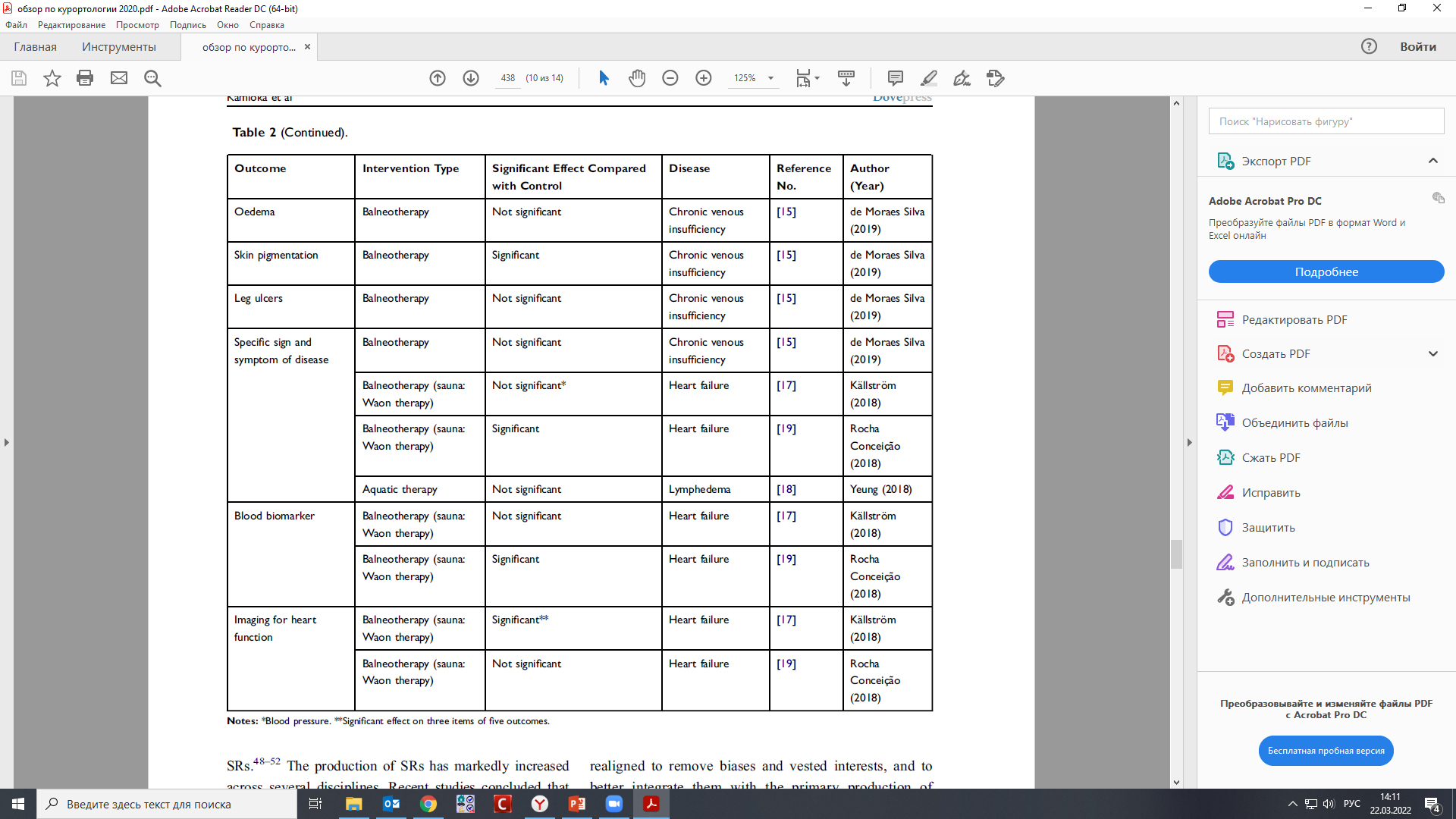 Отеки
Пигментация
кожи
Язвы на ногах
Significant – значимо
Not significant – незначимо
Москва – 22.03.2022
Систематический обзор и мета-анализ, основанный на рандомизированных контролируемых исследованиях бальнеотерапии и СПА-терапии с 2000 по 2019 гг.
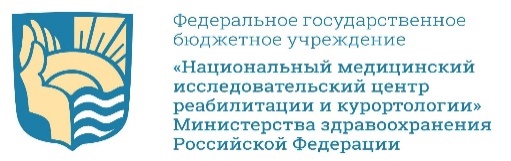 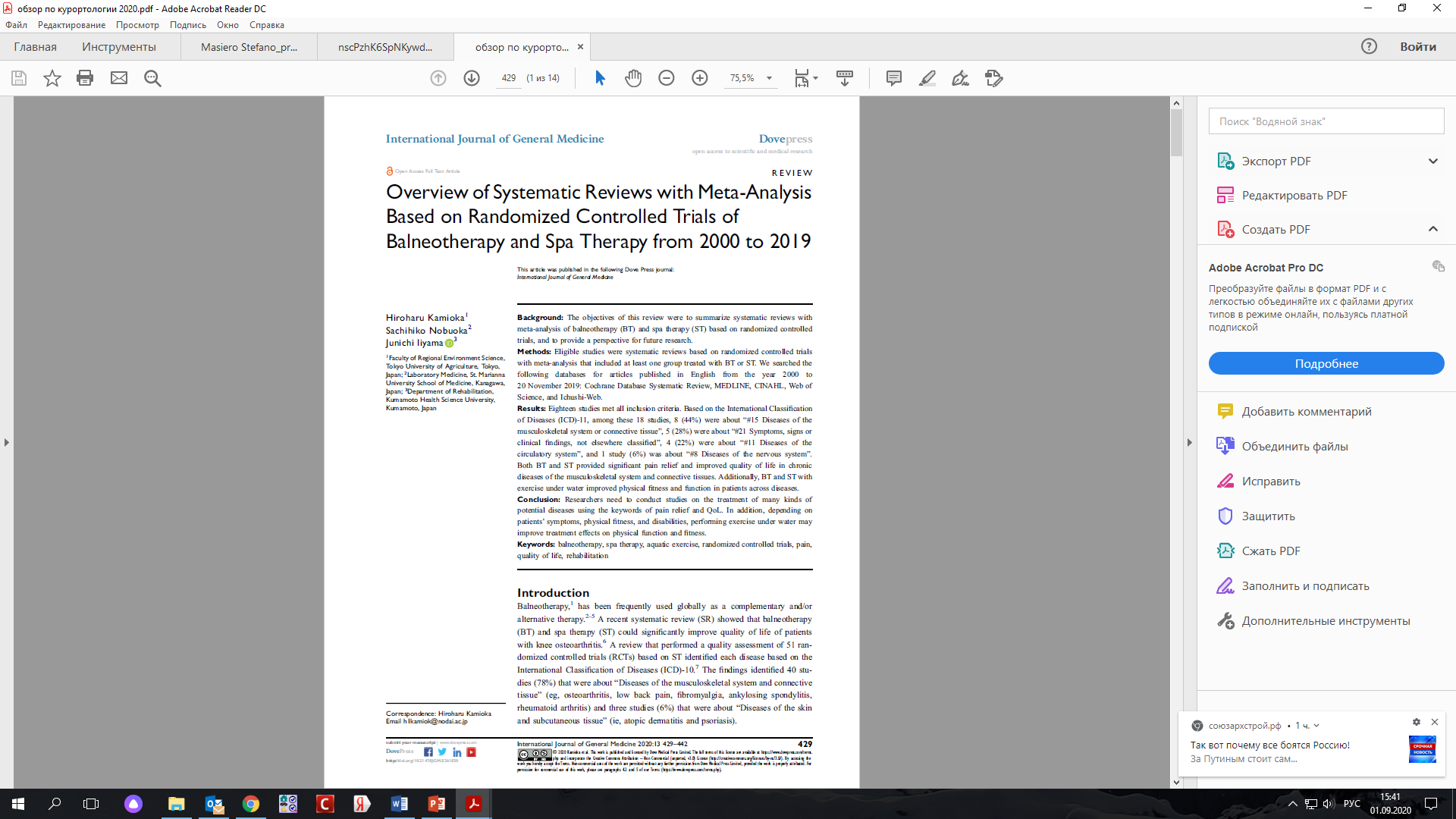 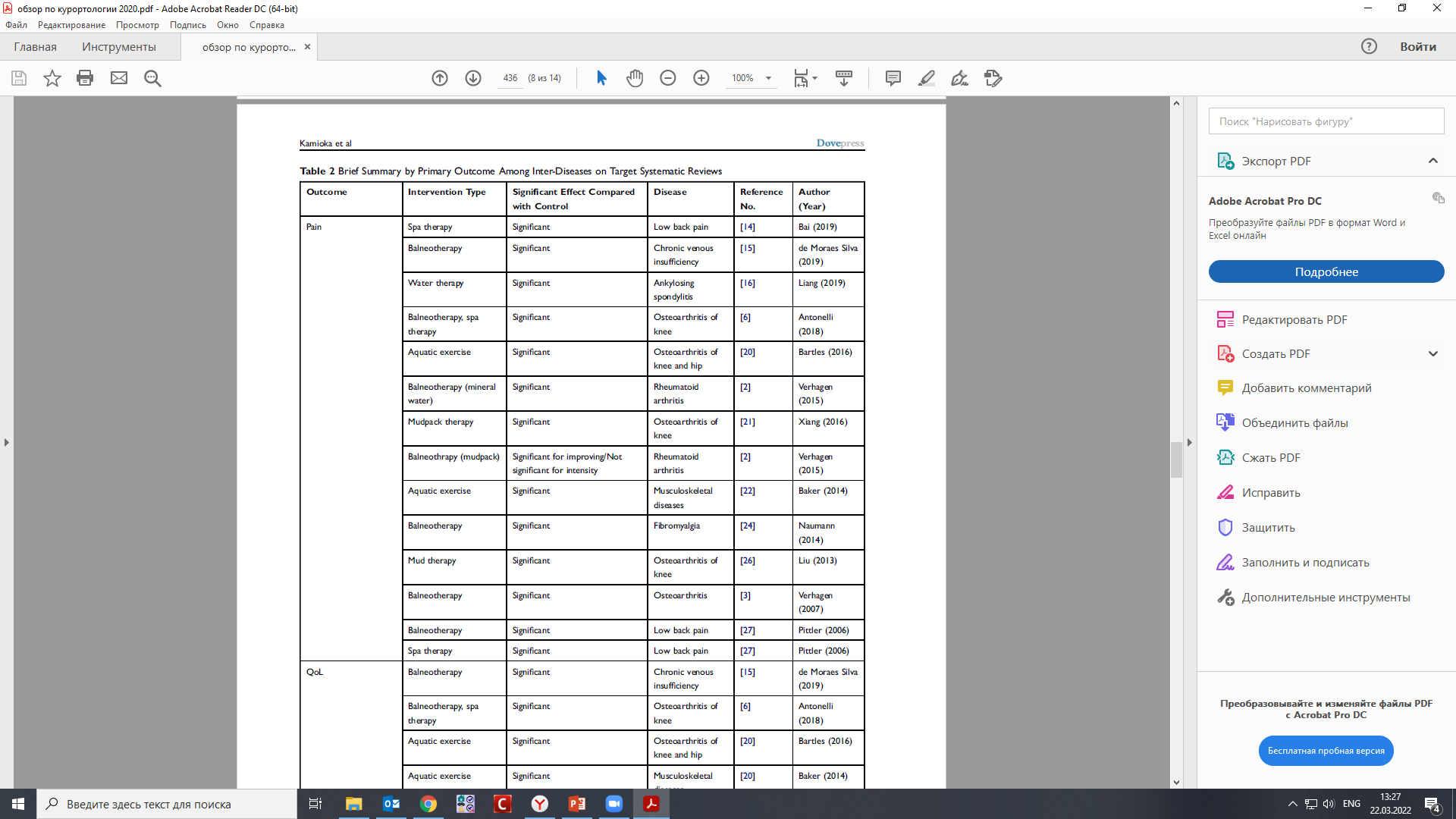 Отеки
Пигментация
кожи
Язвы на ногах
Significant – значимо
Not significant – незначимо
Москва – 22.03.2022
Бальнеотерапия: доказательная база
(запрос - бальнеотерапия в PubMed – всего 25 систематических обзоров с 2020 по 2022 гг.)
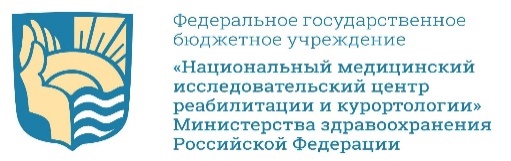 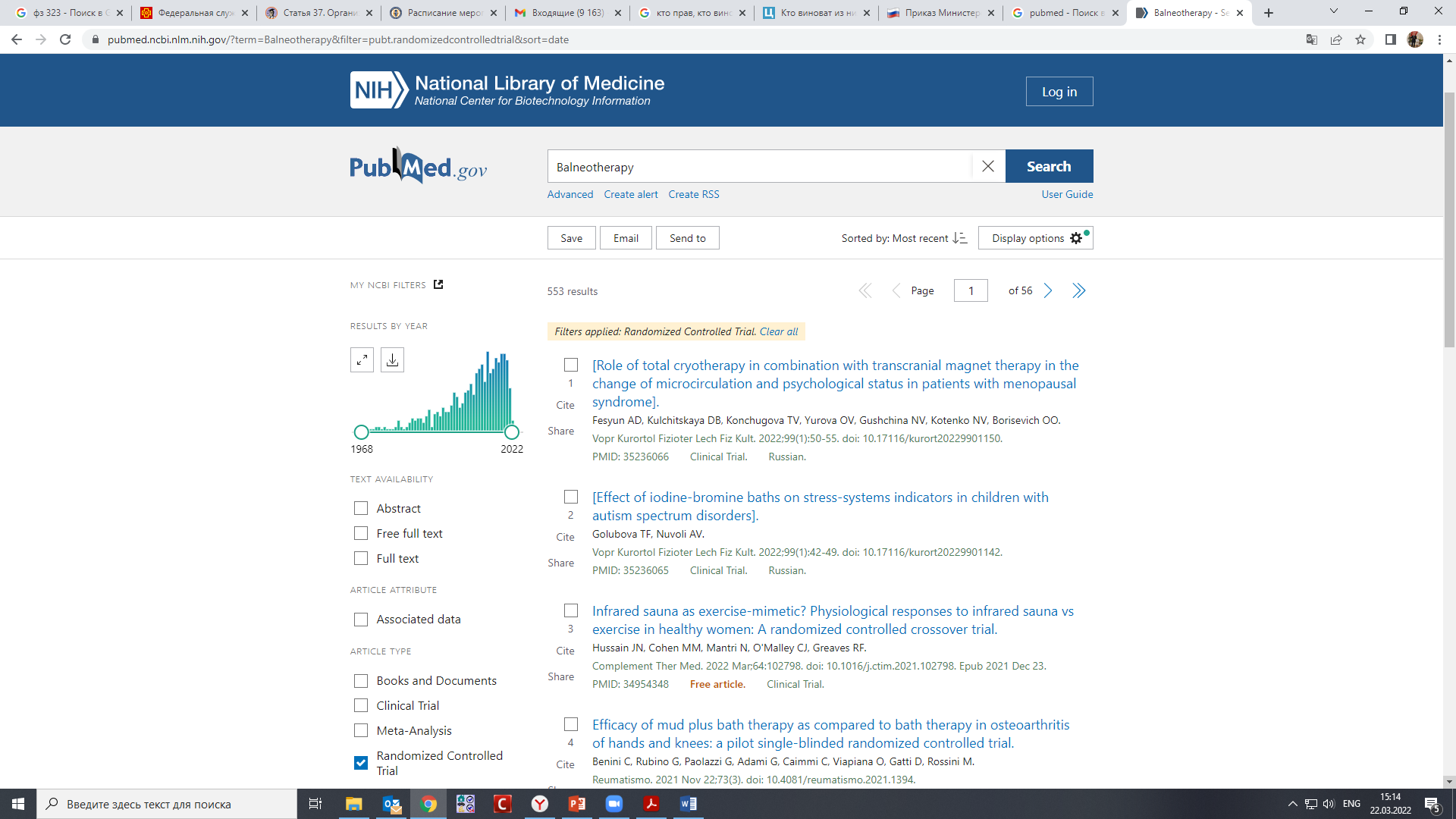 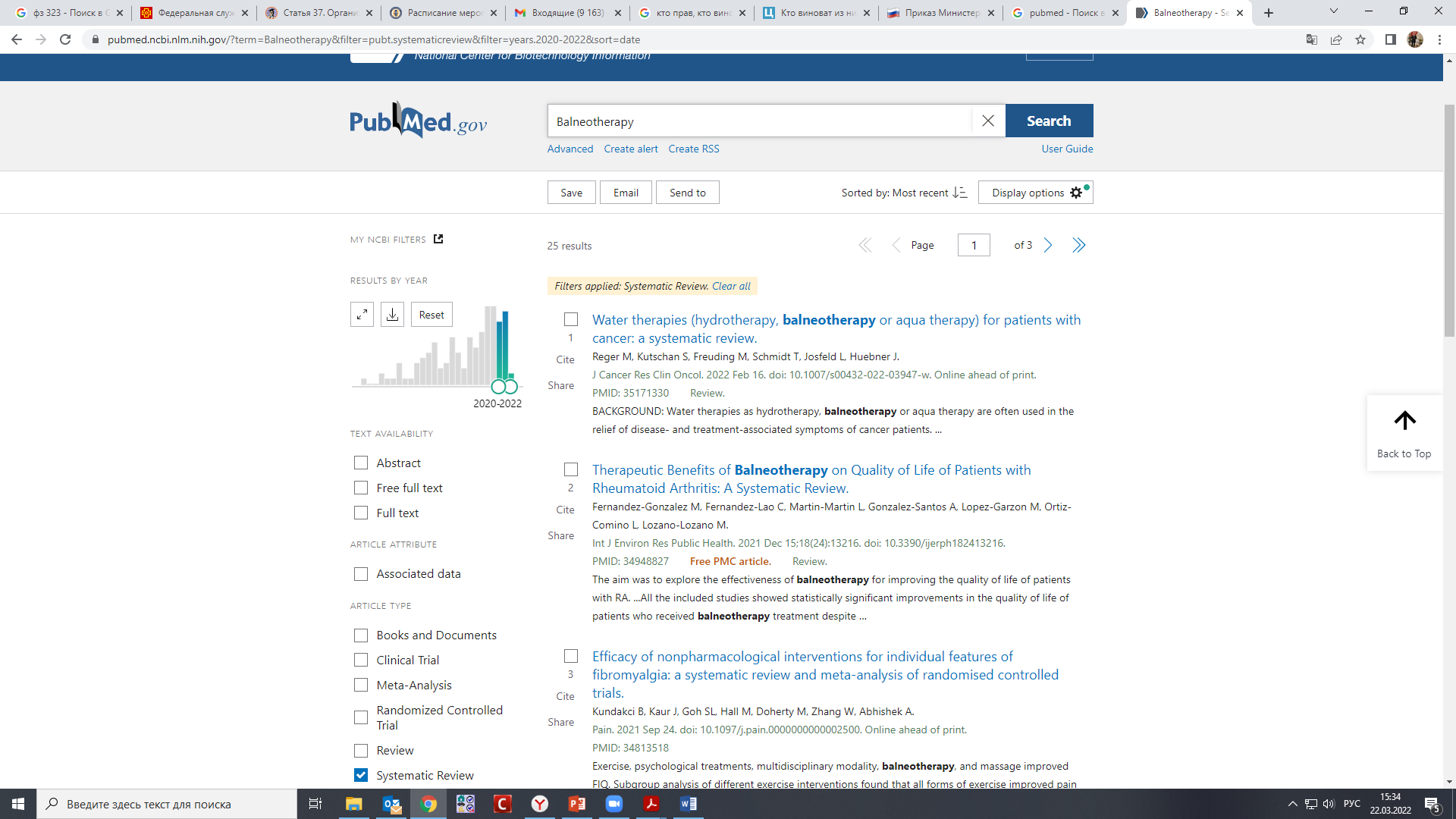 Москва – 22.03.2022
Бальнеотерапия: доказательная база (2020-2022 гг.)
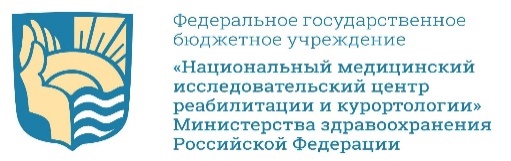 Систематический обзор 2022 года: Кренобальнеотерапия при боли в нижней части спины – 26 РКИ, 2965 пациентов;
Выводы – достоверное уменьшение боли, механизм действия не до конца ясен, требуются дальнейшие исследования.
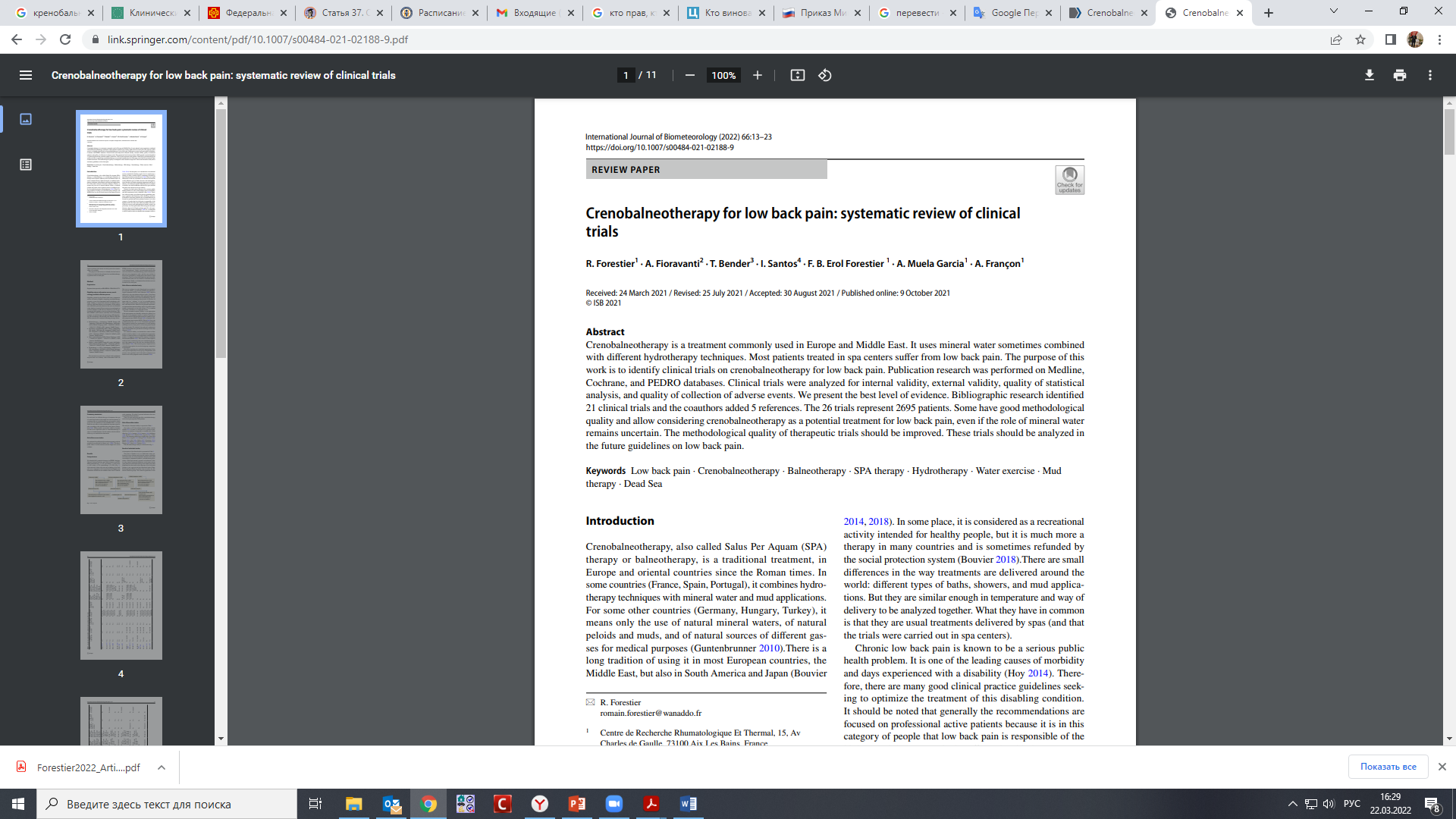 Москва – 22.03.2022
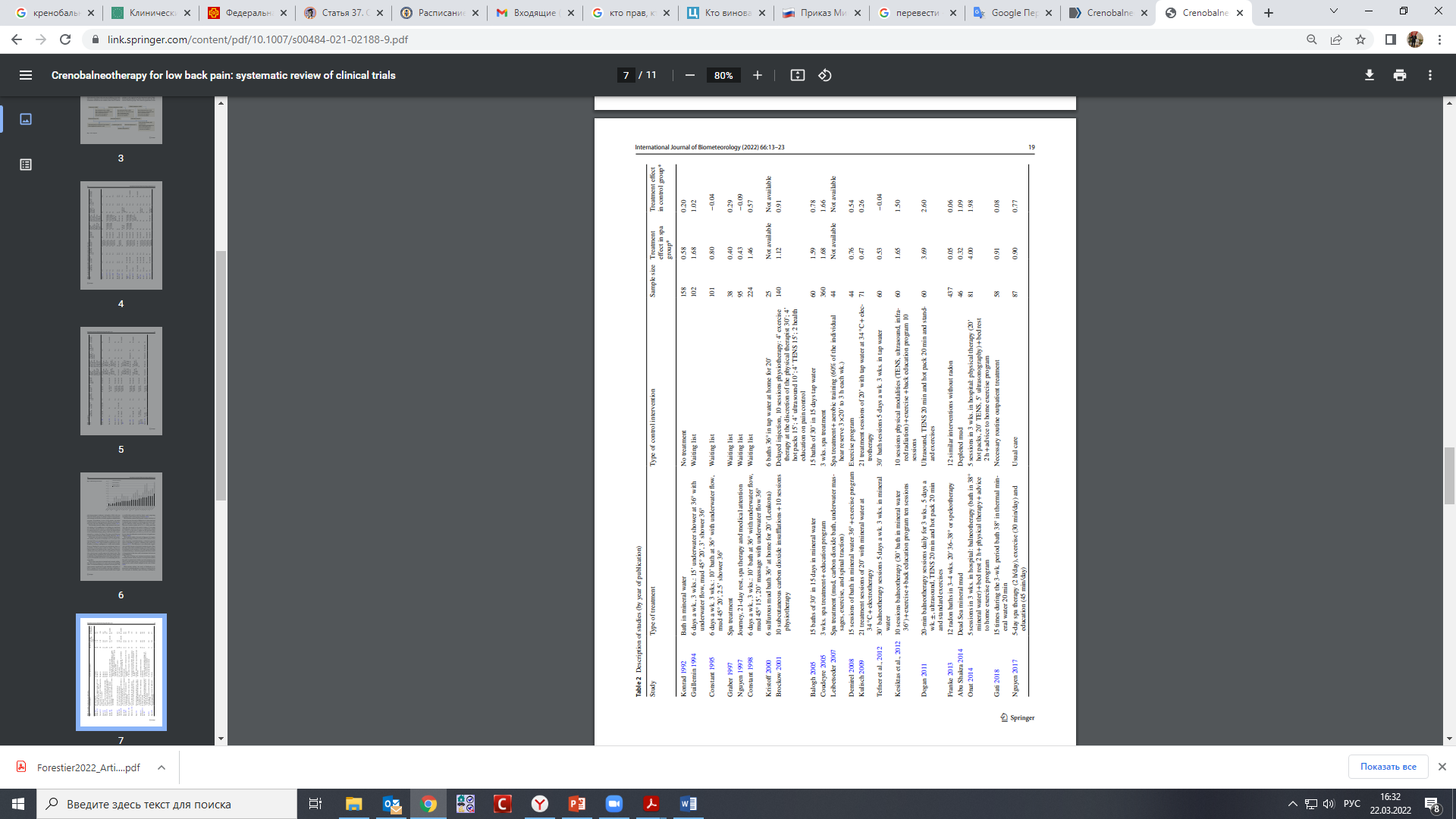 Бальнеотерапия: доказательная база (2020-2022 гг.)
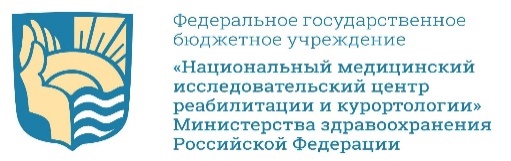 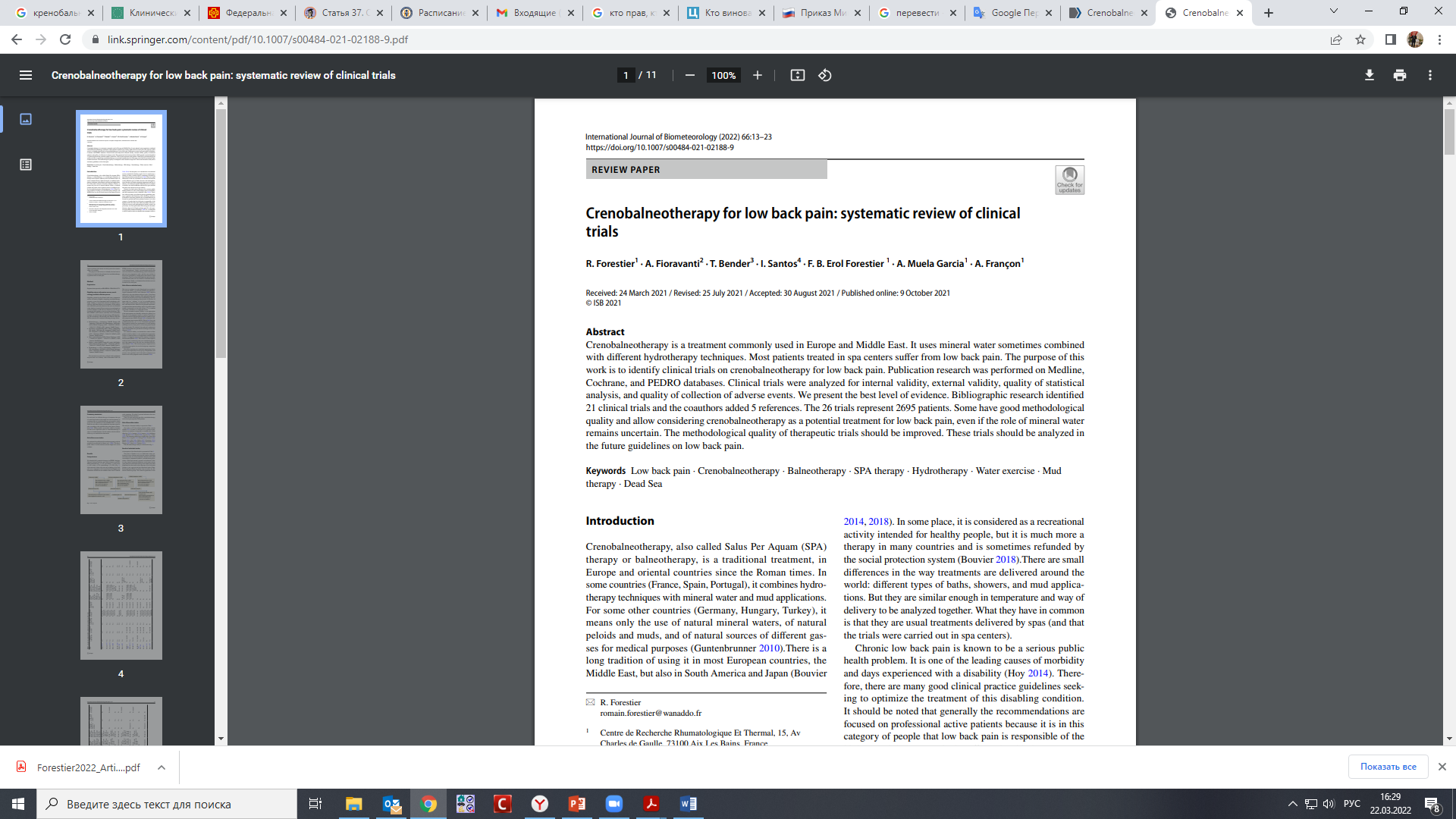 Систематический обзор 2022 года: Кренобальнеотерапия при боли в нижней части спины
Москва – 22.03.2022
Бальнеотерапия: доказательная база (2020-2022 гг.)
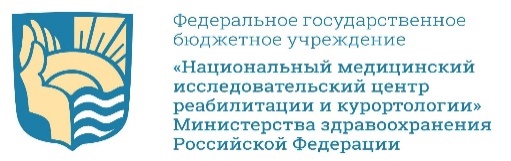 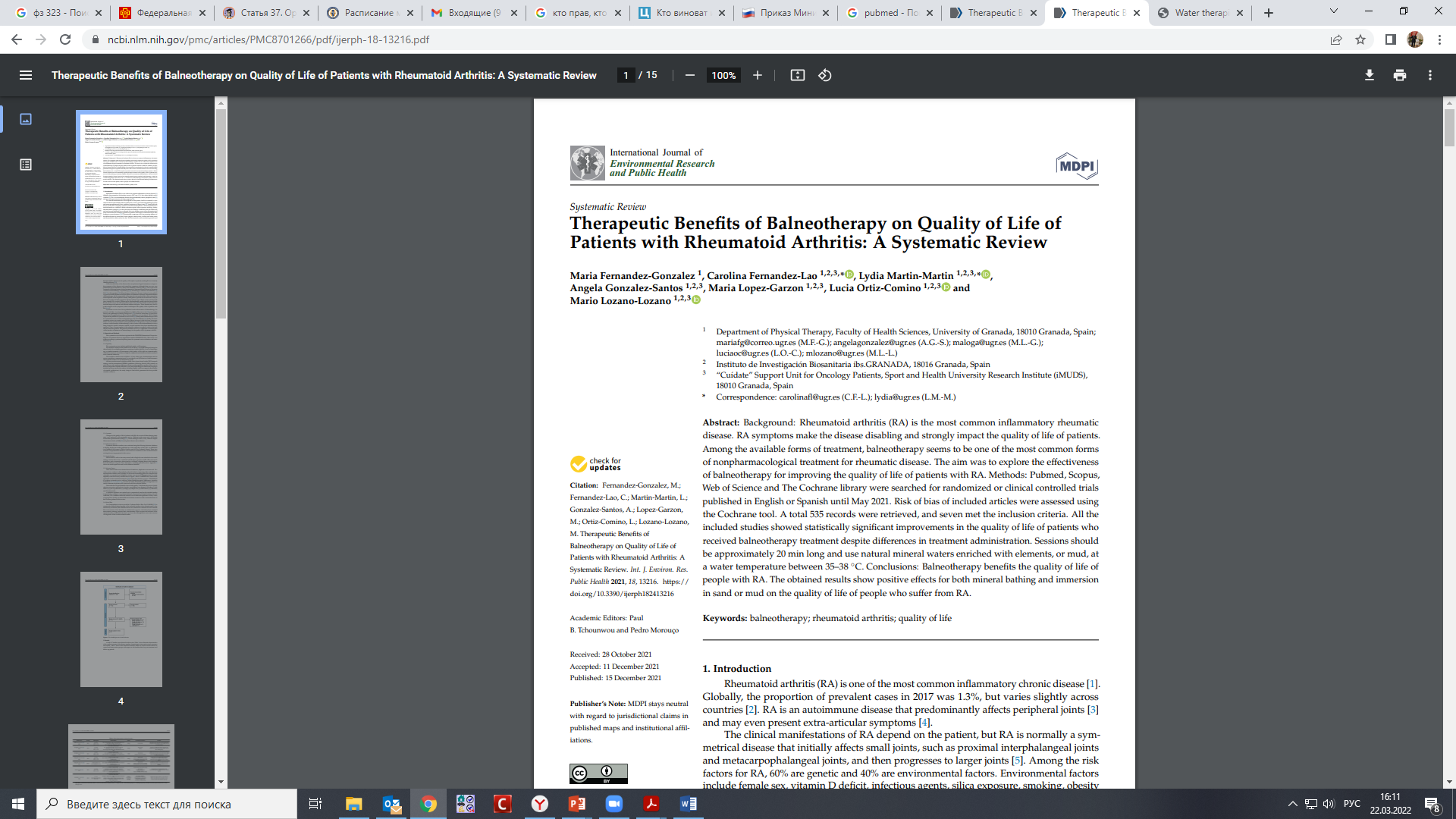 Систематический обзор 2021 года: бальнеотерапия при ревматоидном артрите – из 535 исследований, выполненных до 2021 года - 7 валидизированных РКИ.
Выводы - Достоверно доказана эффективность радоновых ванн в уменьшении интенсивности боли
Москва – 22.03.2022
Бальнеотерапия: доказательная база (2020-2022 гг.)
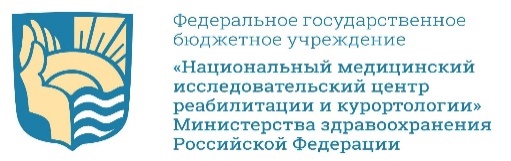 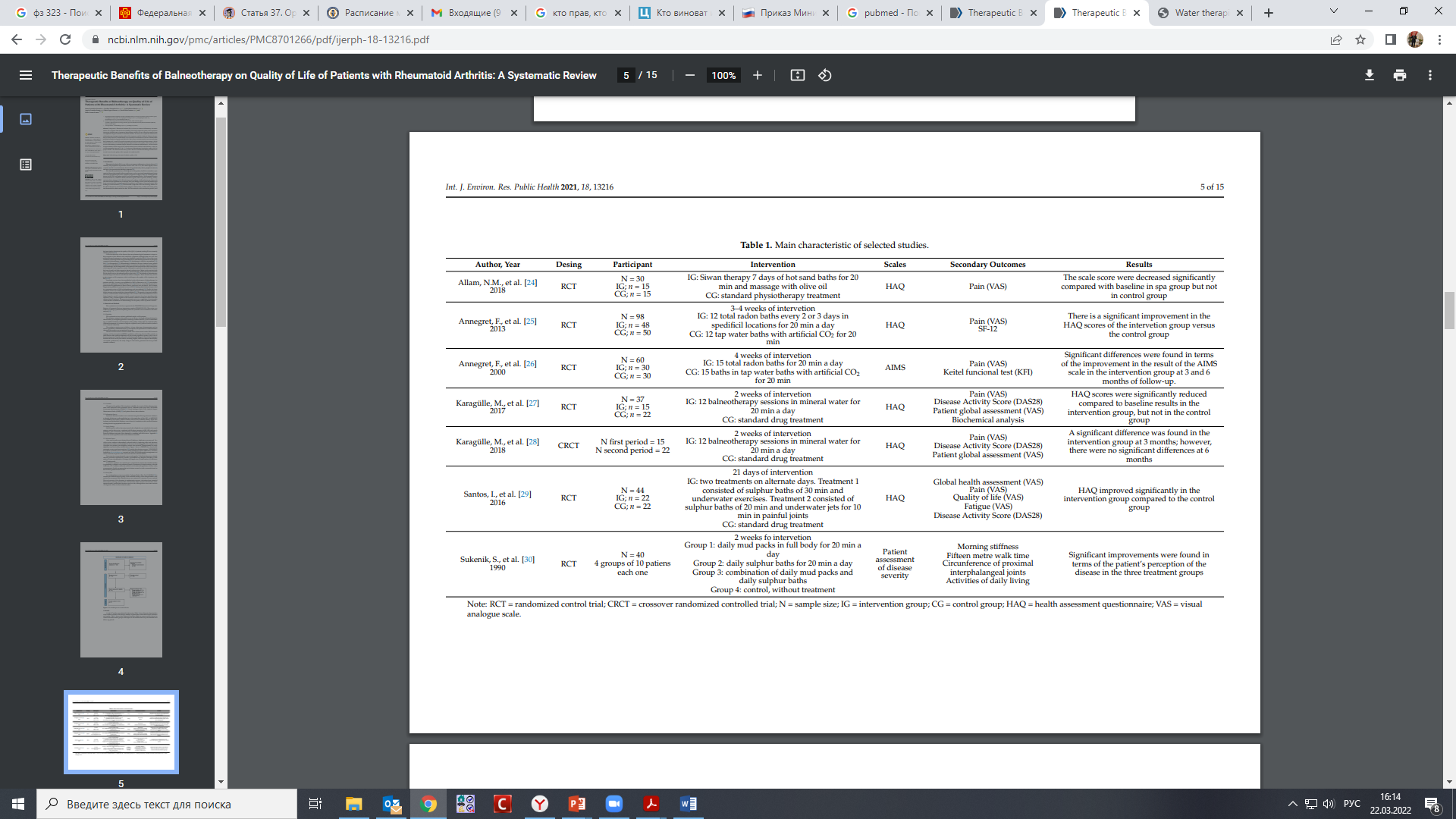 Систематический обзор 2021 года: бальнеотерапия при ревматоидном артрите
Достоверно доказана эффективность радоновых ванн в уменьшении интенсивности боли при ревматоидном артрите
Москва – 22.03.2022
Бальнеотерапия: доказательная база (2020-2022 гг.)
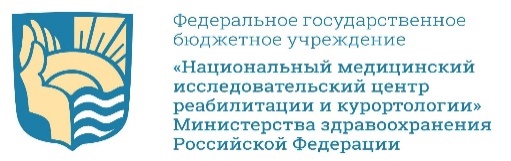 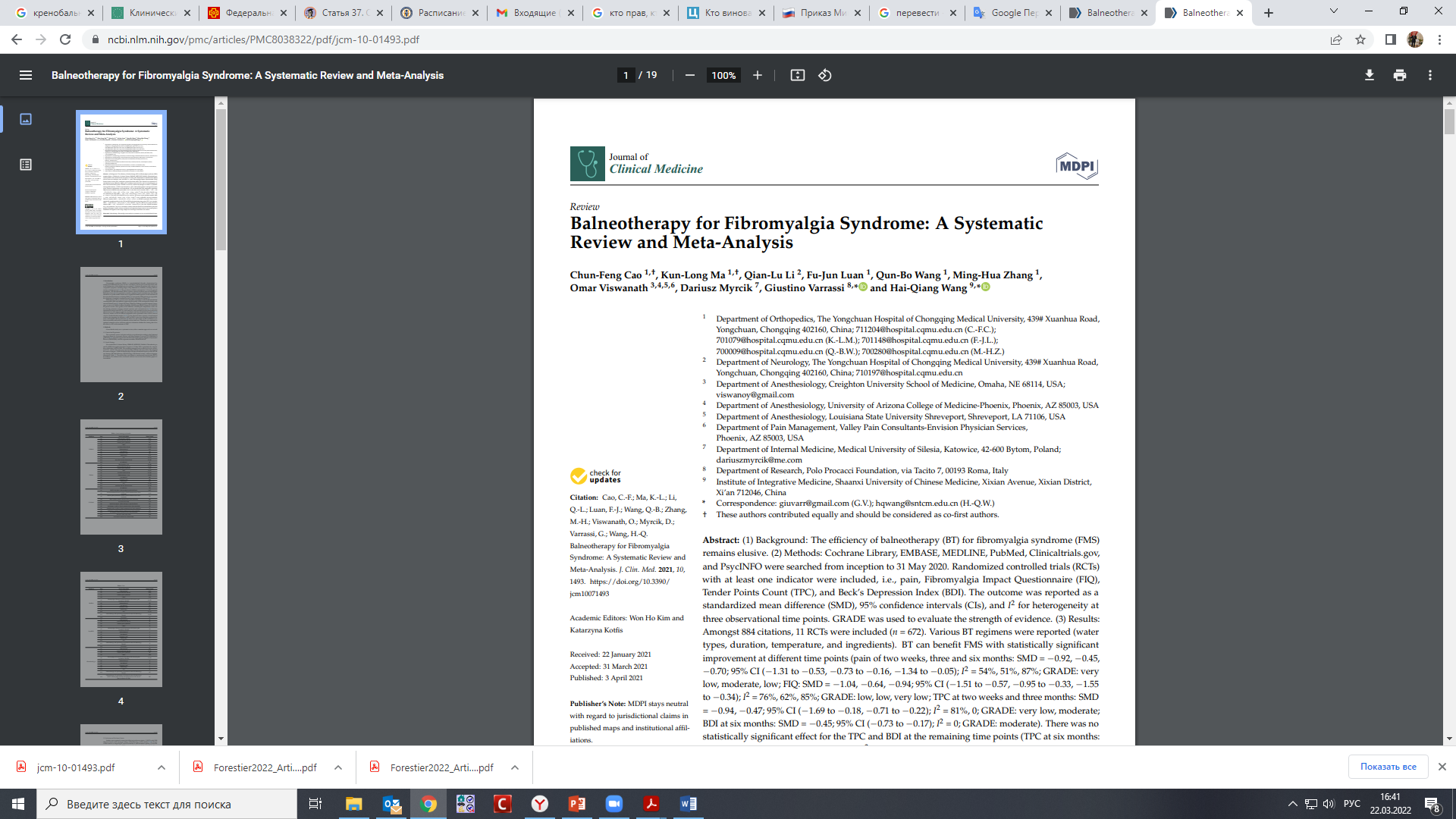 Систематический обзор 2021 года: бальнеотерапия при фибромиалгии.
Выводы - Достоверно доказана эффективность бальнеотерапии при фибромиалгии.
Москва – 22.03.2022
Бальнеотерапия: доказательная база (2020-2022 гг.)
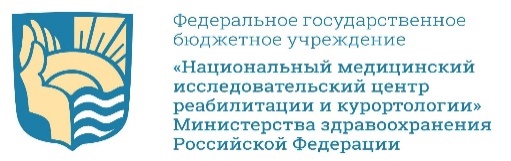 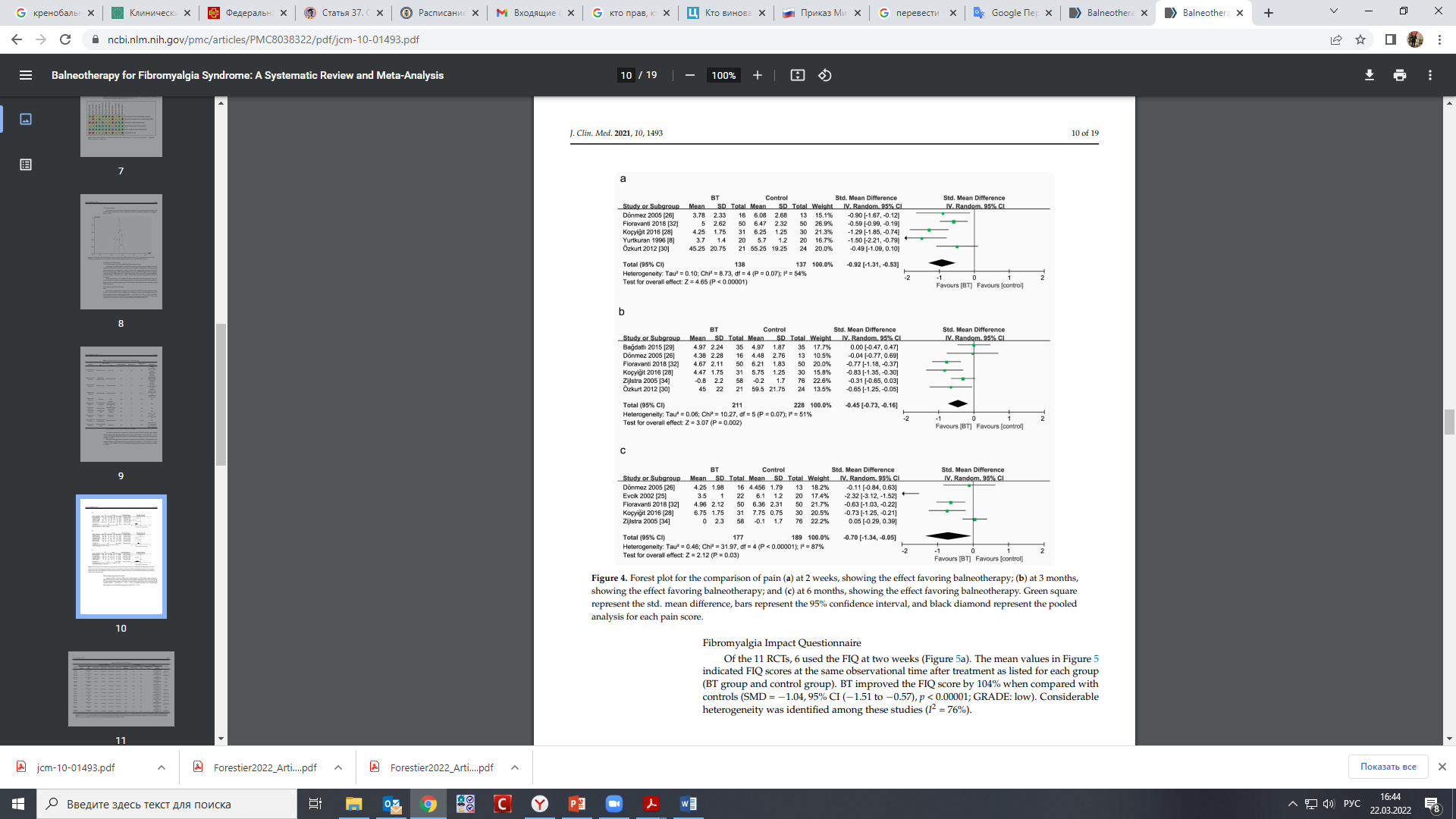 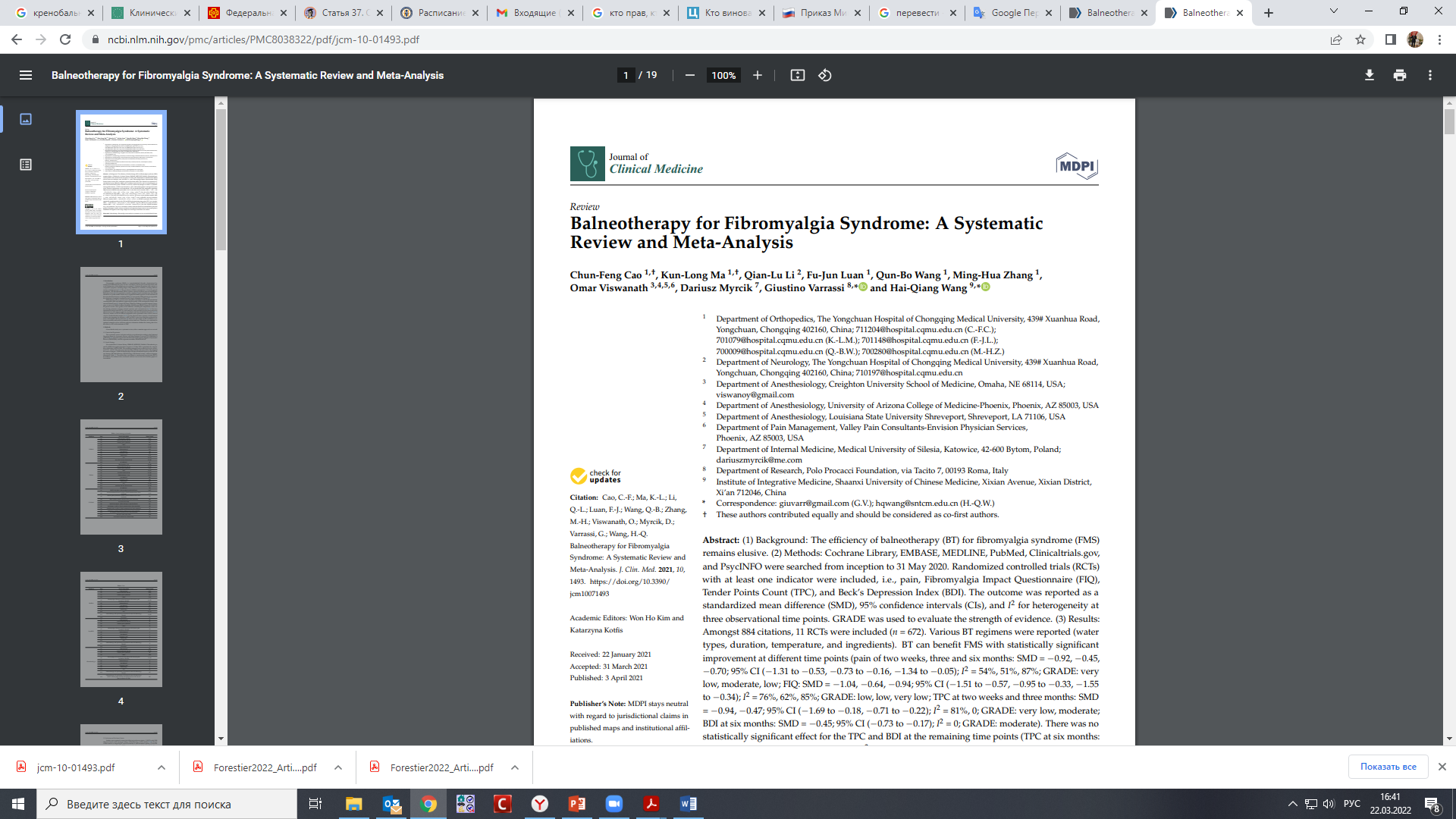 Систематический обзор 2021 года: бальнеотерапия при фибромиалгии.
Выводы - Достоверно доказана эффективность бальнеотерапии при фибромиалгии.
Москва – 22.03.2022
Бальнеотерапия: доказательная база (2020-2022 гг.)
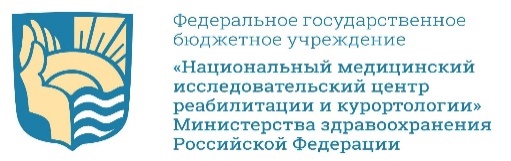 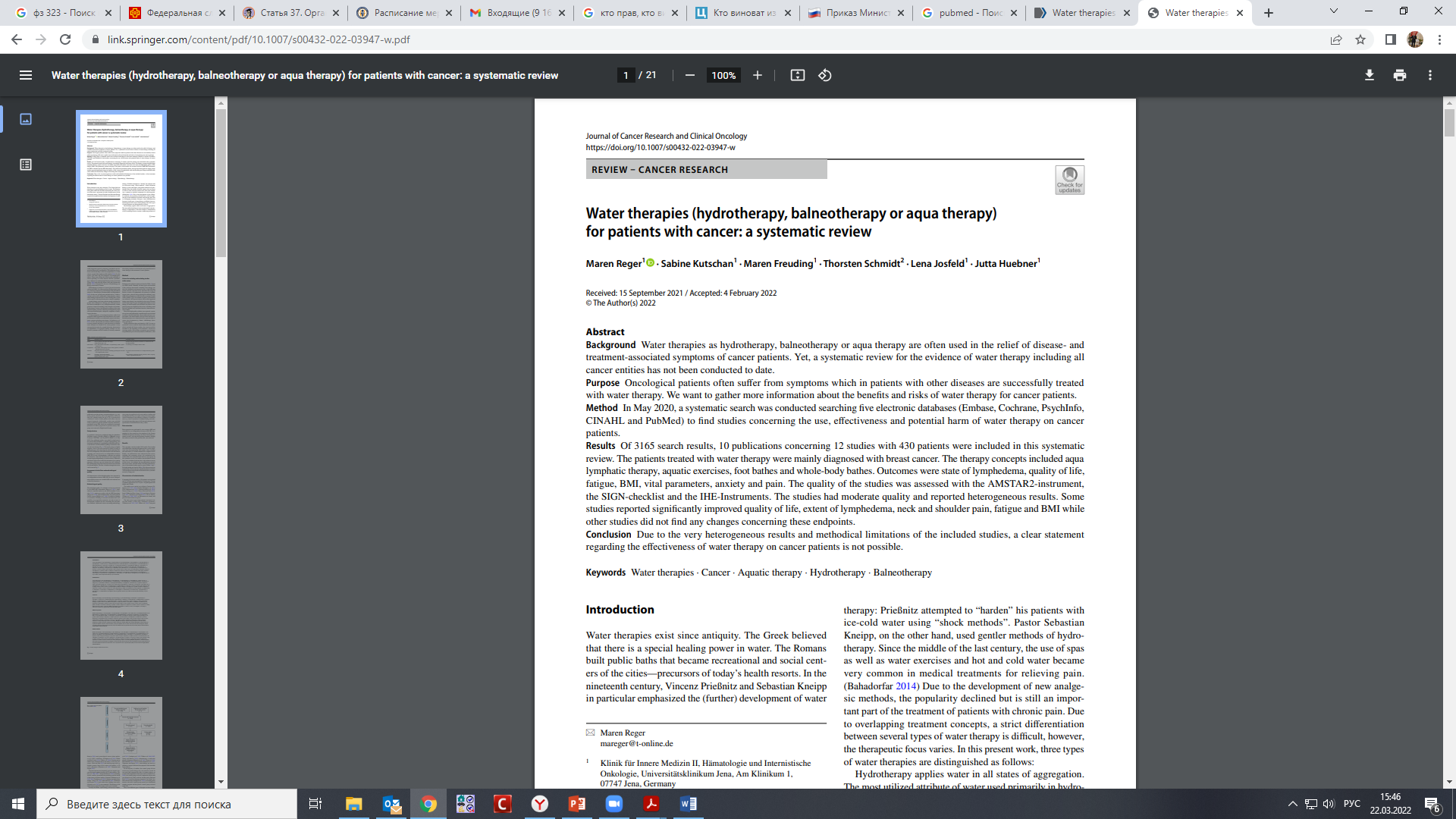 Систематический обзор: Бальнеотерапия у онкологических пациентов – 12 РКИ, 430 пациентов;
Оценочные критерии – боль, тревожность, отек, астения, качество жизни,  витальные параметры.
Выводы – неоднозначные результаты, требуются дальнейшие исследования.
Москва – 22.03.2022
Бальнеотерапия: режим дозирования
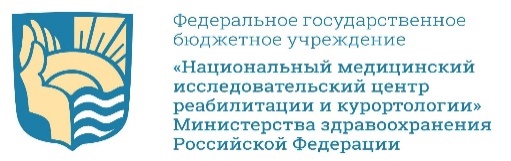 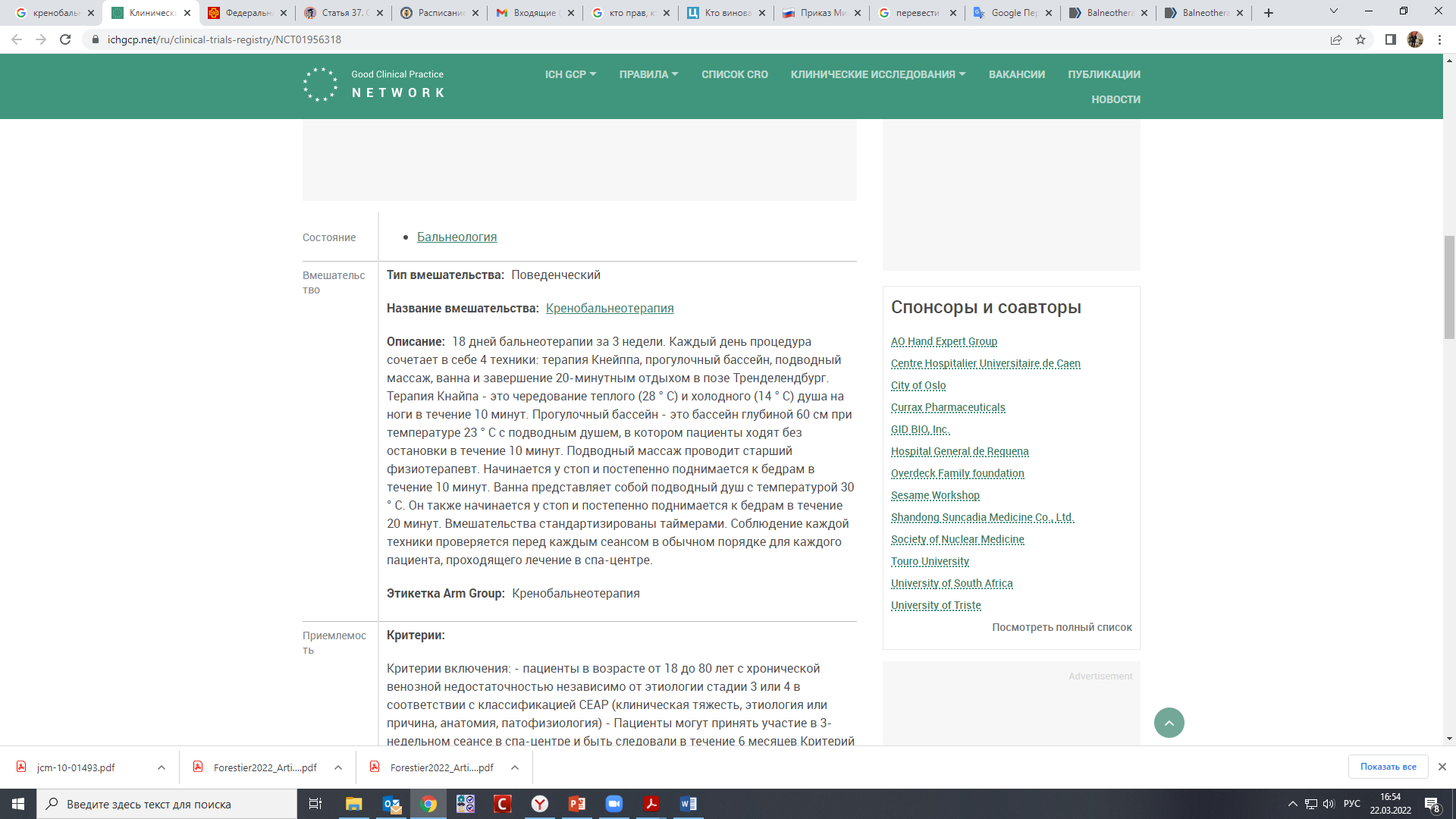 Кренобальнеотерапия в лечении хронической венозной недостаточности
Москва – 22.03.2022
Бальнеотерапия: доказательная база
(концепция совершенствования)
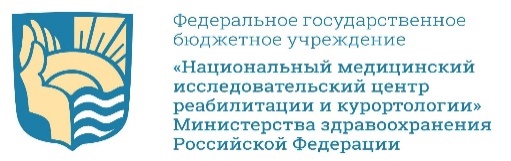 Интеграция научных исследований  в области бальнеологии  с клиническими дисциплинами (клинические рекомендации и др.).
Интеграция научных исследований в области курортологии с профилактической медициной (гериатрическая курортология, «anti-age» программы и др).
Интеграция научных исследований области бальнеологии с экспериментальными исследованиями (генетические и молекулярные исследования).
Исследования по хронометражу (дозированию) применения бальнеологических (вод для внутреннего и наружного  применения) лечебных факторов. 
Исследования по разработке технологий  переработки доступного сырья природного происхождения для получения биопрепаратов и т.д.
Разработка, согласование и утверждение единых протоколов проведения научных исследований в области бальнеологии.
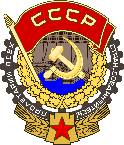 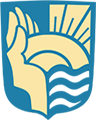 Цель деятельности:
Объединение экспертов в области санаторно-курортного лечения для представления и защиты общих профессиональных интересов, координации их деятельности, а также для развития на территории России медицинской, образовательной и просветительской деятельности и содействия научным исследованиям в области санаторно-курортного лечения, включая медицину и фармацевтику
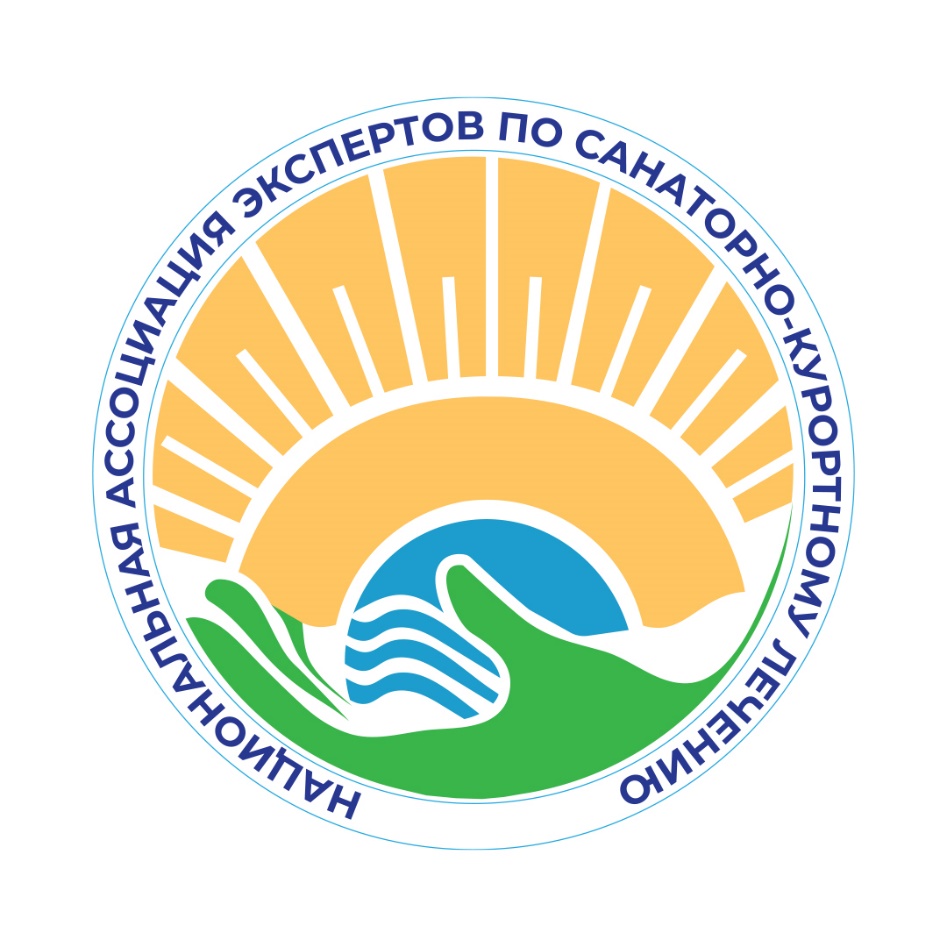 Задачи:
разработка и реализация различных программ и проектов, направленных на изучение, обобщение и распространение передового отечественного и зарубежного опыта в области санаторно-курортного лечения, в том числе медицины и фармацевтики;
содействие осуществлению общественной экспертизы в области охраны здоровья, программ развития здравоохранения, медицинской науки и образования;
организация и проведение научно-образовательных мероприятий с участием отечественных и международных экспертов;
содействие осуществлению научно-исследовательской, образовательной, редакционно-издательской, учебно-методической, лекционной и просветительской деятельности;
 содействие развитию телемедицины и повышению уровня информатизации в медицинских учреждениях, включая федеральные государственные учреждения, находящихся в ведении Министерства здравоохранения и Министерства науки и высшего образования Российской Федерации.
Национальная ассоциация экспертов по 
санаторно-курортному лечению
38
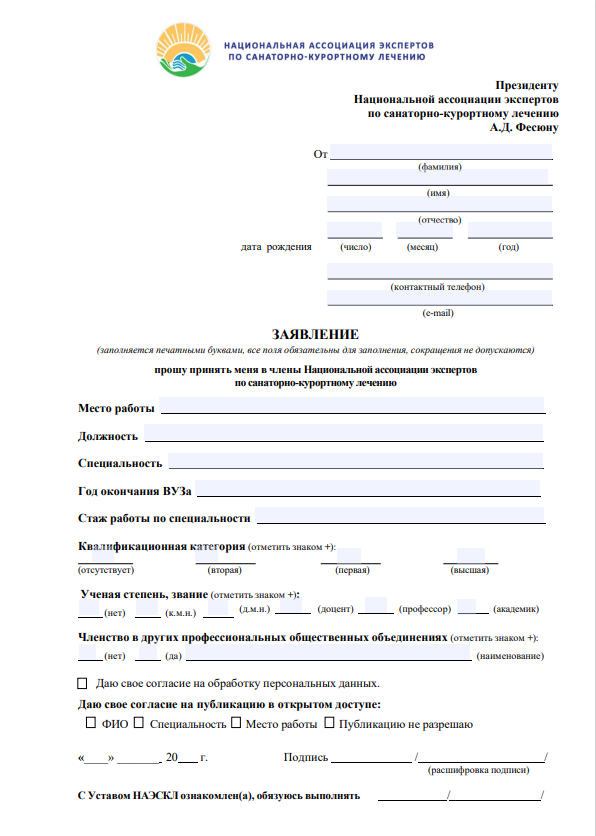 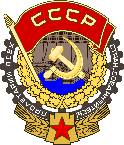 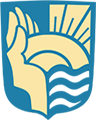 Образец заявления на вступление в Национальную ассоциацию экспертов по 
санаторно-курортному лечению
Телефон
+7 (916) 000-30-03
E-mail
info@san-kur.ru
39
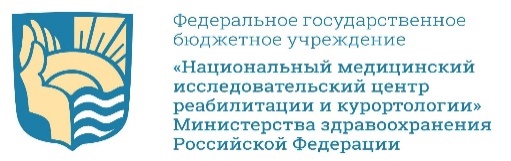 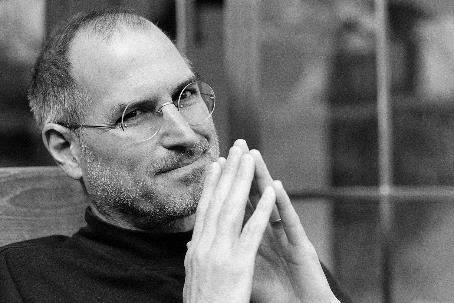 Шесть лучших врачей мира:
 Солнечный свет, вода
 Отдых
 Спортивная зарядка
 Диета
 Уверенность в себе и
 Друзья
Сти́вен Пол Джобс (Стив Джобс)
(1955 – 2011)
«Держите друзей на всех этапах жизни и наслаждайтесь здоровой жизнью».
Москва – 22.03.2022
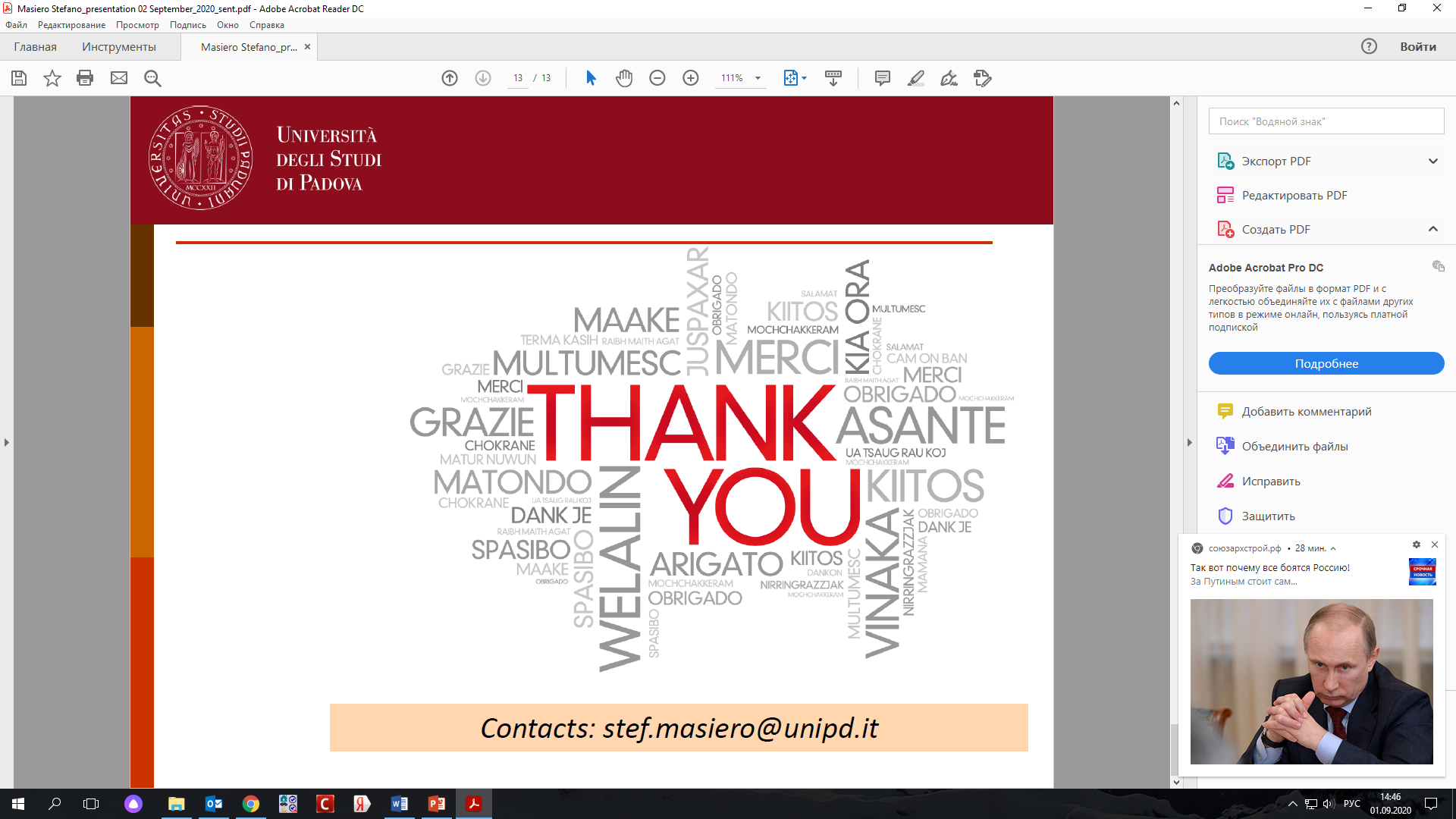 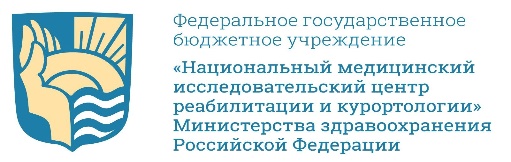 RachinAP@nmicrk.ru